Resultat från SOM-enkäten 2023- trygghet och stadsområdesfrågor
Stadsområde Hisingen
Innehåll
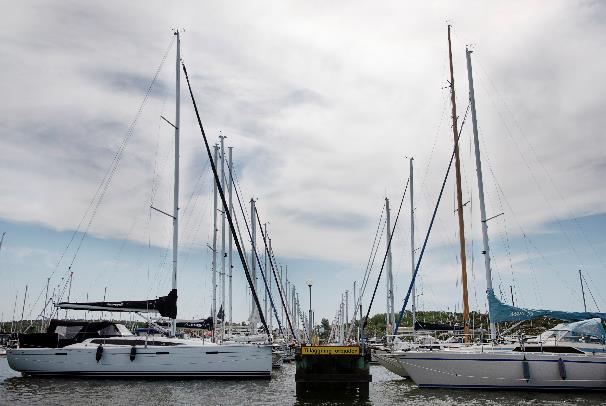 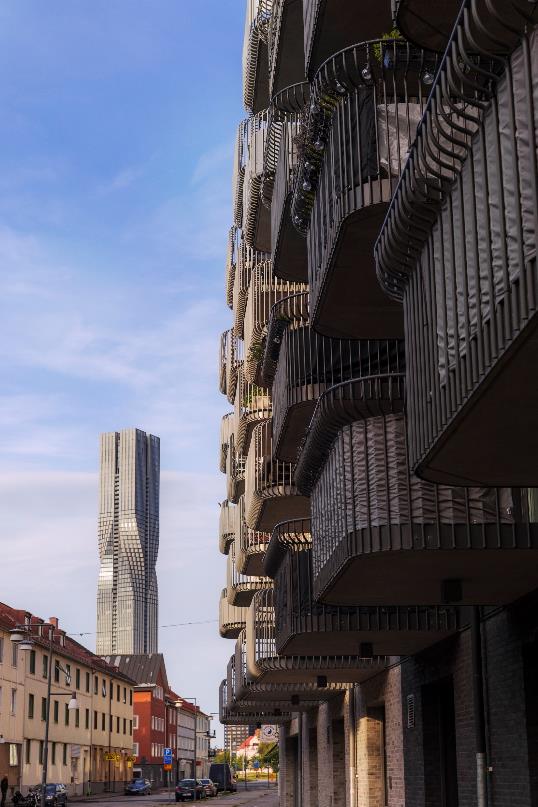 Stadsområde Hisingen – övergripande
Kärra-Rödbo
Backa
Kvillebäcken
Kyrkbyn-Rambergsstaden
Norra Älvstranden
Södra Torslanda
Björlanda
Tuve-Säve
Kärrdalen-Slättadamm
Östra Biskopsgården
Västra Biskopsgården
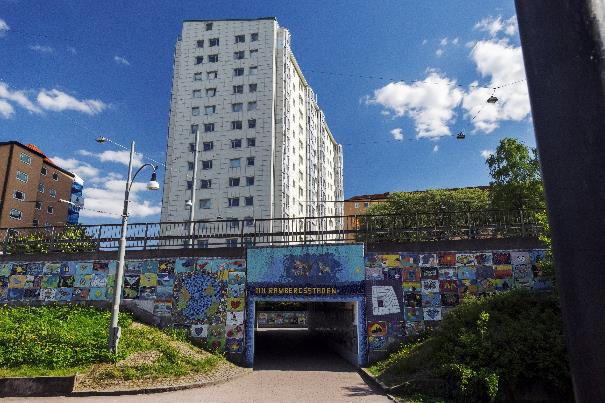 Stadsområde Hisingen
Kärra-Rödbo
Tuve-Säve
Backa
Björlanda
Kärrdalen-Slättadamm
Östra Biskops-gården
Kvillebäcken
Västra Biskops-gården
Södra Torslanda
Kyrkbyn-Rambergsstaden
Norra Älvstranden
[Speaker Notes: Stadsområde Hisingen med mellanområden. 


Primärområden per varje mellanområde:

Kärra-Rödbo
Kärra
Rödbo

Backa- Skogome- Brunnsbo- Backa- Skälltorp

Kvillebäcken- Kvillebäcken
 
Kyrkbyn-Rambergsstaden- Kyrkbyn- Rambergsstaden
 
Norra Älvstranden- Eriksberg- Lindholmen
 
Södra Torslanda- Hjulvik- Nolered- Arendal
 
Björlanda- Björlanda
 
Tuve-Säve- Tuve- Säve
 
Kärrdalen-Slättadamm- Kärrdalen- Slättadamm
 
Östra Biskopsgården- Svartedalen- Jättesten
 
Västra Biskopsgården- Norra Biskopsgården- Länsmansgården- Södra Biskopsgården]
Introduktion
Denna rapport presenterar ett urval av resultat från SOM-institutets enkätundersökning i Göteborg 2023. Rapporten har tagits fram av en arbetsgrupp med deltagare från de fyra socialförvaltningarna. Syftet är att uppmärksamma och sprida resultat från undersökningen inom de fyra socialförvaltningarna, samt att underlätta förståelse och användningen av resultaten genom att ta fram färdiga diagram. 
Denna rapport har fokus på trygghet och stadsområdesfrågor i stadsområde Hisingen. Arbetsgruppen har tagit fram liknande rapporter för de tre andra stadsområdena. Det finns också en stadsövergripande rapport med samma tema, och en stadsövergripande rapport om förtroendet för socialtjänsten. 
Rapporten har tagits fram på uppdrag av de fyra avdelningscheferna för Stadsområde, välfärd och fritid. Kontaktuppgifter till arbetsgruppen finns längst bak.
[Speaker Notes: Här hittar du resultat från alla SOM-institutets undersökningar: https://www.gu.se/som-institutet/resultat-och-publikationer/rapporter]
Introduktion
49%nettosvarsfrekvens 2023
[Speaker Notes: Antalet respondenter som fått frågan att besvara SOM-enkäten i Göteborg har varierat med åren. Detta påverkar hur pass säkra vissa resultat är, framför allt när bryts ner på olika grupper eller geografiska områden. 

Överlag var nettosvarsfrekvensen 49% för hela enkäten 2023. Det är ungefär samma som tidigare år, även om den har sjunkit något. 

Nettosvarsfrekvensen skiljer sig något mellan olika grupper av svarande. Framför allt är det en mindre andel yngre som svarar gentemot äldre, och mindre i stadsområdena Nordost och Hisingen gentemot Centrum och Sydväst. 

Här hittar du mer information om SOM-undersökningarna: https://www.gu.se/som-institutet/som-undersokningarna/om-som-undersokningarna]
Introduktion – antal svarande
Centrum
Hisingen
Nordost
Sydväst
[Speaker Notes: Diagrammet visar antal personer per mellanområde som svarat på frågan om de känner sig trygga i sitt bostadsområde i enkäten 2023. 
Frågan används här som ett exempel på hur antalet svarande kan se ut per mellanområde. Det faktiska antalet för varje fråga varierar något. 
Antalet kan variera både på grund av olika benägenhet hos vissa grupper att svara på enkäten, och för att det bor olika många människor i mellanområdena. 

Antalet svarande per mellanområde påverkar hur pass säkert det går att säga att svaren överensstämmer med uppfattningen hos hela befolkningen i mellanområdet, alltså hur generaliserbart det är. Om få har svarat kan slumpen göra att resultatet blir mer osäkert att generalisera. Denna osäkerhet går att beräkna, och för vissa diagram presenterar vi detta som konfidensintervall. Konfidensintervallen visar, med 95% säkerhet, inom vilket spann den verkliga uppfattningen hos hela befolkningen ligger, beräknat utifrån hur respondenterna har svarat på enkäten och hur många de är. Om det är många i ett mellanområde som svarat på en fråga så blir därför konfidensintervallet mindre. 

Eftersom urvalet historiskt har varit mindre än vad det var 2022 och 2023 så är äldre resultat av SOM-enkäten generellt sett mindre säkra. Konfidensintervallen för äldre resultat är alltså oftast större än vad de är för de senaste.]
Introduktion - konfidensintervall
[Speaker Notes: Svar på frågan: ”I vilken utsträckning anser du att det går att lita på människor i det område där du bor?”
Skalan går från 0 (Det går inte att lita på människor i allmänhet) till 10 (Det går att lita på människor i allmänhet). Diagrammet visar medelvärdet.

I det här diagrammet ser vi flera tidslinjer över tillit till andra i bostadsområdet. Den svarta linjen visar medelvärdet för hela staden, den blå för stadsområde Sydväst och den orange för mellanområde Södra Skärgården. 

Runt den blå och den orange linjen finns mindre streckade linjer som anger konfidensintervallet (se föregående bild), med 95% säkerhet. Spannet mellan de två streckade linjerna visar alltså det intervall som det verkliga värdet skulle kunna ligga inom. Som vi ser i diagrammet är konfidensintervallet för Södra Skärgården större än för Sydväst, vilket beror på att det är ett lägre antal svarande i mellanområdet än i hela stadsområdet. 

Konfidensintervall används ofta för att med en viss nivå av säkerhet (i det här fallet 95%) säga om två värden faktiskt skiljer sig, alltså om det finns en statistiskt signifikant skillnad. I det här exemplet kan vi se att de två konfidensintervallen för Sydväst och Södra Skärgården skiljer sig åt under nästan hela perioden. 2017 så överlappar dock de två intervallen, och därför kan man inte just det året säga att det finns en statistiskt säkerställd skillnad mellan tilliten i Sydväst och Södra Skärgården. 2017 så skulle stadsområdet och mellanområdet kunnat ha samma medelvärde i tillit. De övriga åren, när intervallen skiljer sig, så är dock skillnaden statistiskt signifikant. Då kan vi vara 95% säkra på att tilliten i Södra Skärgården är högre än vad den är för hela stadsområdet Sydväst. 

På samma sätt som vi jämfört stadsområdet och mellanområdet kan vi också jämföra de två med resultatet för hela staden, för att på så sätt kunna uttala oss om tilliten är signifikant högre eller lägre än vad den är i staden i stort. Värdet för hela staden har också konfidensintervall, men det är inte inkluderat i diagrammen här eftersom det är mycket mindre än de som gäller stadsområdena eller mellanområdena.]
Stadsområde Hisingen
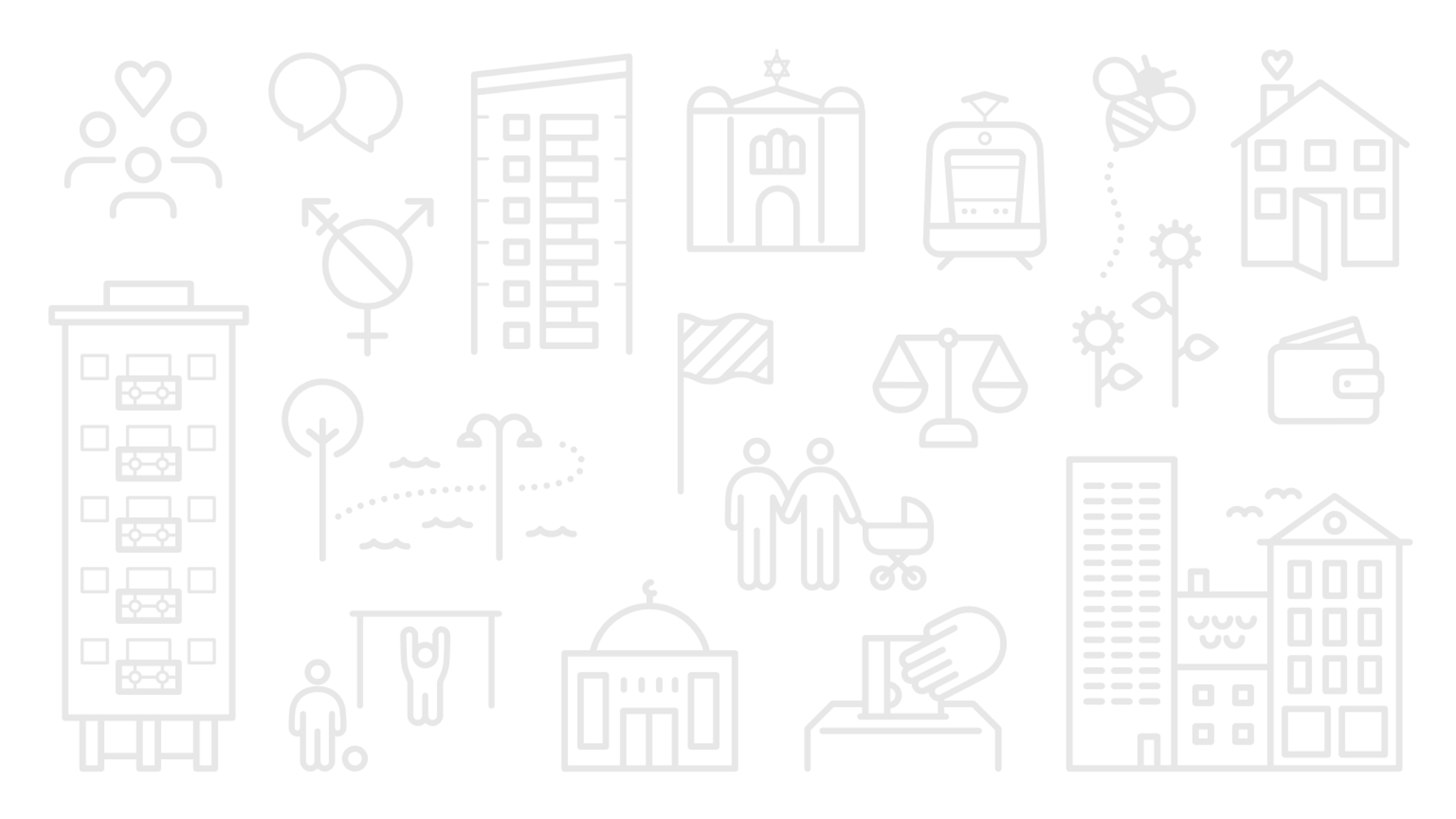 HISINGEN
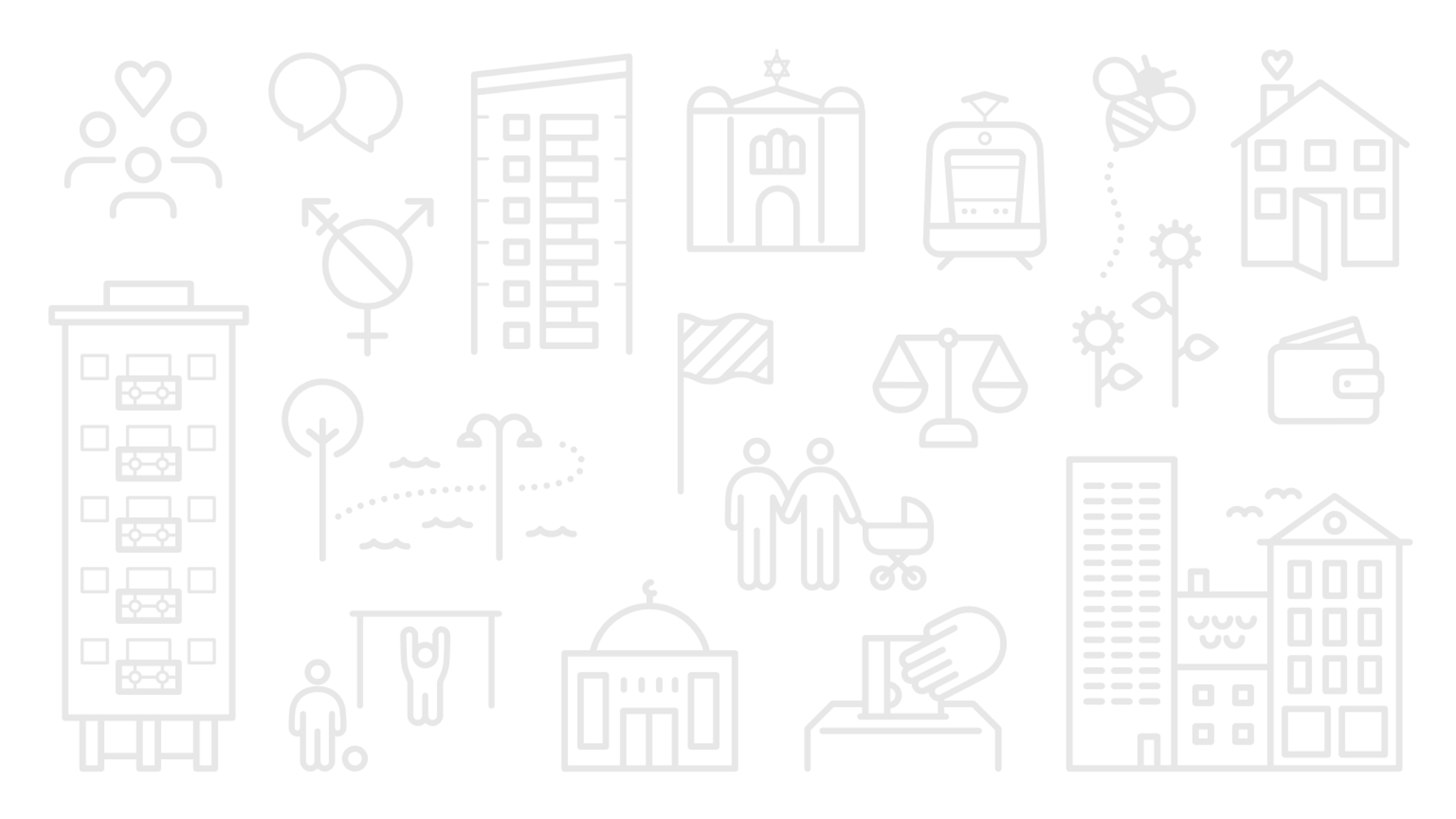 Trygghet
Befolkning
Folkmängd: 171 564- 35 770 	0-17- 135 794 	18+

20 614 hushåll i småhus
52 829 hushåll i flerbostadshus
 
11% trångbodda

Medianinkomst: 338 507 kr

79% förvärvsarbetande
76%
känner sig trygga i bostadsområdet
-3 från genomsnittet i staden
medelvärde 2018-2023
Tillit
7,0 av 10
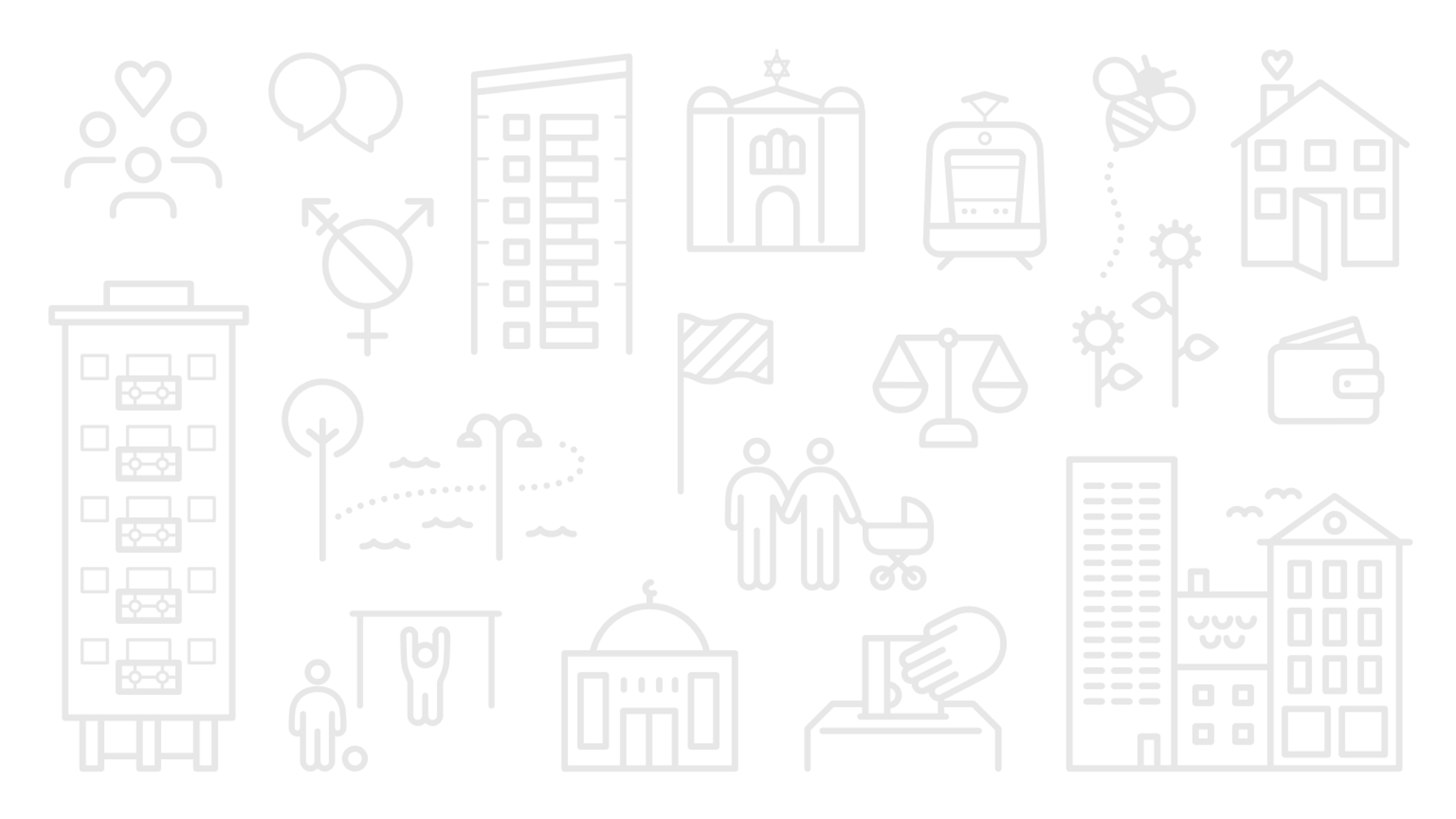 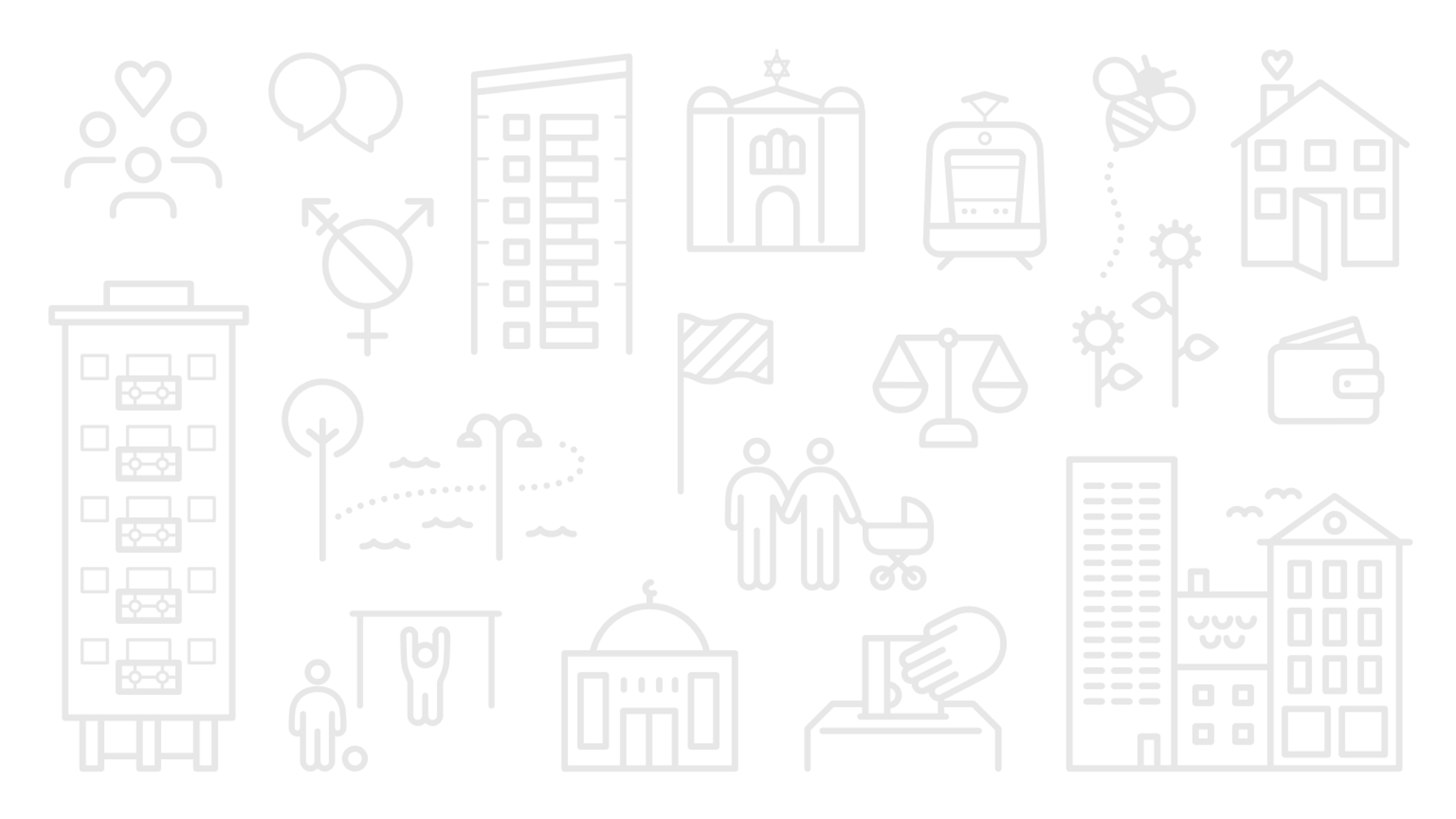 i medel av tillit i bostadsområdet
-0,2 från genomsnittet i staden
medelvärde 2016-2023
Social kontroll
42%
upplever att andra säger till de som beter sig illa eller förstör
+-0 från genomsnittet i staden
medelvärde 2020-2023
medelvärde 2022-2023
[Speaker Notes: Trygghet i bostadsområdet – medelvärde 2018-2023 (SOM)
Tillit i bostadsområdet – medelvärde 2016-2023 (SOM)
Social kontroll – medelvärde 2022-2023 (SOM)
Utvecklingen i bostadsområdet: 2023 (SOM)
Brottslighet i bostadsområdet 2023 (SOM)
Anser att gängkriminalitet är ett problem i området – medelvärdet 2020-2023 (SOM)
Undviker att gå ut ensamma på kvällen pga oro att utsättas för brott – medelvärde 2020-2023 (SOM)
Har litet förtroende för socialtjänsten – medelvärde 2021-2023 (SOM)

Folkmängd: 2023 (SCB)
Hushåll i småhus/flerbostadshus: 2023 (SCB)
Andel trångbodda (i flerbostadshus): 2023 (SCB)
Medianinkomst (18+): 2022 (SCB)
Andel förvärvsarbetare (18-64): 2022 (SCB)]
[Speaker Notes: Inställning till påståendet: ”Jag känner mig trygg i mitt bostadsområde” 1 (Helt felaktigt) – 5 (Helt riktigt). Diagrammet visar andelen som svarat 4 eller 5. 
De streckade linjerna visar konfidensintervallet. Läs mer om det på bild 6 och 7 i introduktionen. 

I stadsområde Hisingen (heldragen blå linje) har andelen som angett att de känner sig trygga i sitt bostadsområde legat på mellan 79 och 73 procent under undersökningsperioden (2018-2023). Mellan 2019-2021 har stadsområde Hisingen följt utvecklingen i staden (heldragen svart linje) för att i undersökningen 2022 visa på en negativ utveckling. Den senaste undersökningen 2023 visar däremot på en positiv trend för stadsområdet, precis som i staden. 

År 2023 anger 78 procent av de svarande på Hisingen att de känner sig trygga i sitt bostadsområde till skillnad från 2022 då andelen av de svarande låg på 74 procent. Under hela perioden är det en lägre andel på Hisingen som anger att de känner sig trygga i sitt bostadsområde jämfört med genomsnittet för hela staden, utöver ett trendbrott 2019.

Bruten skala har använts i detta diagram för att kunna göra inzoomningar av datan. Skalan på y-axeln börjar alltså inte på 0. Detta kan göra att vissa förändringar och skillnader ser större ut än vad de egentligen är.]
[Speaker Notes: Svar på frågan: ”I vilken utsträckning anser du att det går att lita på människor i det område där du bor?”
Skalan går från 0 (Det går inte att lita på människor i allmänhet) till 10 (Det går att lita på människor i allmänhet).
Diagrammet visar medelvärdet.
De streckade linjerna visar konfidensintervallet. Läs mer om det på bild 6 och 7 i introduktionen. 

I stadsområde Hisingen (heldragen blå linje) ökade medelvärdet av tillit till andra i bostadsområdet mellan 2016 och 2019, för att därefter sjunka. 2023 års medelvärde, 6,8, tangerar medelvärdet för 2022 vilket är de lägsta siffrorna sedan mätningarnas start då medelvärdet av tillit också var 6,8. För hela staden (heldragen svart linje) har medelvärdet av tillit till andra i bostadsområdet sjunkit sedan 2018. Under hela perioden är det uppmätta medelvärdet lägre på Hisingen jämfört med medelvärdet för hela staden som 2023 låg på 7,1. 

Bruten skala har använts i detta diagram för att kunna göra inzoomningar av datan. Skalan på y-axeln börjar alltså inte på 0. Detta kan göra att vissa förändringar och skillnader ser större ut än vad de egentligen är.]
[Speaker Notes: Inställning till påståendet: ”Jag känner mig trygg i mitt bostadsområde”
Svarsalternativ: 1 (Helt felaktigt) – 5 (Helt riktigt) 
Diagrammet visar andelen som svarat 4 eller 5 (delvis riktigt och helt riktigt). Diagrammet visar medelvärdet av andelen för tidsperioderna 2018-2020 samt 2021-2023 uppdelat på mellanområde och i jämförelse med Hisingen och hela staden.

På grund av relativt få svarande på mellanområdesnivå för enskilda år är felmarginalerna stora. Det innebär att det finns stora risker att skillnader mellanområden emellan, och mellan år inom mellanområden beror på slump snarare än faktiska skillnader. Ett genomsnitt av flera år bedöms vara mer tillförlitligt för att kunna urskilja skillnader när det gäller trygghet till andra i bostadsområdet inom Hisingen över tid. 

Andelen som uppger att de känner sig trygga i sitt bostadsområde varierar inom stadsområde Hisingen. När det gäller genomsnittet för 2021-2023 (blå staplar) är Björlanda och Södra Torslanda (94 procent) de mellanområden där störst andel av de svarande anger att de känner sig trygga i sitt bostadsområde. För samma tidsperiod är Västra Biskopsgården (46 procent) det mellanområde där lägst andel av de svarande anger att de känner sig trygga i sitt bostadsområde. Av Hisingens elva mellanområden har sex mellanområden högre genomsnitt än staden som helhet medan fem mellanområden har lägre genomsnitt än staden som helhet. 

Vid en jämförelse mellan genomsnittet för perioden 2021-2023 (blå staplar) och genomsnittet för 2018-2020 (streckade staplar) ses en minskning i mellanområde Backa när det gäller andelen som anger att de känner sig trygga i bostadsområdet. I mellanområdena Östra Biskopsgården samt Kärra-Rödbo ses istället en ökning när det gäller andelen som angett att de känner sig trygga i bostadsområdet. I mellanområdena Kärrdalen-Slättadamm, Norra Älvstranden och Södra Torslanda har andelen som anger att de känner sig trygga i bostadsområdet minskat något. I mellanområdena Västra Biskopsgården, Kyrkbyn-Rambergsstaden och Björlanda har andelen som anger att de känner sig trygga i bostadsområdet ökat något.]
[Speaker Notes: Svar på frågan: ”I vilken utsträckning anser du att det går att lita på människor i det område där du bor?”
Skalan går från 0 (Det går inte att lita på människor i allmänhet) till 10 (Det går att lita på människor i allmänhet).
Diagrammet visar ett genomsnitt för tidsperioderna 2016-2019 samt 2020-2023 uppdelat på mellanområde och i jämförelse med Hisingen och hela staden. 

På grund av relativt få svarande på mellanområdesnivå för enskilda år är felmarginalerna stora. Det innebär att det finns stora risker att skillnader mellanområden emellan, och mellan år inom mellanområden beror på slump snarare än faktiska skillnader. Ett genomsnitt av flera år bedöms vara mer tillförlitligt för att kunna urskilja skillnader när det gäller tillit till andra i bostadsområdet inom Hisingen över tid.

Tilliten till andra i bostadsområdet varierar inom stadsområde Hisingen. När det gäller genomsnittet för 2020-2023 (blå staplar) är Björlanda (7,8) det mellanområde med högst medelvärde av tillit i bostadsområdet medan Västra Biskopsgården (5,3) är det mellanområde med lägst medelvärde av tillit i bostadsområdet bland de svarande. Av Hisingens elva mellanområden har fyra mellanområden högre medelvärde än snittet i staden medan sex har lägre medelvärde. Kärra-Rödbo ligger på samma snitt som staden. 

Vid en jämförelse mellan genomsnittet för perioden 2020-2023 och genomsnittet för 2016-2019 (streckade staplar) ligger flera mellanområden på relativt jämna nivåer när det gäller medelvärdet av tillit. Medelvärdet av tillit har minskat något i Backa, Tuve-Säve, Kärra-Rödbo, Kärrdalen-Slättadamm och Södra Torslanda. I mellanområdena Västra Biskopsgården och Östra Biskopsgården har medelvärdet istället ökat något.]
[Speaker Notes: Svar på frågan ”Vilken är din uppfattning om följande påståenden? Jag känner mig trygg vid torg nära där jag bor.”
Svarsalternativ: ”Helt riktigt”, ”Delvis riktigt”, ”Delvis felaktigt”, ”Helt felaktigt” samt ”Ingen uppfattning”.
Diagrammet visar andelen som svarat helt eller delvis felaktigt, alltså andelen som inte känner sig trygga vid torg nära där de bor. Diagrammet visar medelvärdet av andelen för åren 2022-2023 uppdelat per mellanområde och i jämförelse med Hisingen och hela staden. 

Västra Biskopsgården (37 procent) är det mellanområde på Hisingen där högst andel av de svarande angett att de inte känner sig trygga vid torg nära deras bostäder. Västra Biskopsgården sticker därmed ut då det skiljer 13 procentenheter till mellanområde Backa som har näst högst andel (vilket är den största skillnaden mellan mellanområden när det gäller trygghet vid angivna platser nära bostaden på Hisingen). Norra Älvstranden (5 procent) och Björlanda (7 procent) är de mellanområden med lägst andel av de svarande som uppgett att de inte känner sig trygga vid torg nära där de bor.

I sju av Hisingens elva mellanområden har en högre andel angett att de inte känner sig trygga vid torg i närheten av deras bostäder jämfört med snittet i staden. Variationen inom stadsområdet Hisingen är stor (32 procentenheter).]
[Speaker Notes: Svar på frågan ”Vilken är din uppfattning om följande påståenden? Jag känner mig trygg i parker nära där jag bor.”
Svarsalternativ: ”Helt riktigt”, ”Delvis riktigt”, ”Delvis felaktigt”, ”Helt felaktigt” samt ”Ingen uppfattning”.
Diagrammet visar andelen som svarat helt eller delvis felaktigt, alltså andelen som inte känner sig trygga vid parker nära där de bor. Diagrammet visar medelvärdet av andelen för åren 2022-2023 uppdelat per mellanområde och i jämförelse med Hisingen och hela staden. 

Västra Biskopsgården (32 procent) följt av Kvillebäcken (28 procent) är de mellanområden på Hisingen där högst andel av de svarande angett att de inte känner sig trygga i parker nära deras bostäder. Södra Torslanda (6 procent) och Björlanda (8 procent) är de mellanområden med lägst andel av de svarande som uppgett att de inte känner sig trygga i parker nära där de bor. 

I sju av Hisingens elva mellanområden har en högre andel av de svarande angett att de inte känner sig trygga i parker i närheten av deras bostäder jämfört med snittet i staden. Variationen inom stadsområdet Hisingen är stor (26 procentenheter).]
[Speaker Notes: Svar på frågan ”Vilken är din uppfattning om följande påståenden? Jag känner mig trygg på hållplatser nära där jag bor.”
Svarsalternativ: ”Helt riktigt”, ”Delvis riktigt”, ”Delvis felaktigt”, ”Helt felaktigt” samt ”Ingen uppfattning”.
Diagrammet visar andelen som svarat helt eller delvis felaktigt, alltså andelen som inte känner sig trygga vid hållplatser nära där de bor.  Diagrammet visar medelvärdet av andelen för åren 2022-2023 uppdelat per mellanområde och i jämförelse med Hisingen och hela staden. 

Västra Biskopsgården (34 procent) följt av Kvillebäcken (28 procent) är de mellanområden på Hisingen där högst andel av de svarande angett att de inte känner sig trygga på hållplatser nära deras bostäder. Södra Torslanda (6 procent) och Norra Älvstranden (7 procent) är de mellanområden med lägst andel av de svarande som uppgett att de inte känner sig trygga på hållplatser nära där de bor. 

Sju av Hisingens elva mellanområden har en högre andel av de svarande angett att de inte känner sig trygga på hållplatser i närheten av deras bostäder jämfört med snittet i staden. Variationen inom stadsområdet Hisingen är stor (28 procentenheter).]
[Speaker Notes: Svar på frågan ”Vilken är din uppfattning om följande påståenden? Jag känner mig trygg i butiksområden nära där jag bor.”
Svarsalternativ: ”Helt riktigt”, ”Delvis riktigt”, ”Delvis felaktigt”, ”Helt felaktigt” samt ”Ingen uppfattning”.
Diagrammet visar andelen som svarat helt eller delvis felaktigt, alltså andelen som inte känner sig trygga vid butiksområden nära där de bor. Diagrammet visar medelvärdet av andelen för åren 2022-2023 uppdelat per mellanområde och i jämförelse med Hisingen och hela staden. 

Västra Biskopsgården (29 procent) är det mellanområde på Hisingen med högst andel av de svarande som angett att de inte känner sig trygga i butiksområden nära deras bostäder. Det skiljer exempelvis 10 procentenheter till Kärrdalen-Slättadamm (19 procent) som har den näst högsta andelen. Södra Torslanda (3 procent) är det mellanområde med lägst andel av de svarande som uppgett att de inte känner sig trygga i butiksområden nära där de bor. 

Sex av Hisingens elva mellanområden har en högre andel av de svarande som angett att de inte känner sig trygga i butiksområden i närheten av deras bostäder jämfört med snittet i staden. Variationen inom stadsområdet Hisingen är stor (26 procentenheter). Kärra-Rödbo samt Backa ligger på samma nivå som snittet i staden.]
[Speaker Notes: Svar på frågan ”Vilken är din uppfattning om följande påståenden? Jag känner mig trygg på lekplatser nära där jag bor.”
Svarsalternativ: ”Helt riktigt”, ”Delvis riktigt”, ”Delvis felaktigt”, ”Helt felaktigt” samt ”Ingen uppfattning”.
Diagrammet visar andelen som svarat helt eller delvis felaktigt, alltså andelen som inte känner sig trygga vid lekplatser nära där de bor. Diagrammet visar medelvärdet av andelen för åren 2022-2023 uppdelat per mellanområde och i jämförelse med Hisingen och hela staden. 

Västra Biskopsgården (22 procent) är det mellanområde med högst andel av de svarande som angett att de inte känner sig trygga på lekplatser nära deras bostäder, i jämförelse med de andra mellanområdena på Hisingen. Endast 1 procent av de svarande i Södra Torslanda respektive 2 procent av de svarande i Björlanda uppger att de inte känner sig trygga på lekplatser i närheten till där de bor. 

Sex av Hisingens elva mellanområden har en högre andel av de svarande som angett att de inte känner sig trygga på lekplatser i närheten av deras bostäder jämfört med snittet i staden. Variationen inom stadsområdet Hisingen är 21 procentenheter.]
[Speaker Notes: Svar på frågan ”Vilken är din uppfattning om följande påståenden? Jag känner mig trygg på bibliotek nära där jag bor.”
Svarsalternativ: ”Helt riktigt”, ”Delvis riktigt”, ”Delvis felaktigt”, ”Helt felaktigt” samt ”Ingen uppfattning”.
Diagrammet visar andelen som svarat helt eller delvis felaktigt, alltså andelen som inte känner sig trygga vid bibliotek nära där de bor. Diagrammet visar medelvärdet av andelen för åren 2022-2023 uppdelat per mellanområde och i jämförelse med Hisingen och hela staden. 

I fem av de elva mellanområdena på Hisingen är andelen av de svarande som inte känner sig trygga på bibliotek högre än snittet för staden. Västra Biskopsgården har högst andel (15 procent) medan Södra Torslanda (1 procent) har lägst andel av de svarande som inte känner sig trygga på bibliotek nära bostaden. Variationen inom stadsområdet är den lägsta när det gäller frågan om trygghet vid angivna typer av platser nära bostaden (14 procentenheter).]
[Speaker Notes: Svar på frågan ”Vilken är din uppfattning om följande påståenden? Jag känner mig trygg på skolgårdar nära där jag bor.”
Svarsalternativ: ”Helt riktigt”, ”Delvis riktigt”, ”Delvis felaktigt”, ”Helt felaktigt” samt ”Ingen uppfattning”.
Diagrammet visar andelen som svarat helt eller delvis felaktigt, alltså andelen som inte känner sig trygga vid skolgårdar nära där de bor.  Diagrammet visar medelvärdet av andelen för åren 2022-2023 på mellanområdesnivå med jämförelser med staden och Hisingen.

Västra Biskopsgården (22 procent) har högst andel av de svarande som angett att de inte känner sig trygga på skolgårdar nära deras bostäder medan Norra Älvstranden och Björlanda (4 procent) har lägst andel. Variationen inom stadsområdet Hisingen är 18 procentenheter. Åtta av elva mellanområden på Hisingen har en högre andel av de svarande som angett att de inte känner sig trygga på skolgårdar nära där de bor än snittet för staden.]
[Speaker Notes: Svar på frågan ”Vilken är din uppfattning om följande påståenden? Jag känner mig trygg på idrottsplatser nära där jag bor.”
Svarsalternativ: ”Helt riktigt”, ”Delvis riktigt”, ”Delvis felaktigt”, ”Helt felaktigt” samt ”Ingen uppfattning”.
Diagrammet visar andelen som svarat helt eller delvis felaktigt, alltså andelen som inte känner sig trygga vid idrottsplatser nära där de bor.  Diagrammet visar medelvärdet av andelen för åren 2022-2023 uppdelat per mellanområde och i jämförelse med Hisingen och hela staden. 

Västra Biskopsgården (21 procent) är det mellanområde med högst andel av de svarande som angett att de inte känner sig trygga på idrottsplatser nära deras bostäder medan mellanområdena Björlanda (2 procent), Södra Torslanda och Norra Älvstranden (3 procent) har lägst andel. Sju av elva mellanområden på Hisingen har en högre andel av de svarande som angett att de inte känner sig trygga på idrottsplatser nära där de bor än snittet för staden. Variationen inom stadsområdet Hisingen är 19 procentenheter.]
Kärra-Rödbo
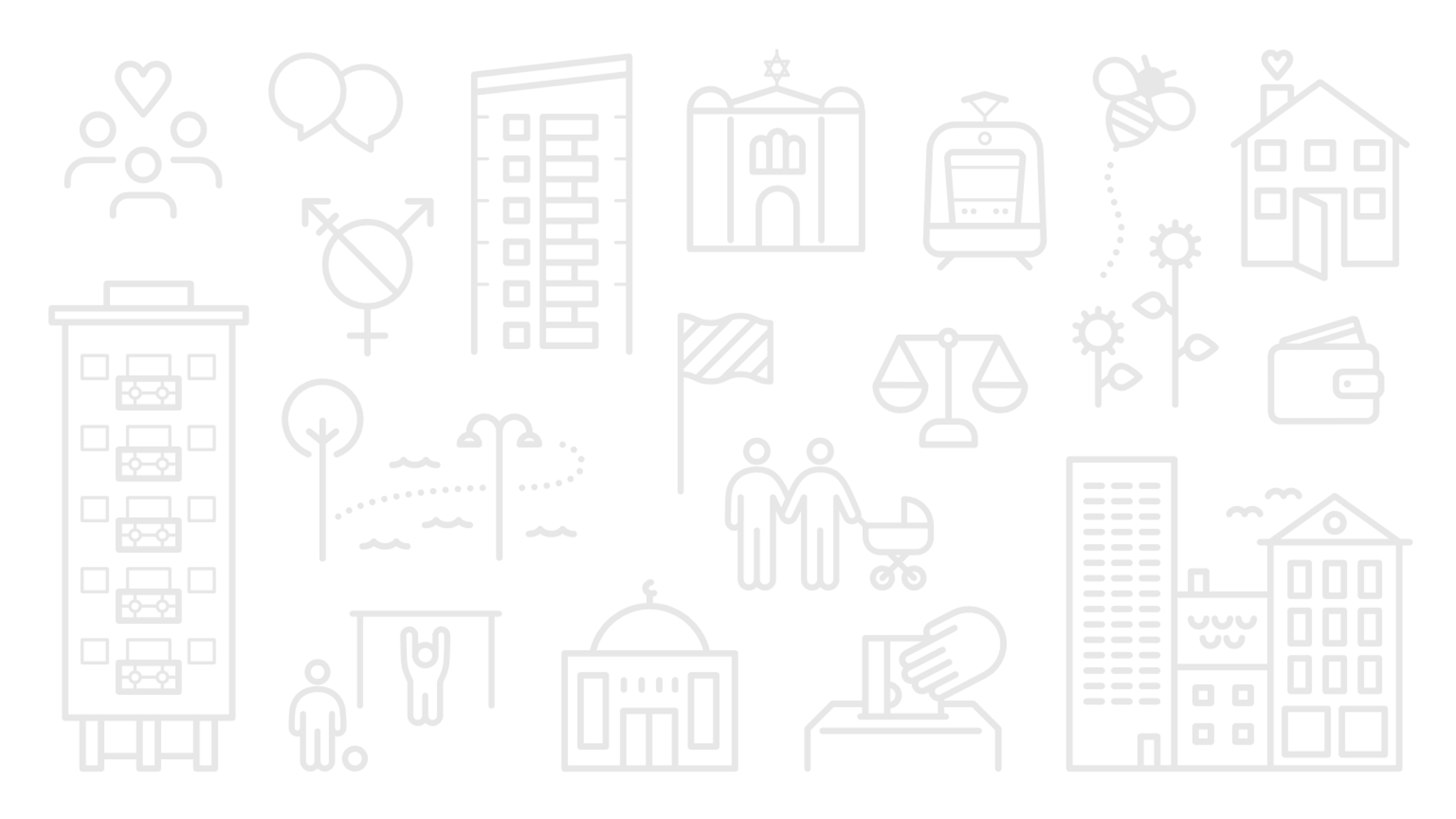 Kärra-Rödbo
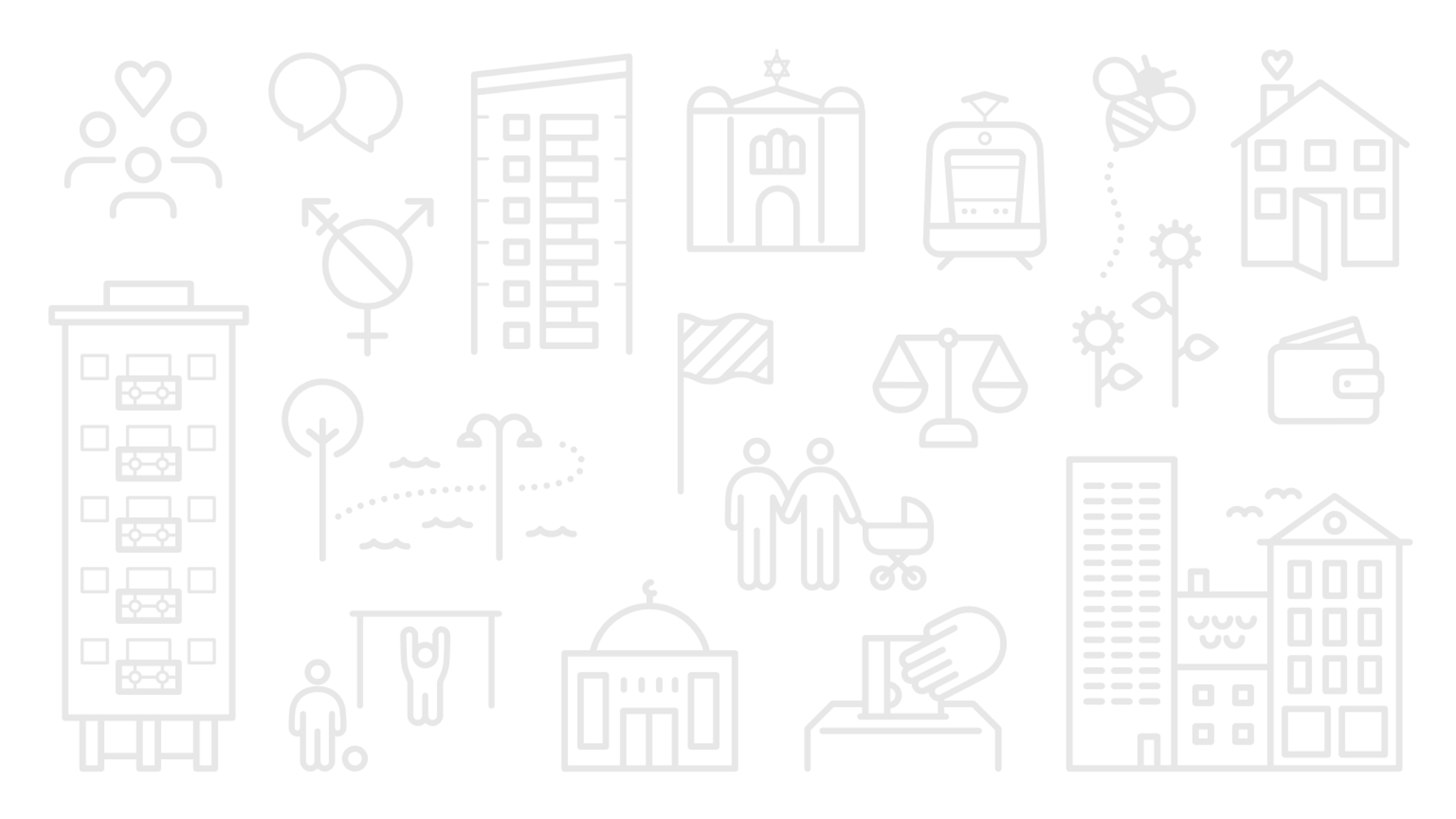 Trygghet
Befolkning
Rank 14 av 36
84%
Folkmängd: 11 573- 2840 		0-17- 8733 		18+

2417 hushåll i småhus
2098 hushåll i flerbostadshus
 
4% trångbodda

Medianinkomst: 369 787 kr

86% förvärvsarbetande
känner sig trygga i bostadsområdet
+5 från genomsnittet i staden
medelvärde 2018-2023
Tillit
7,3 av 10
Rank 20 av 36
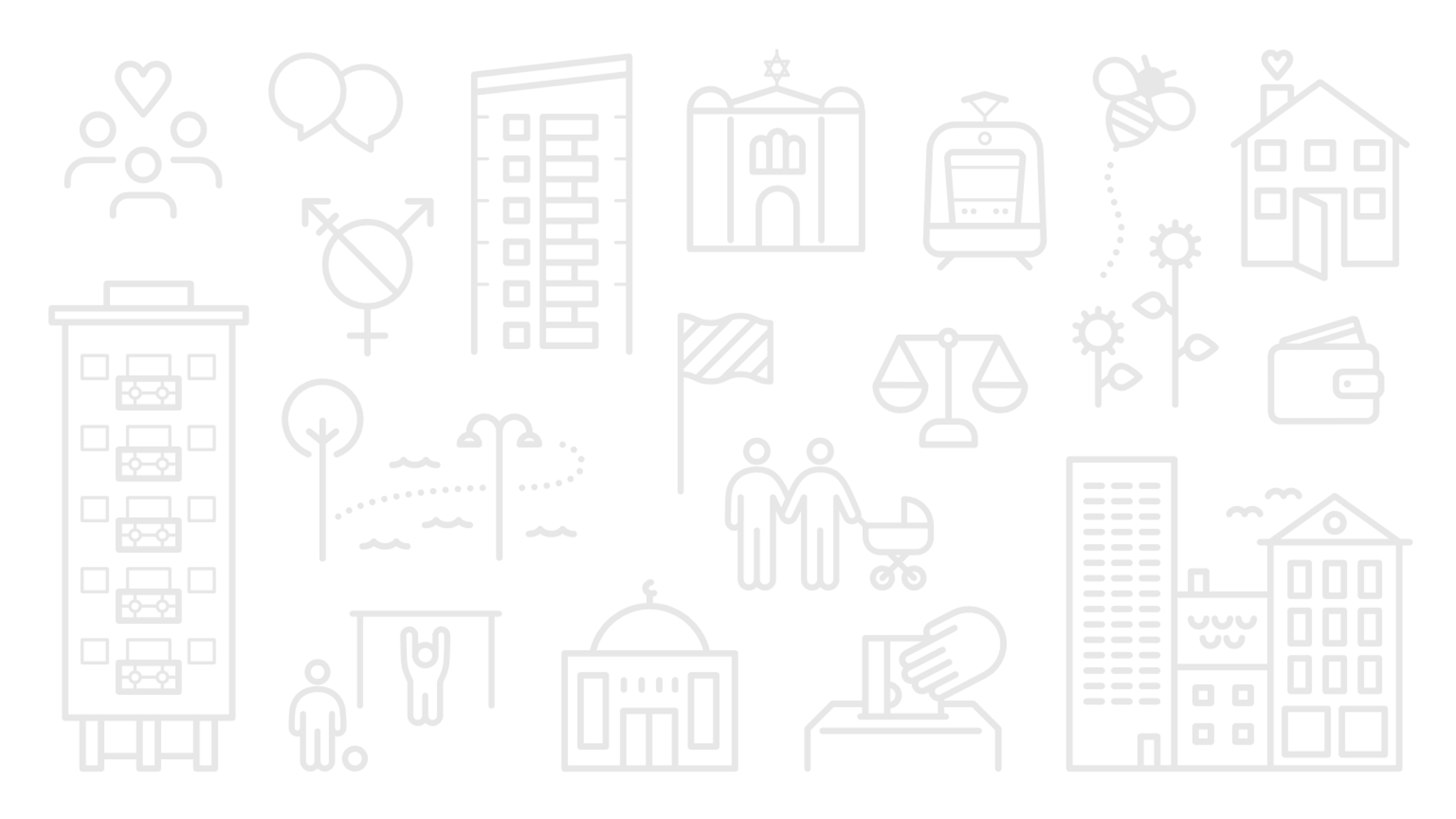 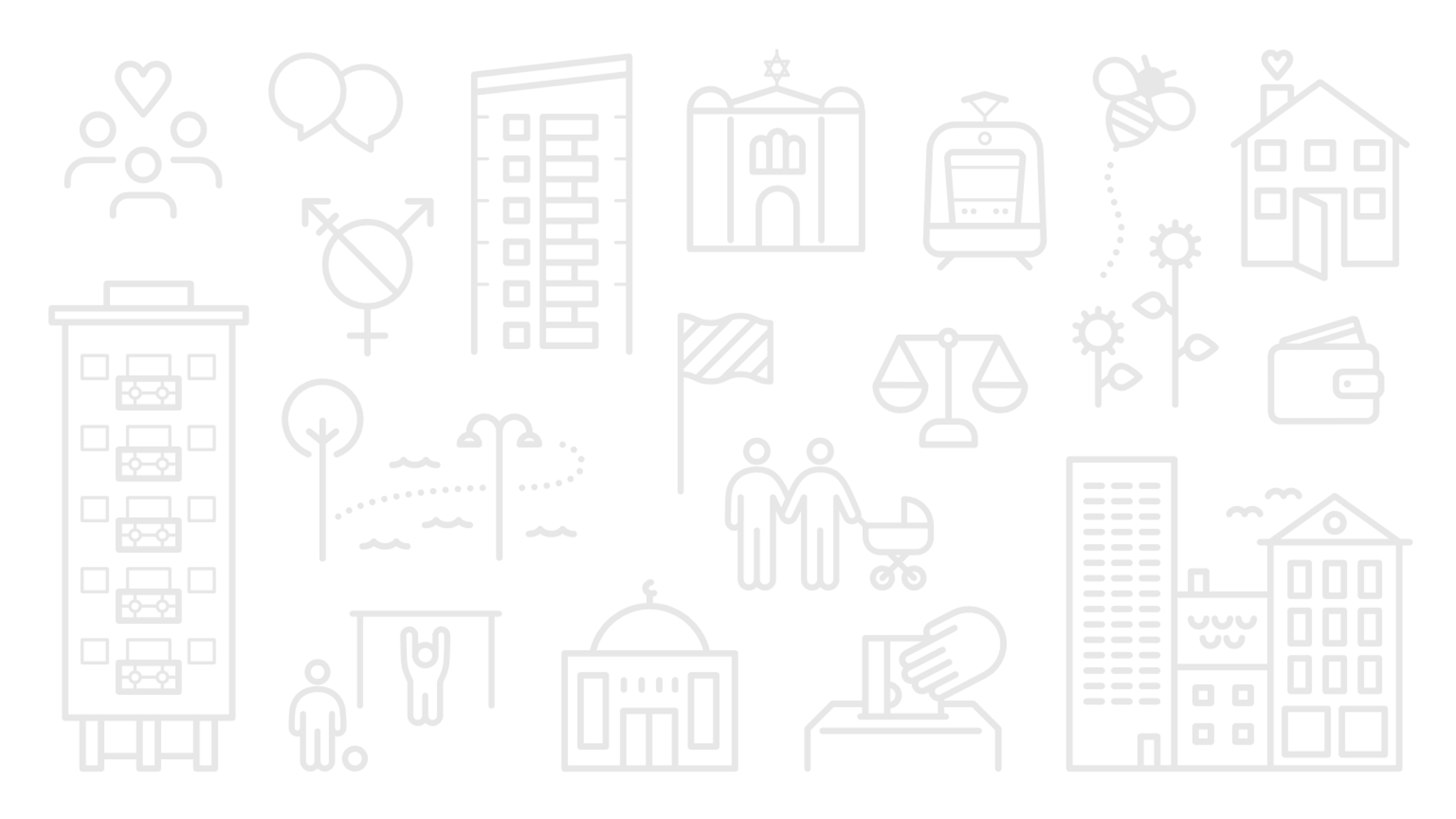 i medel av tillit i bostadsområdet
+0,1 från genomsnittet i staden
medelvärde 2016-2023
Social kontroll
50%
Rank 11 av 36
upplever att andra säger till de som beter sig illa eller förstör
+8 från genomsnittet i staden
medelvärde 2020-2023
medelvärde 2022-2023
[Speaker Notes: Trygghet i bostadsområdet – medelvärde 2018-2023 (SOM)
Tillit i bostadsområdet – medelvärde 2016-2023 (SOM)
Social kontroll – medelvärde 2022-2023 (SOM)
Utvecklingen i bostadsområdet: 2023 (SOM)
Brottslighet i bostadsområdet 2023 (SOM)
Anser att gängkriminalitet är ett problem i området – medelvärdet 2020-2023 (SOM)
Undviker att gå ut ensamma på kvällen pga oro att utsättas för brott – medelvärde 2020-2023 (SOM)
Har litet förtroende för socialtjänsten – medelvärde 2021-2023 (SOM)

Folkmängd: 2023 (SCB)
Hushåll i småhus/flerbostadshus: 2023 (SCB)
Andel trångbodda (i flerbostadshus): 2023 (SCB)
Medianinkomst (18+): 2022 (SCB)
Andel förvärvsarbetare (18-64): 2022 (SCB)

Ranking trygghet, tillit och social kontroll är ranking av samtliga 36 mellanområden. 
Rankingen går från 1 (högsta värde) till 36 (lägsta värde).

Trafikljusmärkningen:
Grönt – mellanområden rankade 1-12
Gult – mellanområden rankade 13-24
Rött – mellanområden rankade 25-36]
[Speaker Notes: Inställning till påståendet: ”Jag känner mig trygg i mitt bostadsområde”
1 (Helt felaktigt) – 5 (Helt riktigt)
Diagrammet visar andelen som svarat 4 eller 5.
De streckade linjerna visar konfidensintervallet. Läs mer om det på bild 6 och 7 i introduktionen. 

I Kärra-Rödbo (heldragen orange linje) anger 89 procent av de svarande att de känner sig trygga i sitt bostadsområde 2023. Det är en minskning jämfört med 2022, då andelen var 92 procent, men fortfarande en högre andel än tidigare år. Sedan 2020 är det i mellanområdet en större andel av de svarande som uppger att de känner sig trygga i sitt bostadsområde jämfört med stadsområdet som helhet (heldragen blå linje) och hela staden (heldragen svart linje).

Bruten skala har använts i detta diagram för att kunna göra inzoomningar av datan. Skalan på y-axeln börjar alltså inte på 0. Detta kan göra att vissa förändringar och skillnader ser större ut än vad de egentligen är.]
[Speaker Notes: Svar på frågan: ”I vilken utsträckning anser du att det går att lita på människor i det område där du bor?”
Skalan går från 0 (Det går inte att lita på människor i allmänhet) till 10 (Det går att lita på människor i allmänhet).
Diagrammet visar medelvärdet.
De streckade linjerna visar konfidensintervallet. Läs mer om det på bild 6 och 7 i introduktionen. 

I Kärra-Rödbo (heldragen orange linje) har medelvärdet av tillit till grannar minskat sedan 2018 med en liten ökning mellan 2021 och 2022. 2023 års medelvärde, 7,0, är däremot en minskning från föregående år (7,2) och det lägsta medelvärdet under hela mätperioden. Kärra-Rödbos medelvärde har under hela mätperioden varit högre än Hisingens (heldragen blå linje). Fram till 2020 var även Kärra-Rödbos medelvärde av tillit högre än snittet i staden (heldragen svart linje). Därefter har medelvärdet av tillit i Kärra-Rödbo legat strax över eller under stadens medelvärde. 

Bruten skala har använts i detta diagram för att kunna göra inzoomningar av datan. Skalan på y-axeln börjar alltså inte på 0. Detta kan göra att vissa förändringar och skillnader ser större ut än vad de egentligen är.]
[Speaker Notes: Svar på frågan ”Vilken är din uppfattning om följande påståenden? Jag känner mig trygg på X nära där jag bor.”
Svarsalternativ: ”Helt riktigt”, ”Delvis riktigt”, ”Delvis felaktigt”, ”Helt felaktigt” samt ”Ingen uppfattning”.
Diagrammet visar andelen som svarat helt eller delvis felaktigt, alltså andelen som inte känner sig trygga vid olika platser nära där de bor. Diagrammet visar medelvärdet av andelen för åren 2022-2023 för mellanområdet Kärra-Rödbo uppdelat på olika platstyper och i jämförelse med staden som helhet.  

De platser i mellanområdet Kärra-Rödbo (blå staplar) där störst andel anger att de inte känner sig trygga är torg och parker. Därefter kommer skolgårdar, butiker och hållplatser. De platser där lägst andel anger att de inte känner sig trygga är på bibliotek följt av lekplatser och idrottsplatser. 

Andelen av de svarande som inte känner sig trygga på torg och skolgårdar i mellanområdet är högre än snittet i staden. Den största skillnaden mellan staden som helhet (streckade staplar) och mellanområdet Kärra-Rödbo är upplevd trygghet i parker. 13 procent av de svarande i Kärra-Rödbo uppger att de inte känner sig trygga i parker där de bor vilket kan jämföras med snittet i staden som är 17 procent.]
Backa
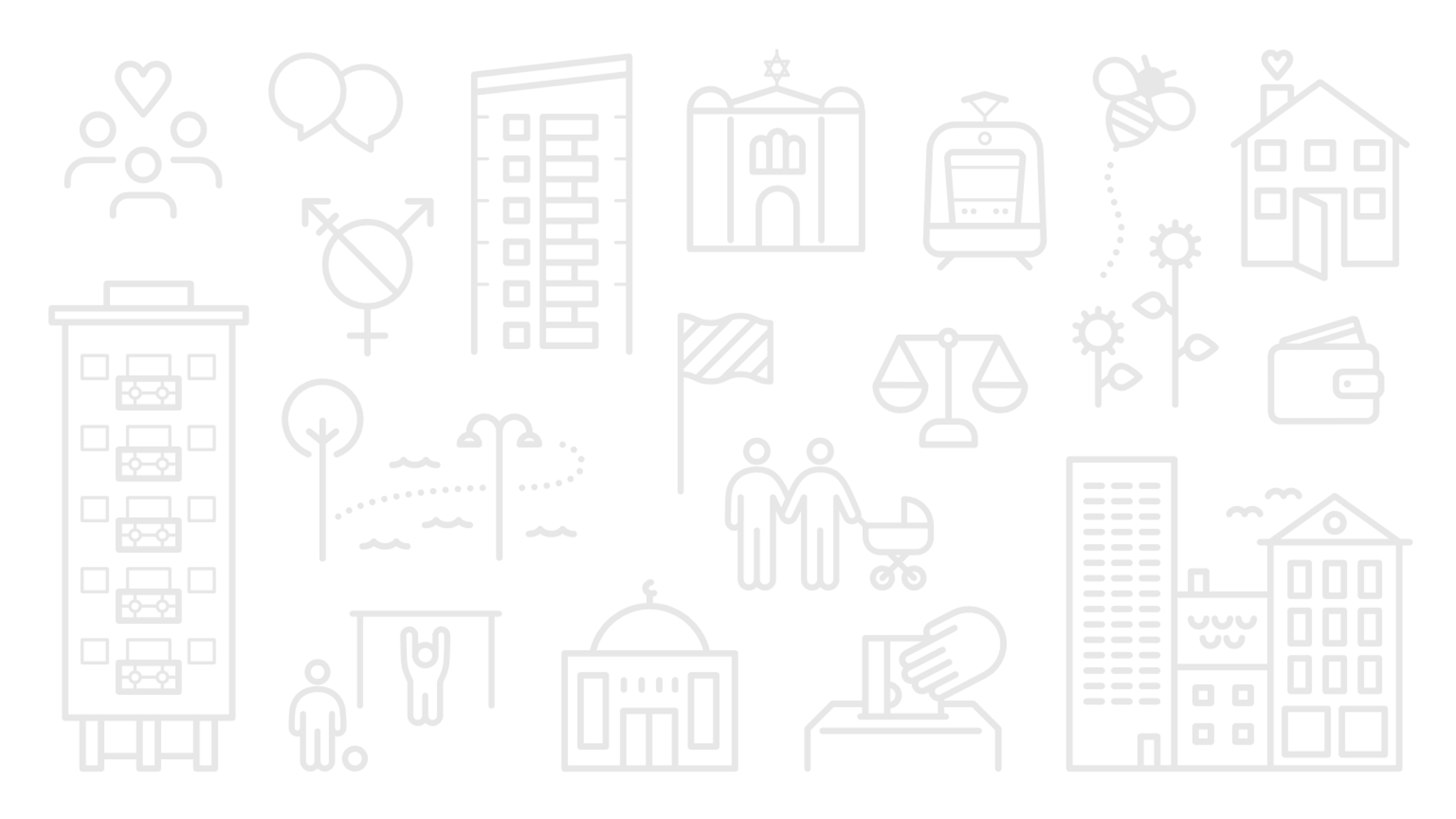 Backa
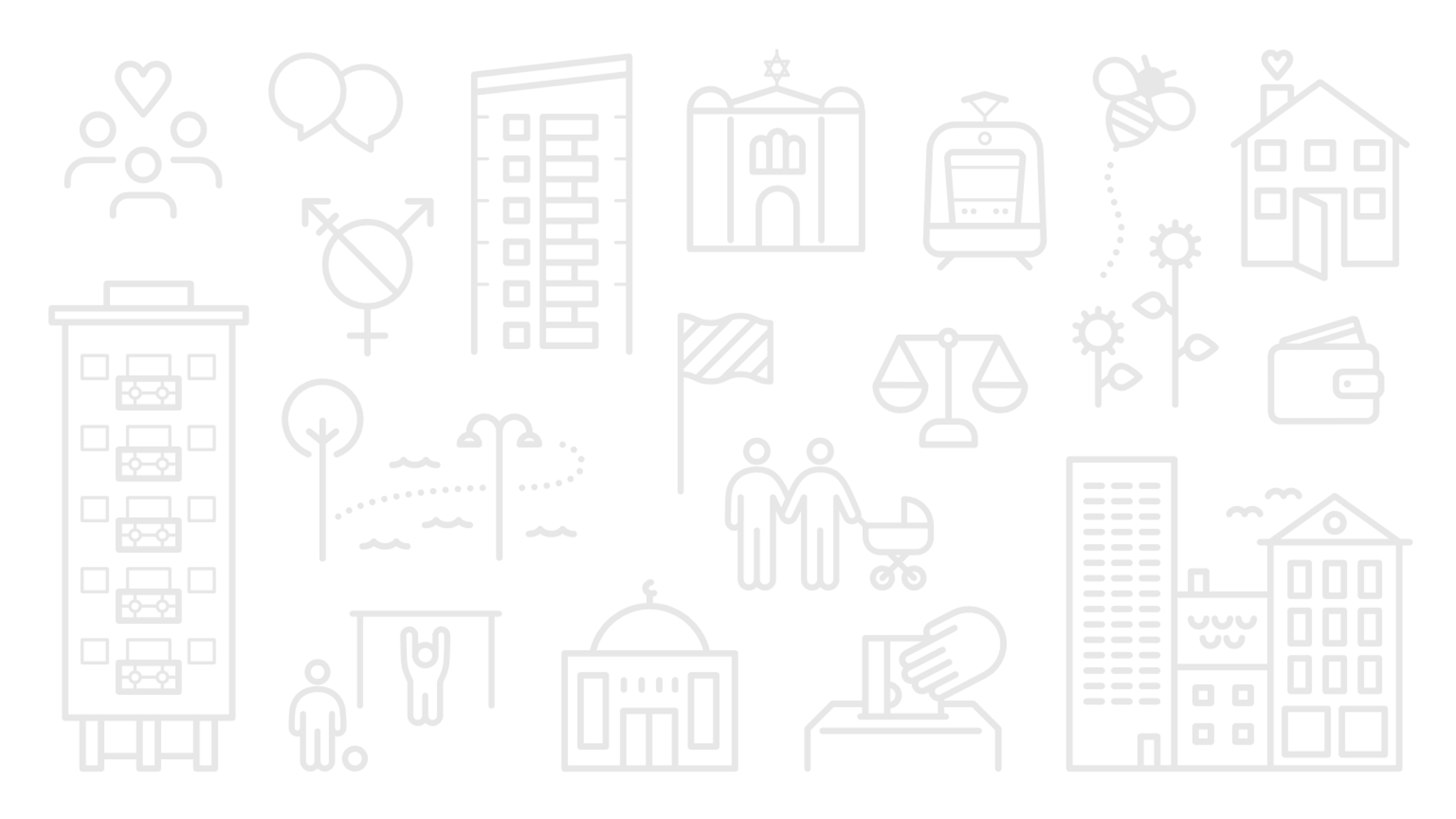 Trygghet
Befolkning
Rank 26 av 36
66%
Folkmängd: 29 825- 6179 		0-17- 23 646 	18+

3091 hushåll i småhus
9376 hushåll i flerbostadshus
 
13% trångbodda

Medianinkomst: 300 365 kr

76% förvärvsarbetande
känner sig trygga i bostadsområdet
-13 från genomsnittet i staden
medelvärde 2018-2023
Tillit
6,4 av 10
Rank 26 av 36
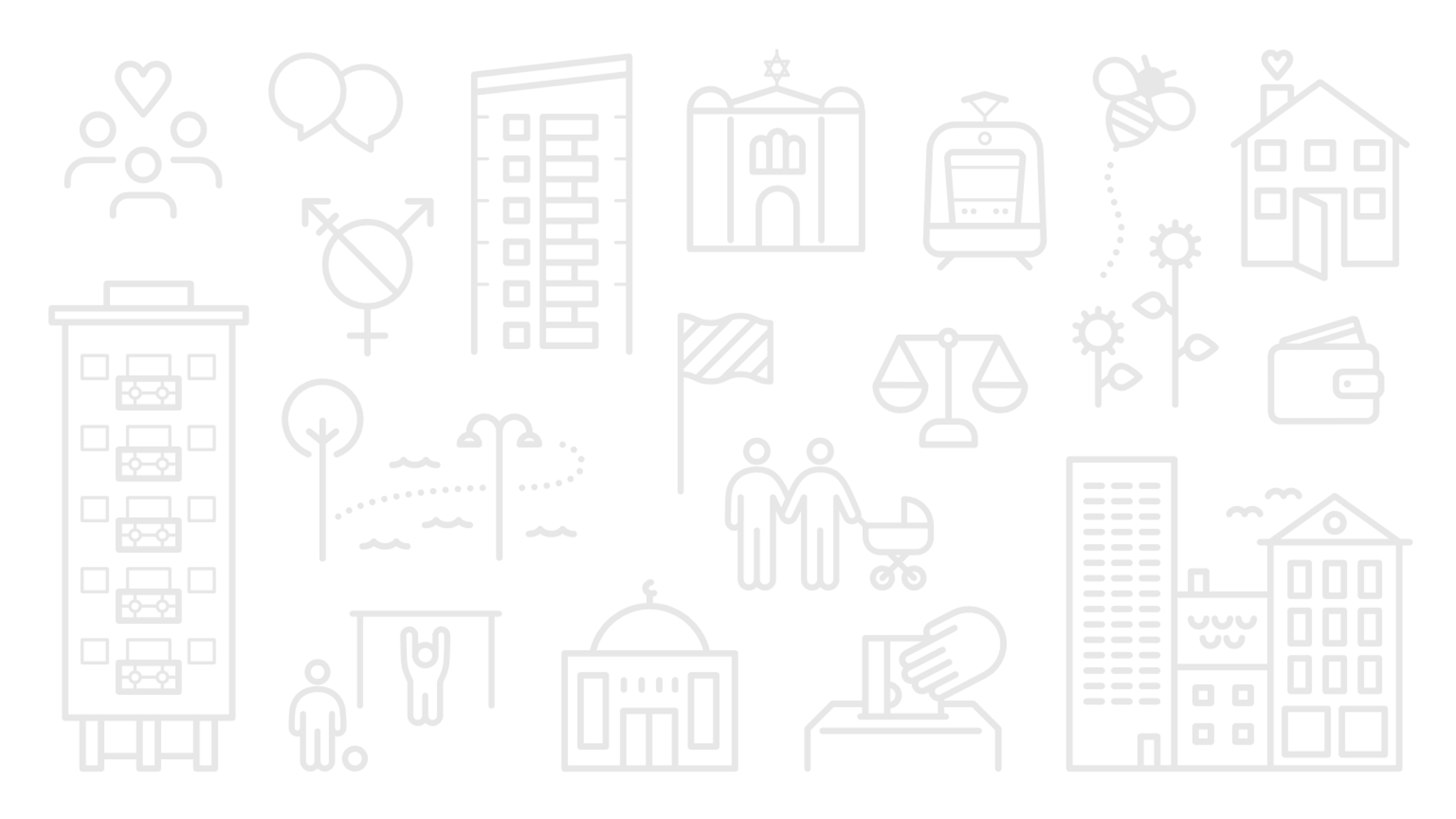 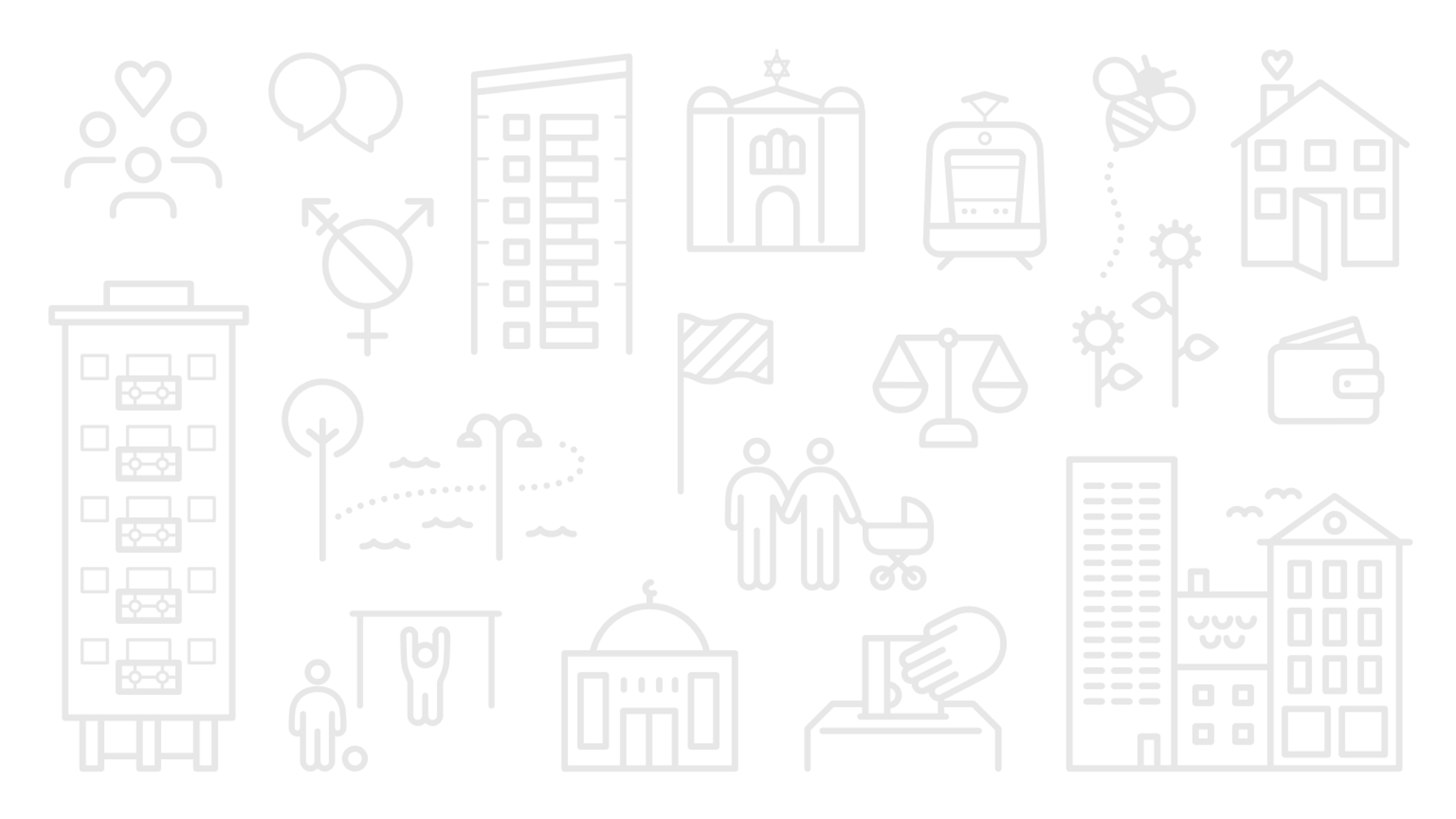 i medel av tillit i bostadsområdet
-0,8 från genomsnittet i staden
medelvärde 2016-2023
Social kontroll
36%
Rank 25 av 36
upplever att andra säger till de som beter sig illa eller förstör
-6 från genomsnittet i staden
medelvärde 2020-2023
medelvärde 2022-2023
[Speaker Notes: Trygghet i bostadsområdet – medelvärde 2018-2023 (SOM)
Tillit i bostadsområdet – medelvärde 2016-2023 (SOM)
Social kontroll – medelvärde 2022-2023 (SOM)
Utvecklingen i bostadsområdet: 2023 (SOM)
Brottslighet i bostadsområdet 2023 (SOM)
Anser att gängkriminalitet är ett problem i området – medelvärdet 2020-2023 (SOM)
Undviker att gå ut ensamma på kvällen pga oro att utsättas för brott – medelvärde 2020-2023 (SOM)
Har litet förtroende för socialtjänsten – medelvärde 2021-2023 (SOM)

Folkmängd: 2023 (SCB)
Hushåll i småhus/flerbostadshus: 2023 (SCB)
Andel trångbodda (i flerbostadshus): 2023 (SCB)
Medianinkomst (18+): 2022 (SCB)
Andel förvärvsarbetare (18-64): 2022 (SCB)

Ranking trygghet, tillit och social kontroll är ranking av samtliga 36 mellanområden. 
Rankingen går från 1 (högsta värde) till 36 (lägsta värde).

Trafikljusmärkningen:
Grönt – mellanområden rankade 1-12
Gult – mellanområden rankade 13-24
Rött – mellanområden rankade 25-36]
[Speaker Notes: Inställning till påståendet: ”Jag känner mig trygg i mitt bostadsområde”
1 (Helt felaktigt) – 5 (Helt riktigt)
Diagrammet visar andelen som svarat 4 eller 5.  
De streckade linjerna visar konfidensintervallet. Läs mer om det på bild 6 och 7 i introduktionen. 

I Backa (heldragen orange linje) anger 60 procent av de svarande att de känner sig trygga i sitt bostadsområde 2023 vilket är en ökning från föregående år då 57 procent av de svarande angav att de kände sig trygga i sitt bostadsområde. I mellanområdet är det en lägre andel av de svarande som uppger att de känner sig trygga i sitt bostadsområde under hela mätperioden jämfört med stadsområdet som helhet (heldragen blå linje) och hela staden (heldragen svart linje), förutom ett trendbrott 2019.

Bruten skala har använts i detta diagram för att kunna göra inzoomningar av datan. Skalan på y-axeln börjar alltså inte på 0. Detta kan göra att vissa förändringar och skillnader ser större ut än vad de egentligen är.]
[Speaker Notes: Svar på frågan: ”I vilken utsträckning anser du att det går att lita på människor i det område där du bor?”
Skalan går från 0 (Det går inte att lita på människor i allmänhet) till 10 (Det går att lita på människor i allmänhet).
Diagrammet visar medelvärdet.
De streckade linjerna visar konfidensintervallet. Läs mer om det på bild 6 och 7 i introduktionen. 

I Backa (heldragen orange linje) har medelvärdet av tillit till grannar minskat sedan 2019 med en liten ökning mellan 2020 och 2021 för att sedan återigen minska 2022. 2023 års medelvärde 6,4 visar dock på en ökning från föregående år (5,7). Backas medelvärde har under hela mätperioden varit lägre än staden (heldragen svart linje) och Hisingen (heldragen blå linje).

Bruten skala har använts i detta diagram för att kunna göra inzoomningar av datan. Skalan på y-axeln börjar alltså inte på 0. Detta kan göra att vissa förändringar och skillnader ser större ut än vad de egentligen är.]
[Speaker Notes: Svar på frågan ”Vilken är din uppfattning om följande påståenden? Jag känner mig trygg på X nära där jag bor.”
Svarsalternativ: ”Helt riktigt”, ”Delvis riktigt”, ”Delvis felaktigt”, ”Helt felaktigt” samt ”Ingen uppfattning”.
Diagrammet visar andelen som svarat helt eller delvis felaktigt, alltså andelen som inte känner sig trygga vid olika platser nära där de bor. Diagrammet visar medelvärdet av andelen för åren 2022-2023 för mellanområdet Backa uppdelat på olika platstyper och i jämförelse med staden som helhet.  

De platser i mellanområdet Backa (blå staplar) där störst andel av de svarande anger att de inte känner sig trygga är torg följt av parker och därefter hållplatser. De platser där lägst andel av de svarande anger att de inte känner sig trygga är på bibliotek och butiker.

I Backa är andelen av de svarande som inte känner sig trygga högre för samtliga typer av platser än för staden som helhet (streckade staplar), förutom när det gäller butiker som ligger på samma nivå som staden. Exempelvis skiljer det 10 procentenheter mellan Backa och staden som helhet när det gäller andelen som inte känner sig trygga på torg.]
Kvillebäcken
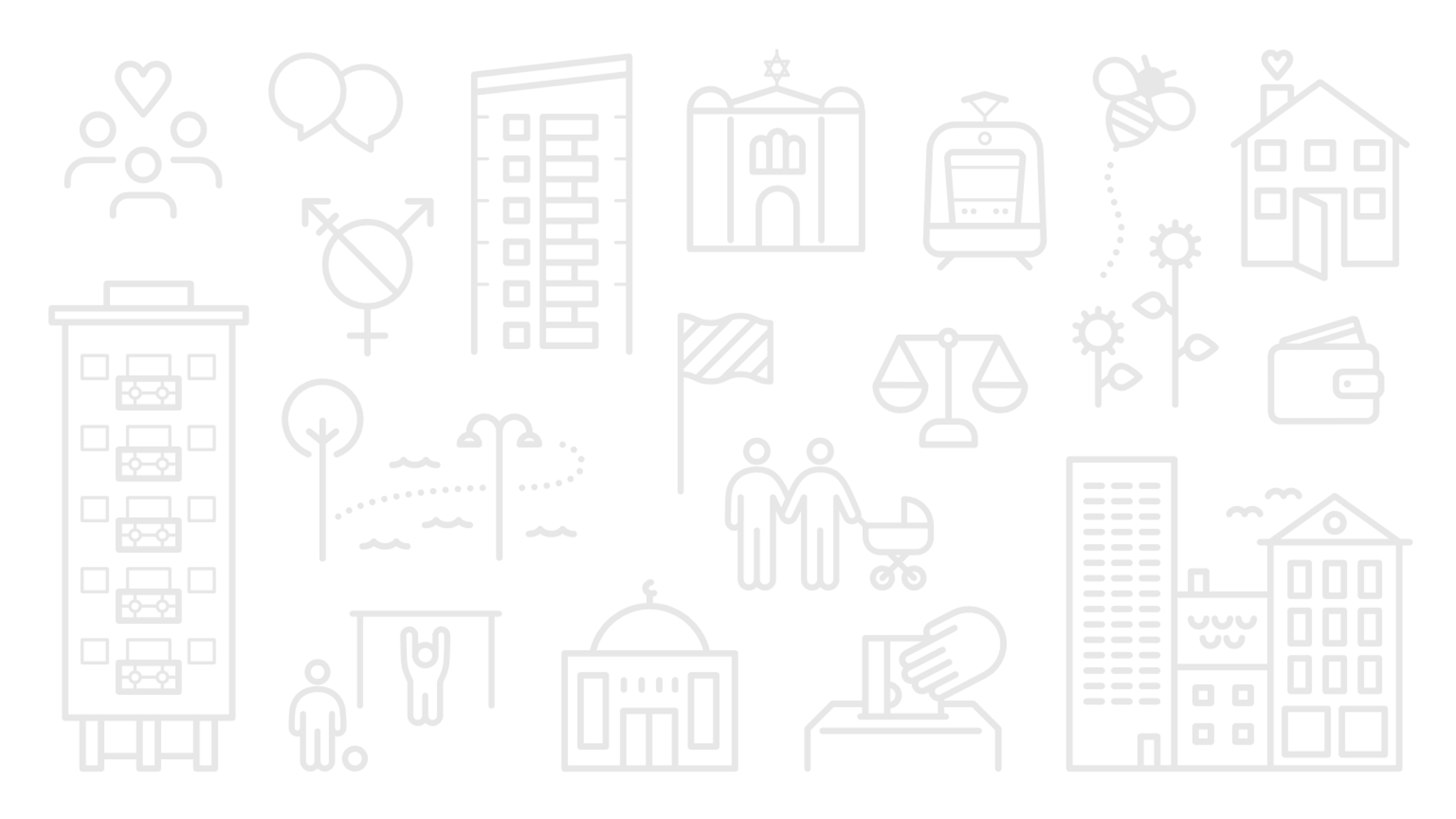 Kvillebäcken
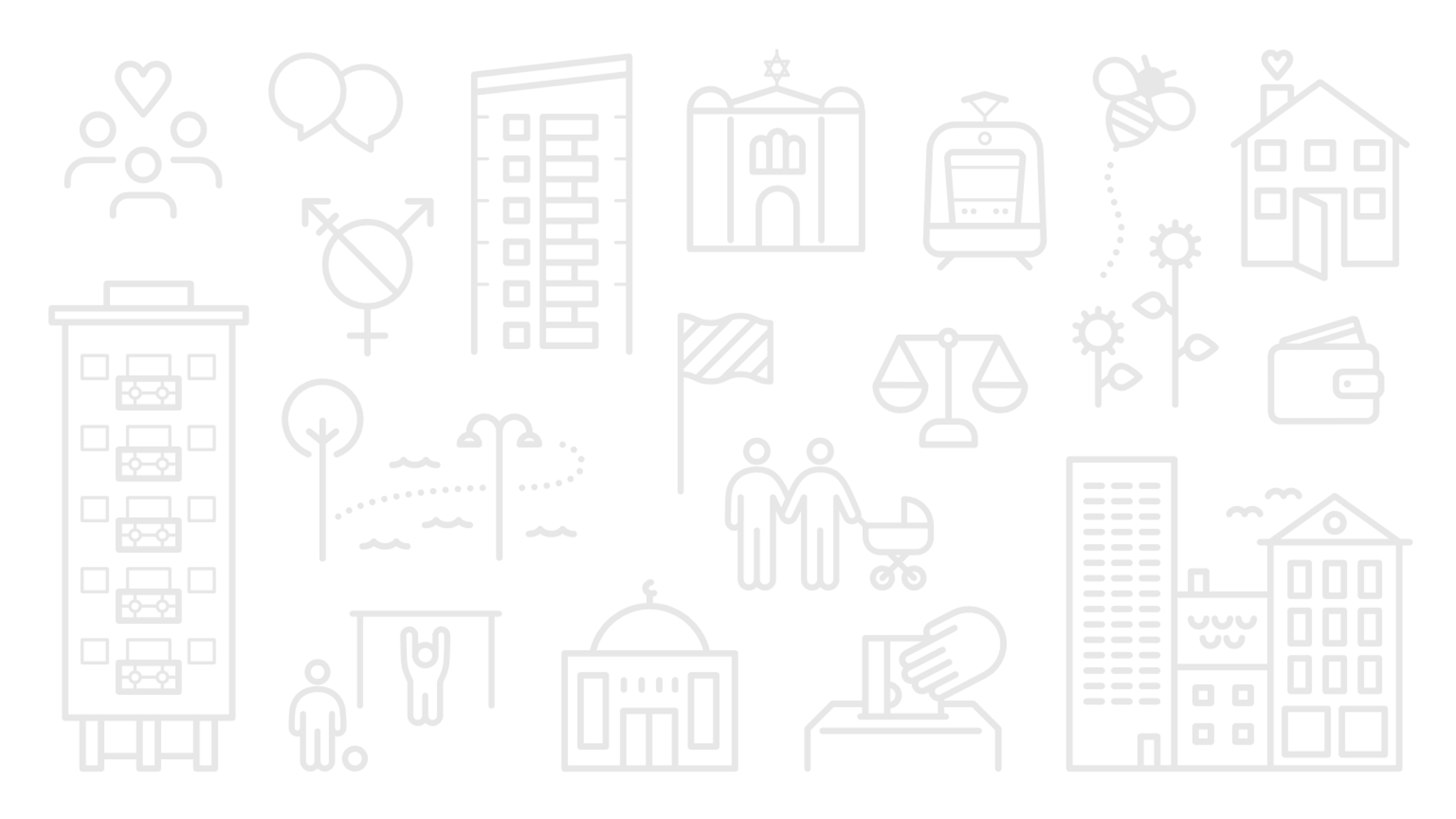 Trygghet
Befolkning
Rank 27 av 36
65%
Folkmängd: 13 328- 2000 		0-17- 11 328 	18+

551 hushåll i småhus
6442 hushåll i flerbostadshus
 
15% trångbodda

Medianinkomst: 343 533 kr

80% förvärvsarbetande
känner sig trygga i bostadsområdet
-14 från genomsnittet i staden
medelvärde 2018-2023
Tillit
6,3 av 10
Rank 27 av 36
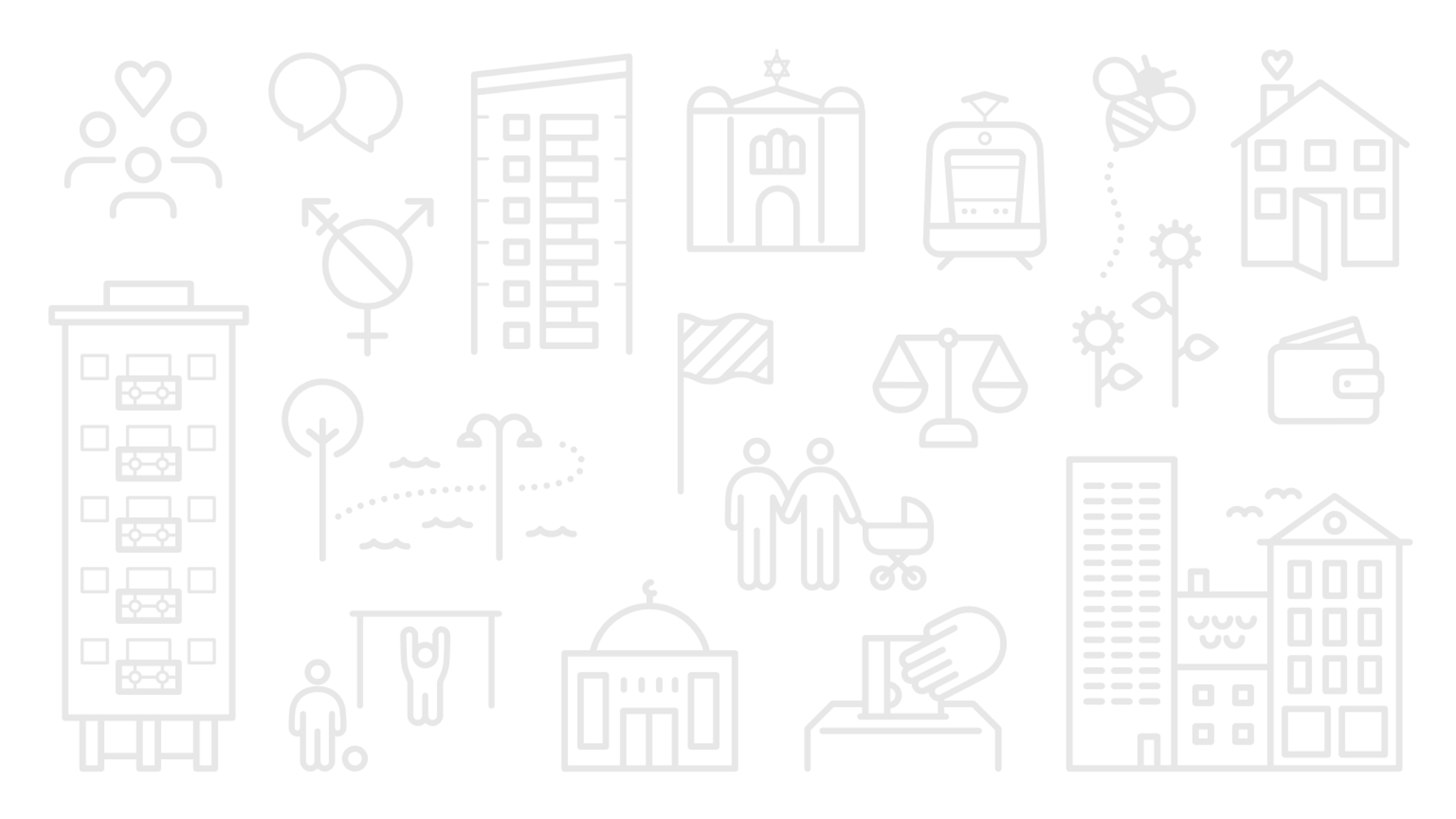 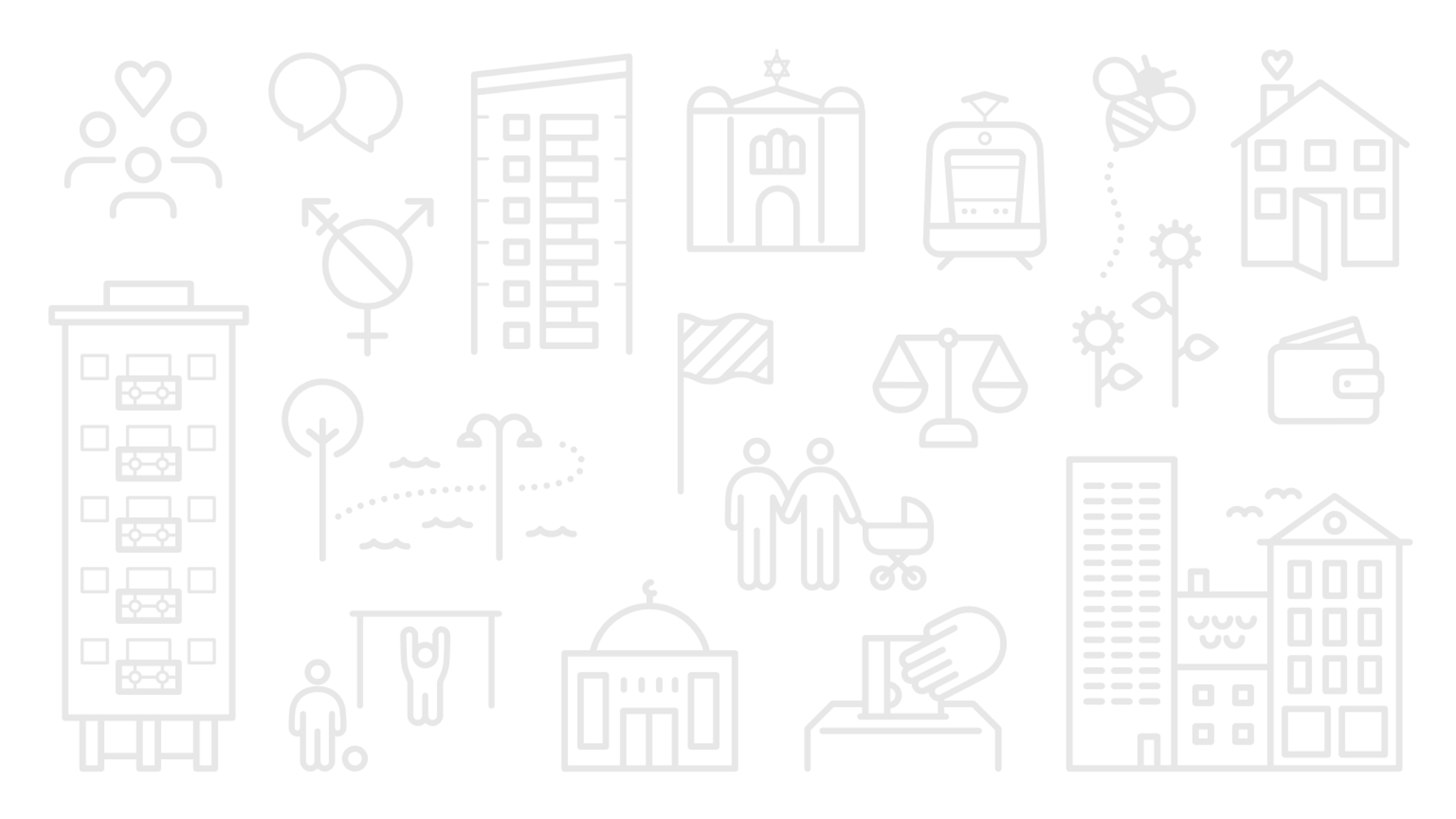 i medel av tillit i bostadsområdet
-0,9 från genomsnittet i staden
medelvärde 2016-2023
Social kontroll
22%
Rank 36 av 36
upplever att andra säger till de som beter sig illa eller förstör
-20 från genomsnittet i staden
medelvärde 2020-2023
medelvärde 2022-2023
[Speaker Notes: Trygghet i bostadsområdet – medelvärde 2018-2023 (SOM)
Tillit i bostadsområdet – medelvärde 2016-2023 (SOM)
Social kontroll – medelvärde 2022-2023 (SOM)
Utvecklingen i bostadsområdet: 2023 (SOM)
Brottslighet i bostadsområdet 2023 (SOM)
Anser att gängkriminalitet är ett problem i området – medelvärdet 2020-2023 (SOM)
Undviker att gå ut ensamma på kvällen pga oro att utsättas för brott – medelvärde 2020-2023 (SOM)
Har litet förtroende för socialtjänsten – medelvärde 2021-2023 (SOM)

Folkmängd: 2023 (SCB)
Hushåll i småhus/flerbostadshus: 2023 (SCB)
Andel trångbodda (i flerbostadshus): 2023 (SCB)
Medianinkomst (18+): 2022 (SCB)
Andel förvärvsarbetare (18-64): 2022 (SCB)

Ranking trygghet, tillit och social kontroll är ranking av samtliga 36 mellanområden. 
Rankingen går från 1 (högsta värde) till 36 (lägsta värde).

Trafikljusmärkningen:
Grönt – mellanområden rankade 1-12
Gult – mellanområden rankade 13-24
Rött – mellanområden rankade 25-36]
[Speaker Notes: Inställning till påståendet: ”Jag känner mig trygg i mitt bostadsområde”
1 (Helt felaktigt) – 5 (Helt riktigt)
Diagrammet visar andelen som svarat 4 eller 5. 
De streckade linjerna visar konfidensintervallet. Läs mer om det på bild 6 och 7 i introduktionen. 

I Kvillebäcken (heldragen orange linje) anger 62 procent av de svarande att de känner sig trygga i sitt bostadsområde 2023. Det är en minskning jämfört med 2022 då 65 procent av de svarande angav att de kände sig trygga i sitt bostadsområde. I mellanområdet är det under hela mätperioden en lägre andel av de svarande som uppger att de känner sig trygga i sitt bostadsområde jämfört med stadsområdet som helhet (heldragen blå linje) och hela staden (heldragen svart linje). Utvecklingen i Kvillebäcken följer i princip utvecklingen i stadsområdet förutom senaste årets minskning.

Bruten skala har använts i detta diagram för att kunna göra inzoomningar av datan. Skalan på y-axeln börjar alltså inte på 0. Detta kan göra att vissa förändringar och skillnader ser större ut än vad de egentligen är.]
[Speaker Notes: Svar på frågan: ”I vilken utsträckning anser du att det går att lita på människor i det område där du bor?”
Skalan går från 0 (Det går inte att lita på människor i allmänhet) till 10 (Det går att lita på människor i allmänhet).
Diagrammet visar medelvärdet.
De streckade linjerna visar konfidensintervallet. Läs mer om det på bild 6 och 7 i introduktionen. 

I Kvillebäcken (heldragen orange linje) har medelvärdet av tillit till grannar minskat sedan 2020. 2023 års medelvärde, 6,1, tangerar medelvärdet för år 2022 vilket är det lägsta sedan 2018 då medelvärdet var 5,9. Kvillebäckens medelvärde har under hela mätperioden varit lägre än staden (heldragen svart linje) och Hisingen (heldragen blå linje).

Bruten skala har använts i detta diagram för att kunna göra inzoomningar av datan. Skalan på y-axeln börjar alltså inte på 0. Detta kan göra att vissa förändringar och skillnader ser större ut än vad de egentligen är.]
[Speaker Notes: Svar på frågan ”Vilken är din uppfattning om följande påståenden? Jag känner mig trygg på X nära där jag bor.”
Svarsalternativ: ”Helt riktigt”, ”Delvis riktigt”, ”Delvis felaktigt”, ”Helt felaktigt” samt ”Ingen uppfattning”.
Diagrammet visar andelen som svarat helt eller delvis felaktigt, alltså andelen som inte känner sig trygga vid olika platser nära där de bor. Diagrammet visar medelvärdet av andelen för åren 2022-2023 för mellanområdet Kvillebäcken uppdelat på olika platstyper och i jämförelse med staden som helhet.  

De platser i mellanområdet Kvillebäcken (blå staplar) där störst andel anger att de inte känner sig trygga är hållplatser och parker. De platser där lägst andel anger att de inte känner sig trygga är på bibliotek följt av lekplatser och skolgårdar. 

I Kvillebäcken är andelen som inte känner sig trygga högre för samtliga typer av platser än för staden som helhet (streckade staplar), förutom när det gäller bibliotek.  Exempelvis skiljer det 15 procentenheter mellan snittet i staden och mellanområdet när det gäller andelen som inte känner sig trygga på hållplatser.]
Kyrkbyn-Rambergsstaden
Kyrkbyn-Rambergsstaden
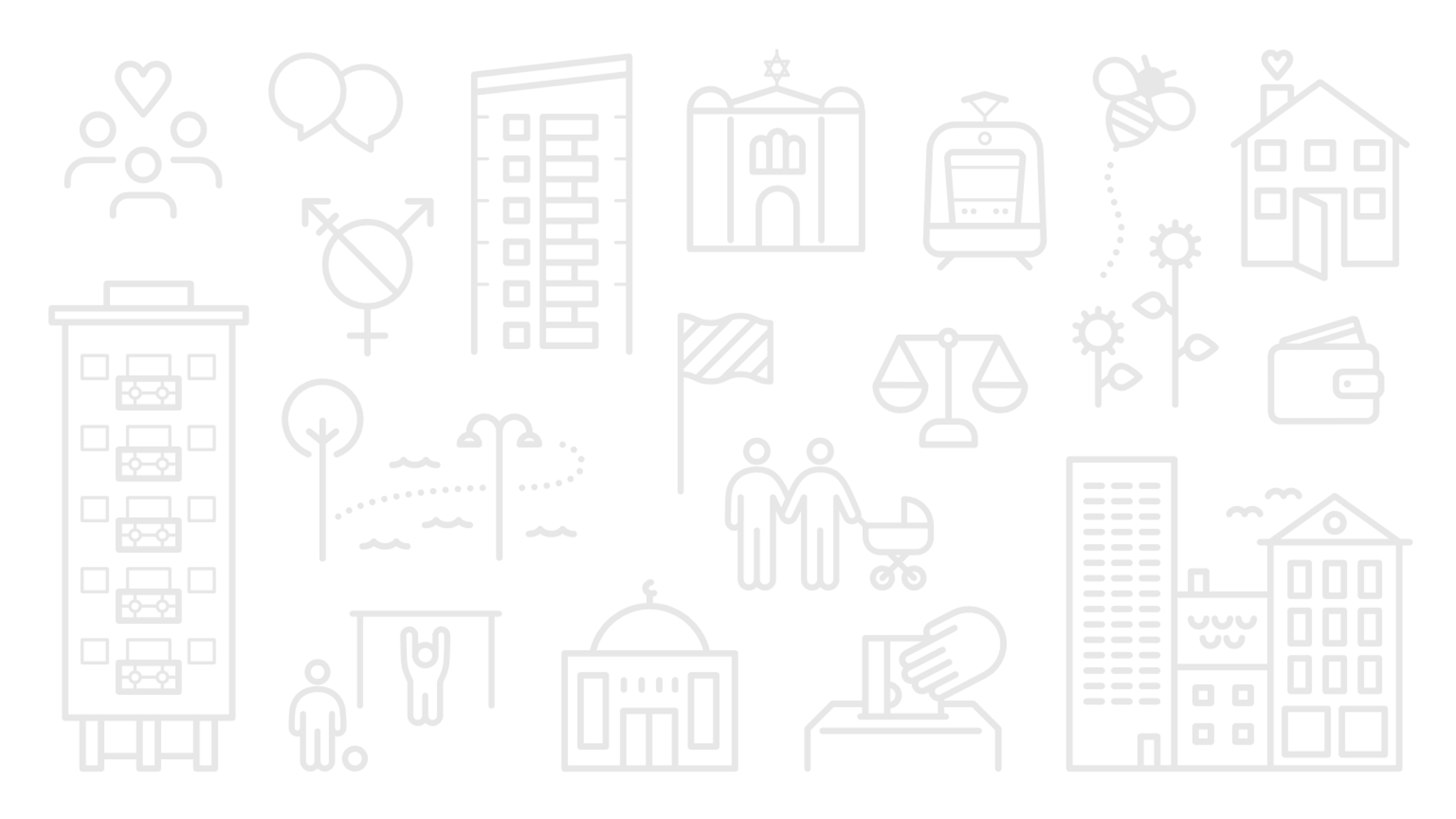 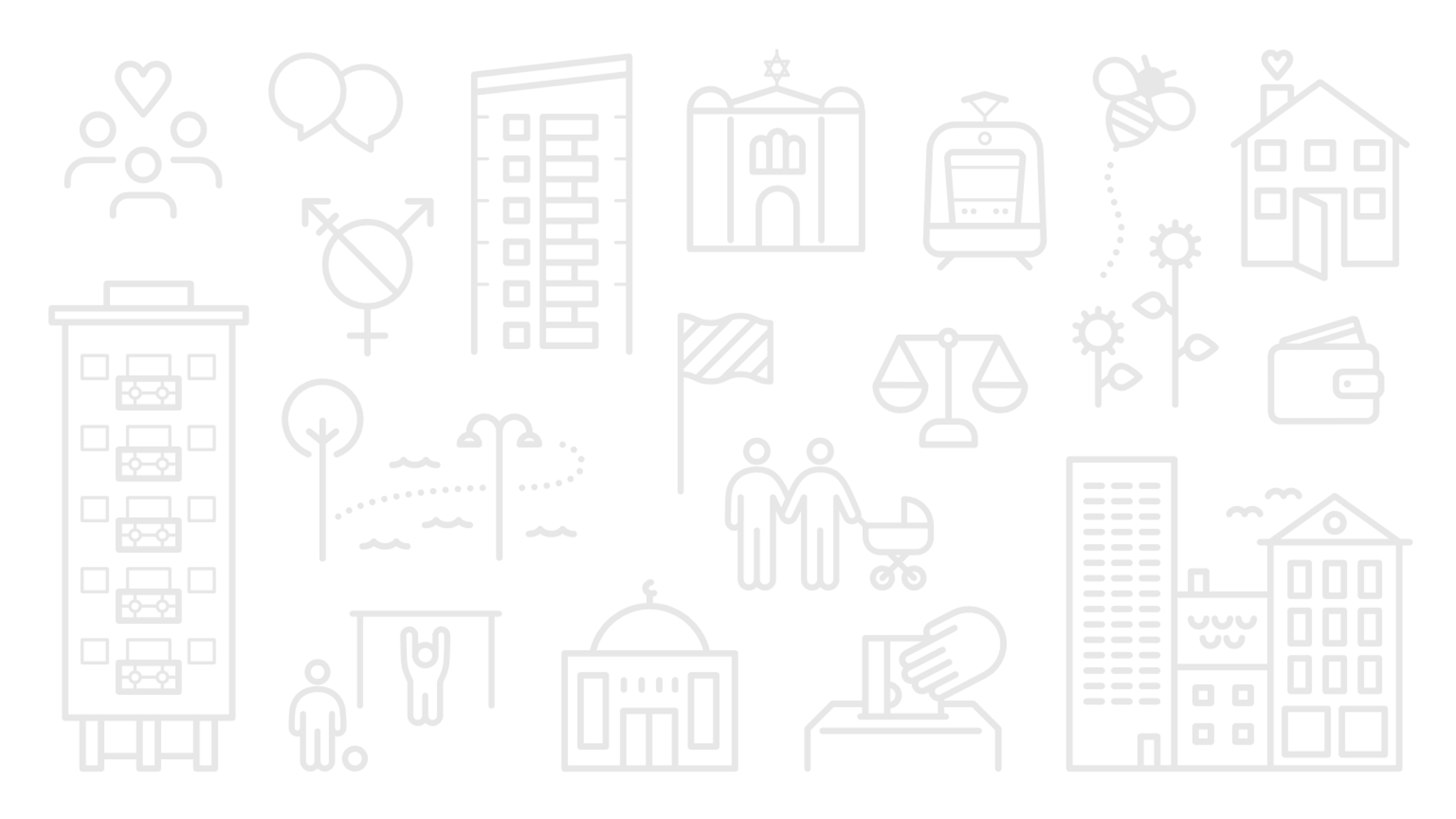 Trygghet
Befolkning
Rank 25 av 36
66%
Folkmängd: 19 169- 2819 		0-17- 16 350 	18+

896 hushåll i småhus
9422 hushåll i flerbostadshus
 
14% trångbodda

Medianinkomst: 323 834 kr

78% förvärvsarbetande
känner sig trygga i bostadsområdet
-13 från genomsnittet i staden
medelvärde 2018-2023
Tillit
6,7 av 10
Rank 25 av 36
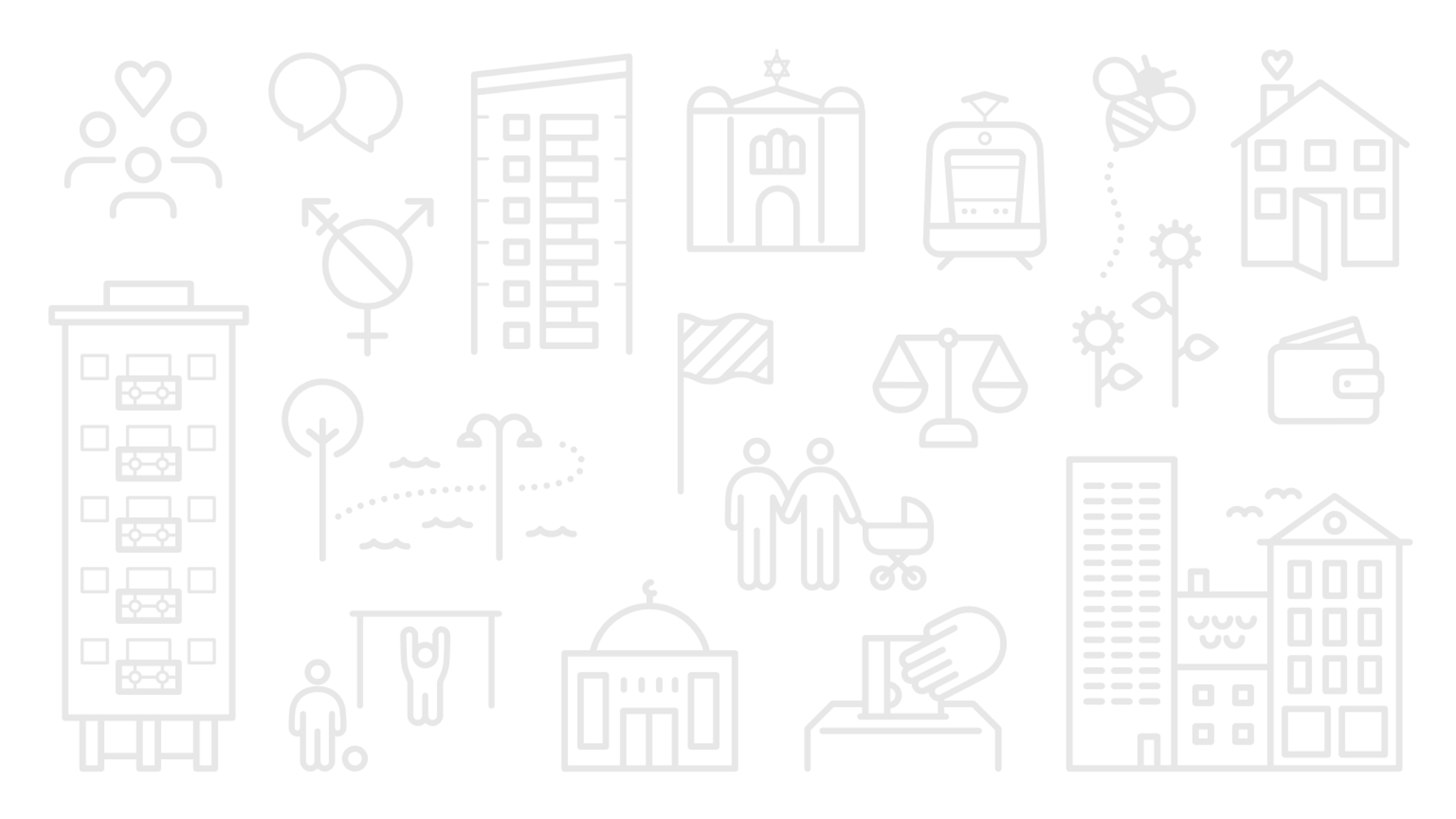 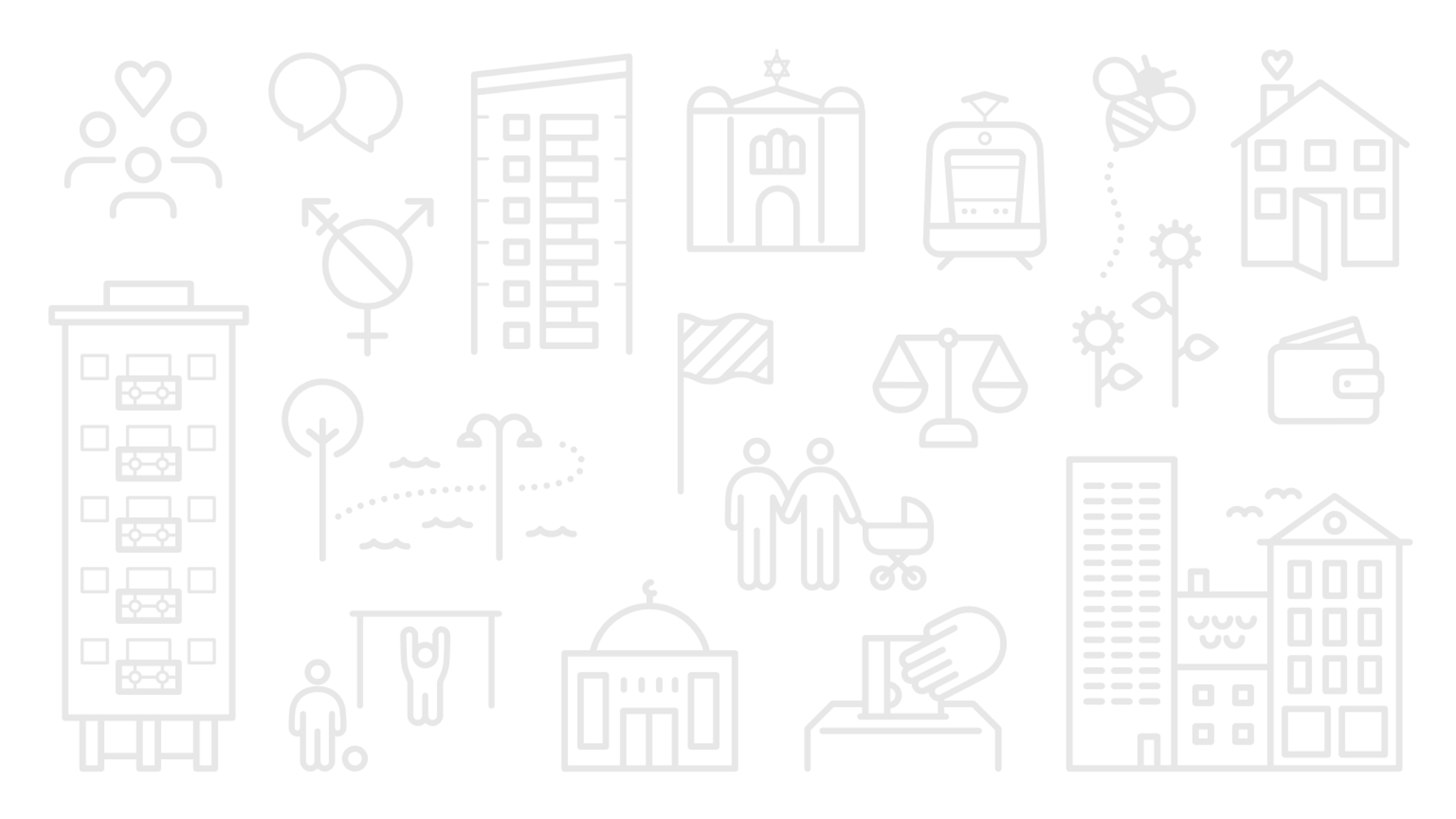 i medel av tillit i bostadsområdet
-0,5 från genomsnittet i staden
medelvärde 2016-2023
Social kontroll
34%
Rank 27 av 36
upplever att andra säger till de som beter sig illa eller förstör
-8 från genomsnittet i staden
medelvärde 2020-2023
medelvärde 2022-2023
[Speaker Notes: Trygghet i bostadsområdet – medelvärde 2018-2023 (SOM)
Tillit i bostadsområdet – medelvärde 2016-2023 (SOM)
Social kontroll – medelvärde 2022-2023 (SOM)
Utvecklingen i bostadsområdet: 2023 (SOM)
Brottslighet i bostadsområdet 2023 (SOM)
Anser att gängkriminalitet är ett problem i området – medelvärdet 2020-2023 (SOM)
Undviker att gå ut ensamma på kvällen pga oro att utsättas för brott – medelvärde 2020-2023 (SOM)
Har litet förtroende för socialtjänsten – medelvärde 2021-2023 (SOM)

Folkmängd: 2023 (SCB)
Hushåll i småhus/flerbostadshus: 2023 (SCB)
Andel trångbodda (i flerbostadshus): 2023 (SCB)
Medianinkomst (18+): 2022 (SCB)
Andel förvärvsarbetare (18-64): 2022 (SCB)

Ranking trygghet, tillit och social kontroll är ranking av samtliga 36 mellanområden. 
Rankingen går från 1 (högsta värde) till 36 (lägsta värde).

Trafikljusmärkningen:
Grönt – mellanområden rankade 1-12
Gult – mellanområden rankade 13-24
Rött – mellanområden rankade 25-36]
[Speaker Notes: Inställning till påståendet: ”Jag känner mig trygg i mitt bostadsområde”
1 (Helt felaktigt) – 5 (Helt riktigt)
Diagrammet visar andelen som svarat 4 eller 5. 
De streckade linjerna visar konfidensintervallet. Läs mer om det på bild 6 och 7 i introduktionen. 

I Kyrkbyn-Rambergsstaden (heldragen orange linje) anger 79 procent av de svarande att de känner sig trygga i sitt bostadsområde 2023. Det är ökning sedan föregående år då 64 procent angav att de kände sig trygga i sitt bostadsområde. 2023 års siffror är också den högsta andelen som uppmätts under hela mätperioden. Tidigare, mellan 2019-2021, var andelen på jämna nivåer (62 procent). 

I mellanområdet är det en lägre andel som uppger att de känner sig trygga i sitt bostadsområde under hela perioden jämfört med stadsområdet som helhet (heldragen blå linje) och hela staden (heldragen svart linje) förutom år 2023. I senaste mätningen var andelen av de svarande som känner sig trygga i bostadsområdet högre än stadsområdets (78 procent).  

Bruten skala har använts i detta diagram för att kunna göra inzoomningar av datan. Skalan på y-axeln börjar alltså inte på 0. Detta kan göra att vissa förändringar och skillnader ser större ut än vad de egentligen är.]
[Speaker Notes: Svar på frågan: ”I vilken utsträckning anser du att det går att lita på människor i det område där du bor?”
Skalan går från 0 (Det går inte att lita på människor i allmänhet) till 10 (Det går att lita på människor i allmänhet).
Diagrammet visar medelvärdet.
De streckade linjerna visar konfidensintervallet. Läs mer om det på bild 6 och 7 i introduktionen. 

I Kyrkbyn-Rambergsstaden (heldragen orange linje) har medelvärdet av tillit till grannar fluktuerat sedan mätningarna startade, med lågpunkter 2016 (6,4), 2020 (6,4) och 2022 (6,5). Högst notering var 2018 då medelvärdet var 6,9. År 2023 års medelvärde är 6,7. Kyrkbyn-Rambergsstadens medelvärde har under hela mätperioden varit lägre än staden (heldragen svart linje) och Hisingen (heldragen blå linje).

Bruten skala har använts i detta diagram för att kunna göra inzoomningar av datan. Skalan på y-axeln börjar alltså inte på 0. Detta kan göra att vissa förändringar och skillnader ser större ut än vad de egentligen är.]
[Speaker Notes: Svar på frågan ”Vilken är din uppfattning om följande påståenden? Jag känner mig trygg på X nära där jag bor.”
Svarsalternativ: ”Helt riktigt”, ”Delvis riktigt”, ”Delvis felaktigt”, ”Helt felaktigt” samt ”Ingen uppfattning”.
Diagrammet visar andelen som svarat helt eller delvis felaktigt, alltså andelen som inte känner sig trygga vid olika platser nära där de bor. Diagrammet visar medelvärdet av andelen för åren 2022-2023 för mellanområdet Kyrkbyn-Rambergsstaden uppdelat på olika platstyper och i jämförelse med staden som helhet.  

De platser i mellanområdet Kyrkbyn-Rambergsstaden (blå staplar) där störst andel anger att de inte känner sig trygga är hållplatser följt av parker. Den plats där lägst andel anger att de inte känner sig trygga på är bibliotek. 

I mellanområde Kyrkbyn-Rambergsstaden är det för de flesta typer av angivna platser en högre andel som inte känner sig trygga i jämförelse med staden som helhet (streckade staplar). Exempelvis skiljer det 9 procentenheter mellan staden och mellanområdet när det gäller andelen som inte känner sig trygga på hållplatser. Det är samtidigt en något lägre andel i mellanområdet som anger att de inte känner sig trygga på bibliotek och torg i jämförelse med staden.]
Norra Älvstranden
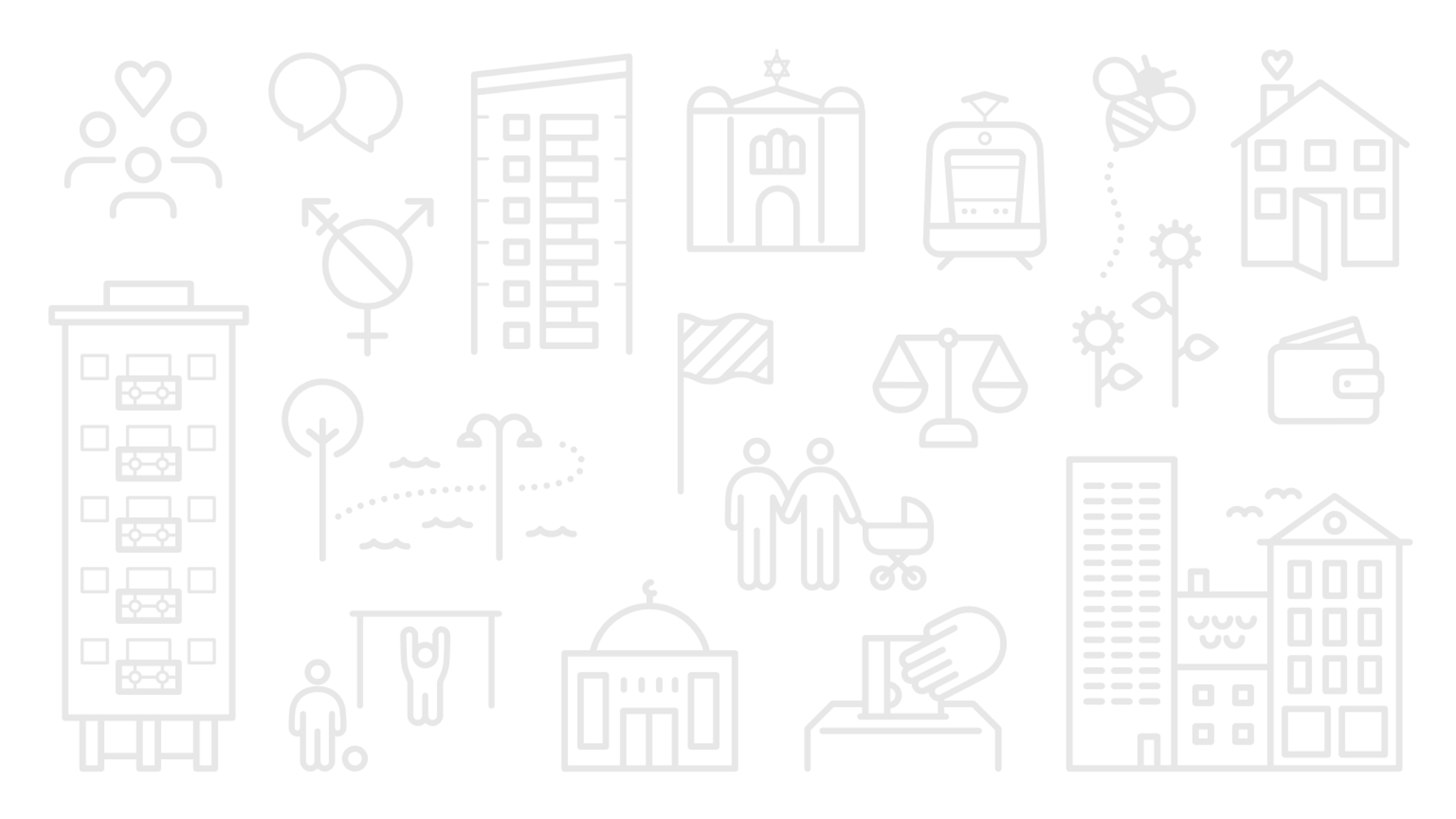 Norra Älvstranden
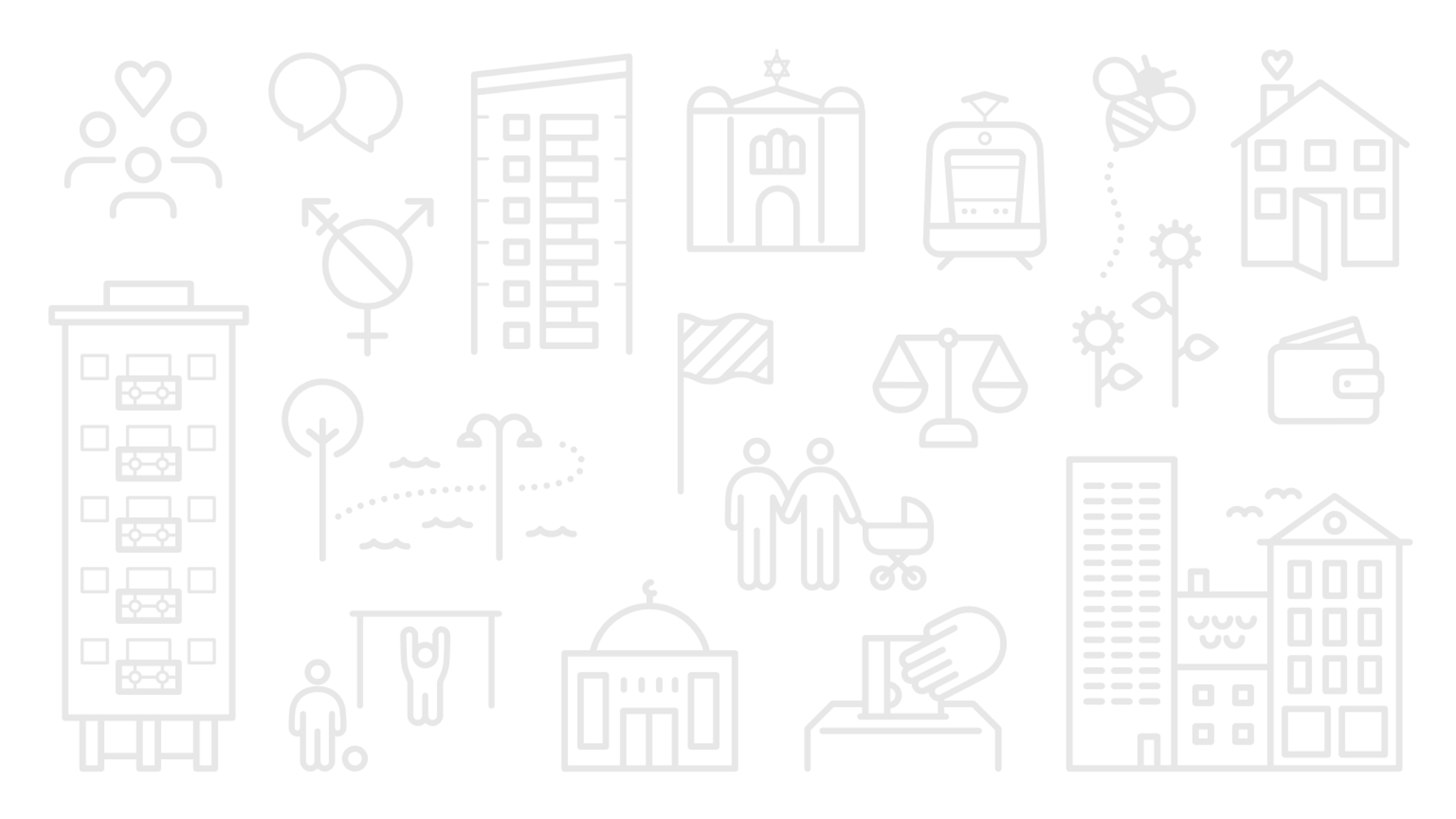 Trygghet
Befolkning
Rank 10 av 36
89%
Folkmängd: 15 468- 2006		0-17- 13 462 	18+

174 hushåll i småhus
6817 hushåll i flerbostadshus
 
8% trångbodda

Medianinkomst: 408 270 kr

79% förvärvsarbetande
känner sig trygga i bostadsområdet
+10 från genomsnittet i staden
medelvärde 2018-2023
Tillit
7,7 av 10
Rank 10 av 36
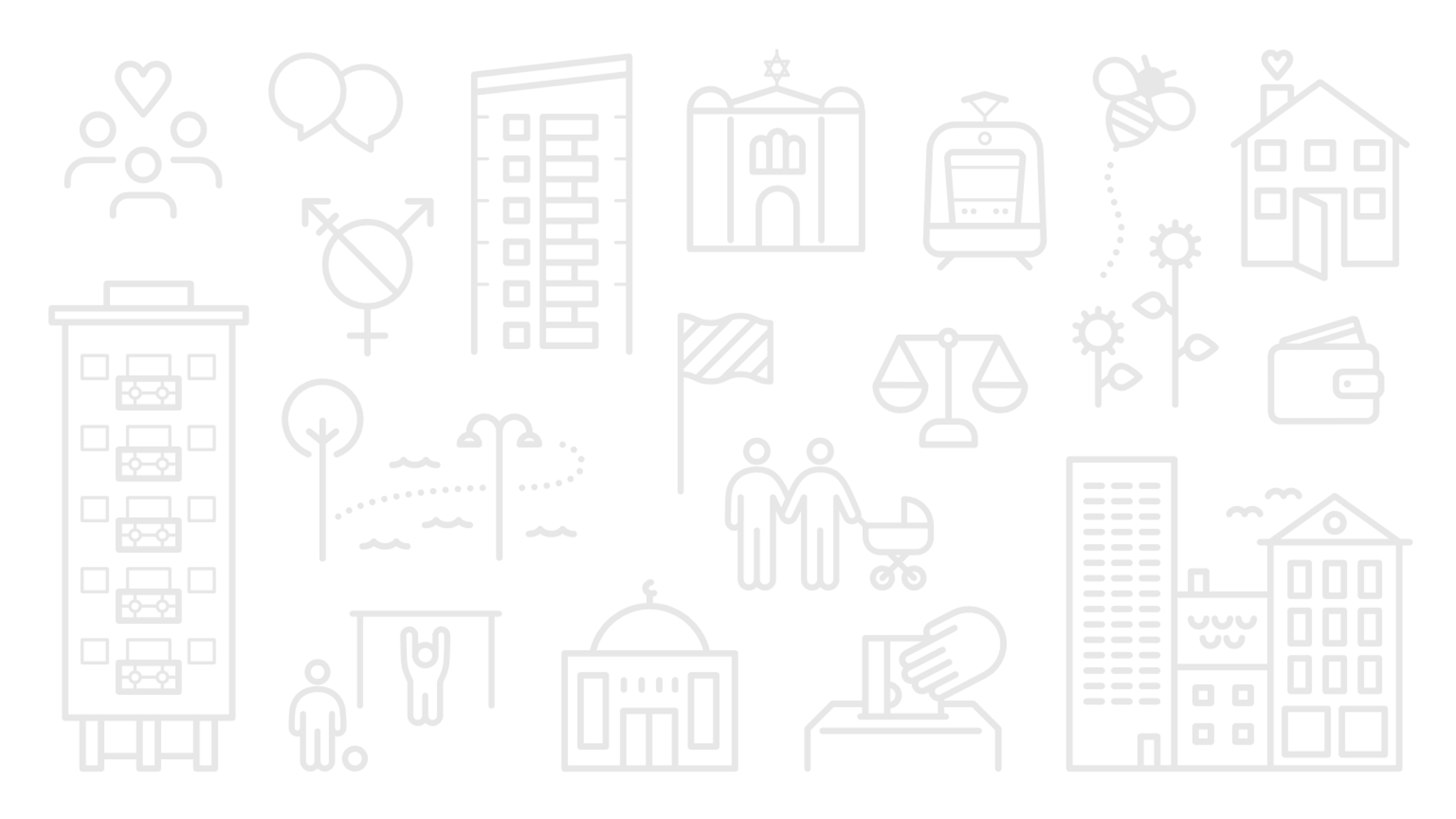 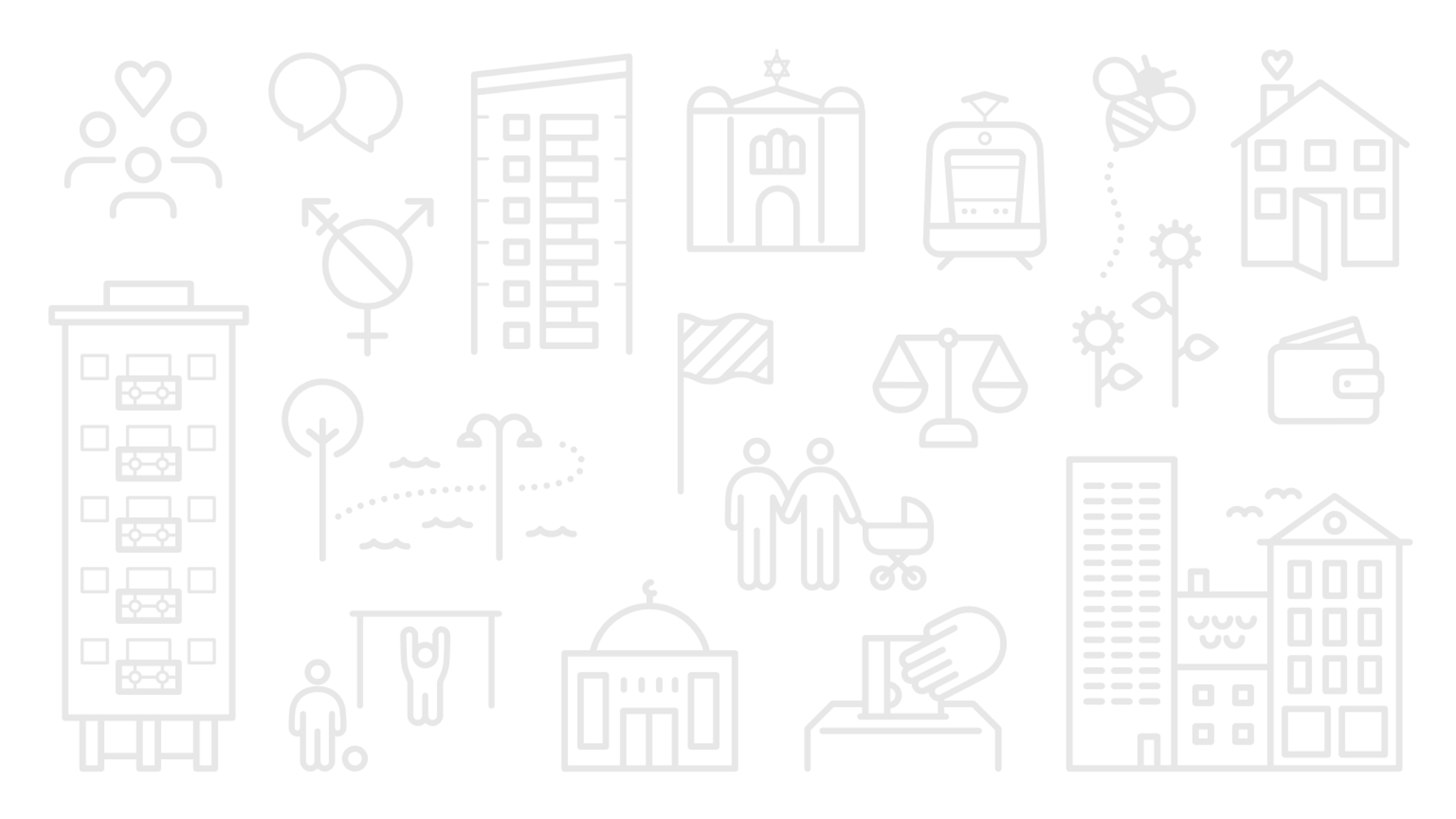 i medel av tillit i bostadsområdet
+0,5 från genomsnittet i staden
medelvärde 2016-2023
Social kontroll
44%
Rank 16 av 36
upplever att andra säger till de som beter sig illa eller förstör
+2 från genomsnittet i staden
medelvärde 2020-2023
medelvärde 2022-2023
[Speaker Notes: Trygghet i bostadsområdet – medelvärde 2018-2023 (SOM)
Tillit i bostadsområdet – medelvärde 2016-2023 (SOM)
Social kontroll – medelvärde 2022-2023 (SOM)
Utvecklingen i bostadsområdet: 2023 (SOM)
Brottslighet i bostadsområdet 2023 (SOM)
Anser att gängkriminalitet är ett problem i området – medelvärdet 2020-2023 (SOM)
Undviker att gå ut ensamma på kvällen pga oro att utsättas för brott – medelvärde 2020-2023 (SOM)
Har litet förtroende för socialtjänsten – medelvärde 2021-2023 (SOM)

Folkmängd: 2023 (SCB)
Hushåll i småhus/flerbostadshus: 2023 (SCB)
Andel trångbodda (i flerbostadshus): 2023 (SCB)
Medianinkomst (18+): 2022 (SCB)
Andel förvärvsarbetare (18-64): 2022 (SCB)

Ranking trygghet, tillit och social kontroll är ranking av samtliga 36 mellanområden. 
Rankingen går från 1 (högsta värde) till 36 (lägsta värde).

Trafikljusmärkningen:
Grönt – mellanområden rankade 1-12
Gult – mellanområden rankade 13-24
Rött – mellanområden rankade 25-36]
[Speaker Notes: Inställning till påståendet: ”Jag känner mig trygg i mitt bostadsområde”
1 (Helt felaktigt) – 5 (Helt riktigt)
Diagrammet visar andelen som svarat 4 eller 5.
De streckade linjerna visar konfidensintervallet. Läs mer om det på bild 6 och 7 i introduktionen. 

På Norra Älvstranden (heldragen orange linje) anger 91 procent av de svarande att de känner sig trygga i sitt bostadsområde 2023. Det är en ökning sedan 2020, då 81 procent angav att de känner sig trygga i sitt bostadsområde. År 2022 var andelen 87 procent. Högst var siffran 2019 då 95 procent av de svarande uppgav att de känner sig trygga i sitt bostadsområde. På Norra Älvstranden är det en högre andel av de svarande som uppger att de känner sig trygga under hela perioden jämfört med stadsområdet som helhet (heldragen blå linje) och hela staden (heldragen svart linje).

Bruten skala har använts i detta diagram för att kunna göra inzoomningar av datan. Skalan på y-axeln börjar alltså inte på 0. Detta kan göra att vissa förändringar och skillnader ser större ut än vad de egentligen är.]
[Speaker Notes: Svar på frågan: ”I vilken utsträckning anser du att det går att lita på människor i det område där du bor?”
Skalan går från 0 (Det går inte att lita på människor i allmänhet) till 10 (Det går att lita på människor i allmänhet).
Diagrammet visar medelvärdet.
De streckade linjerna visar konfidensintervallet. Läs mer om det på bild 6 och 7 i introduktionen. 

På Norra Älvstranden (heldragen orange linje) ligger medelvärdet av tillit till grannar på 7,4 år 2023 vilket är en minskning från föregående år då medelvärdet var 7,7. Medelvärdet har legat mellan 7,4 och 7,9 sedan 2016, med toppar 2019 (7,9) och 2020 (7,9). Norra Älvstrandens medelvärde har under hela mätperioden varit högre än staden (heldragen svart linje) och Hisingen (heldragen blå linje).

Bruten skala har använts i detta diagram för att kunna göra inzoomningar av datan. Skalan på y-axeln börjar alltså inte på 0. Detta kan göra att vissa förändringar och skillnader ser större ut än vad de egentligen är.]
[Speaker Notes: Svar på frågan ”Vilken är din uppfattning om följande påståenden? Jag känner mig trygg på X nära där jag bor.”
Svarsalternativ: ”Helt riktigt”, ”Delvis riktigt”, ”Delvis felaktigt”, ”Helt felaktigt” samt ”Ingen uppfattning”.
Diagrammet visar andelen som svarat helt eller delvis felaktigt, alltså andelen som inte känner sig trygga vid olika platser nära där de bor. Diagrammet visar medelvärdet av andelen för åren 2022-2023 för mellanområdet Norra Älvstranden uppdelat på olika platstyper och i jämförelse med staden som helhet.  

De platser i mellanområdet Norra Älvstranden (blå staplar) där störst andel anger att de inte känner sig trygga är i parker följt av hållplatser. De platser där lägst andel anger att de inte känner sig trygga är på bibliotek följt av idrottsplatser. Det är en lägre andel i mellanområdet som anger att de inte känner sig trygga vid samtliga typer av platser i jämförelse med staden (streckade staplar).]
Södra Torslanda
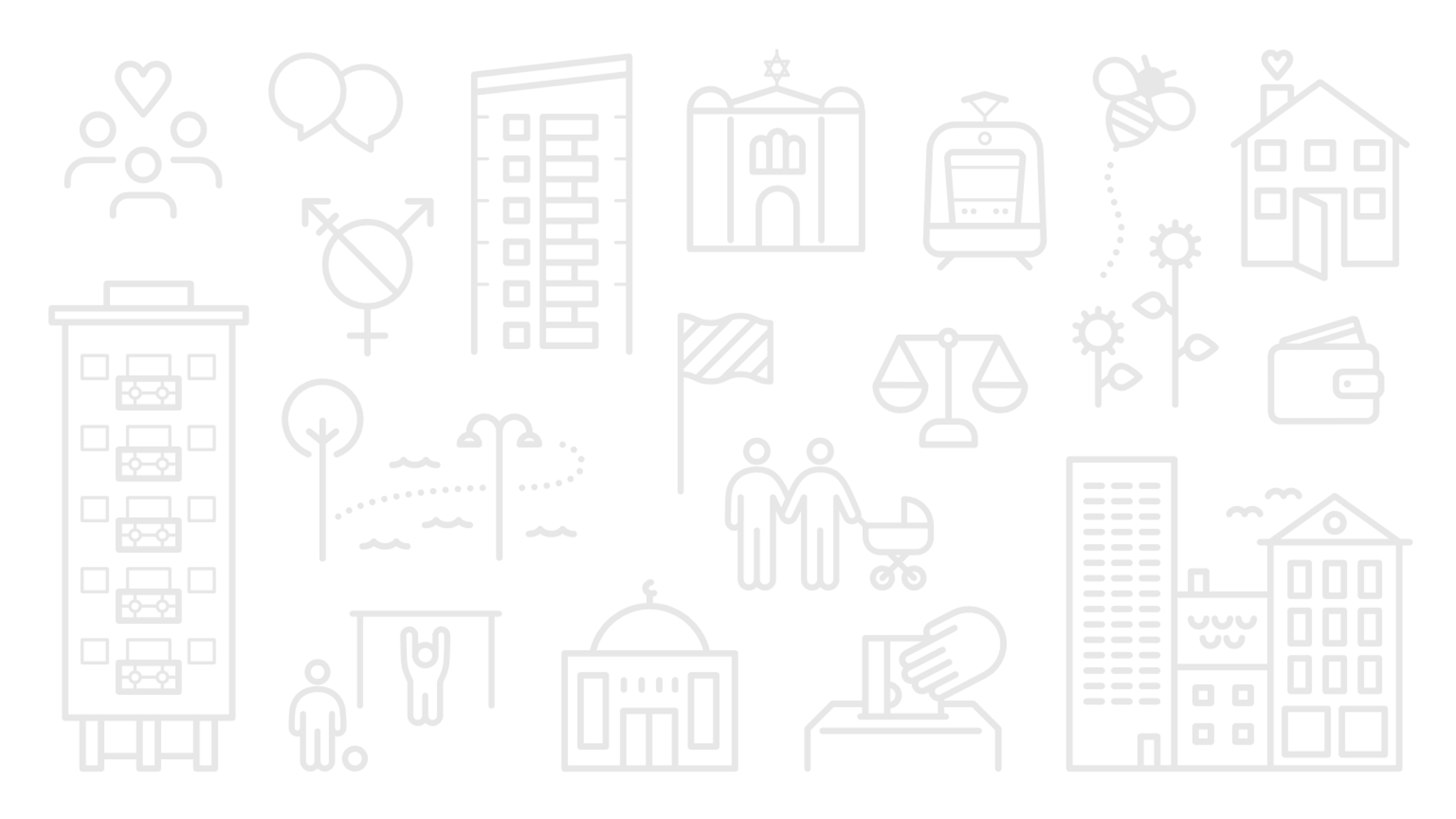 Södra Torslanda
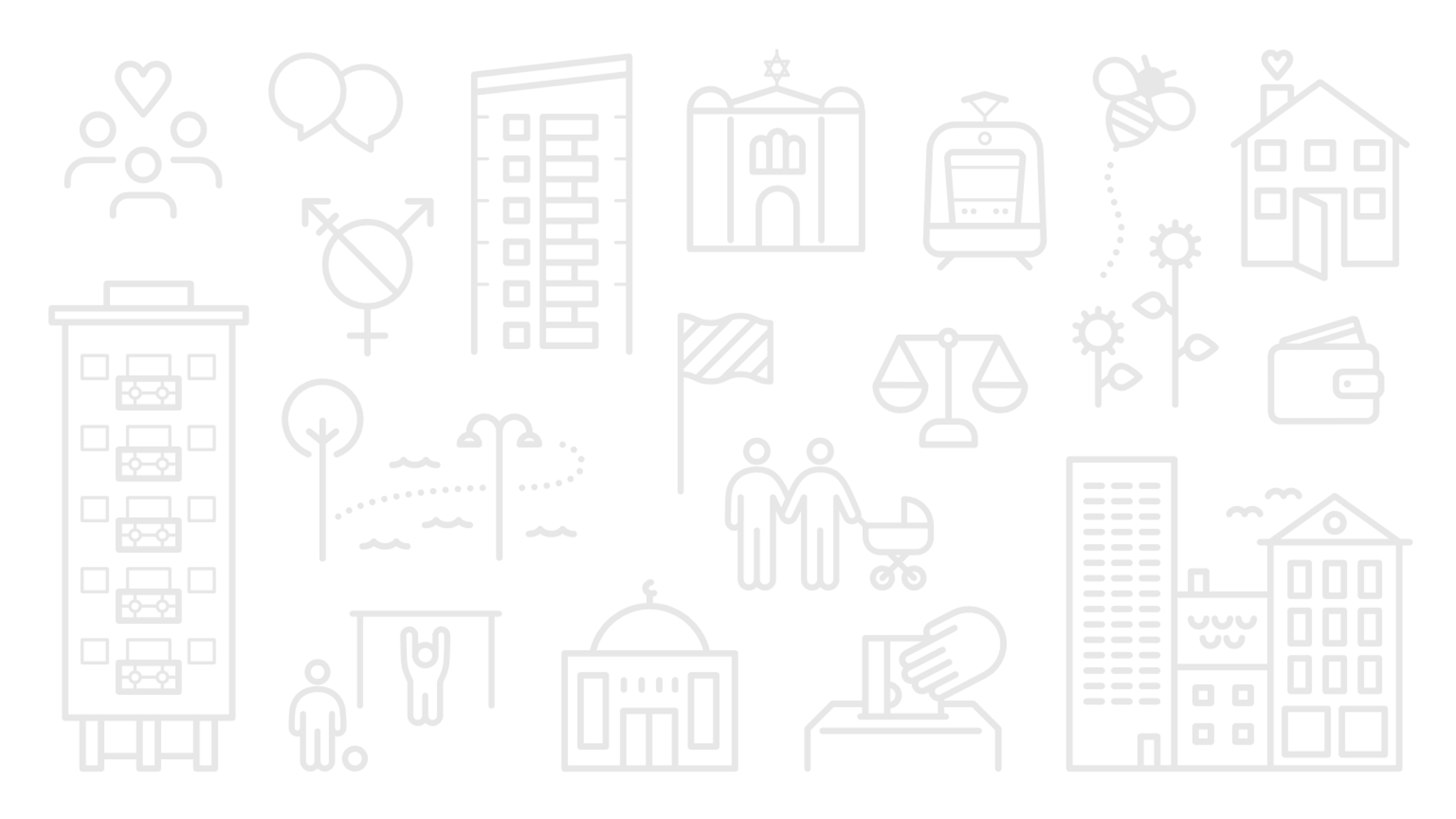 Trygghet
Befolkning
Rank 2 av 36
95%
Folkmängd: 18 531- 4680 		0-17- 13851 	18+

5068 hushåll i småhus
1910 hushåll i flerbostadshus
 
1% trångbodda

Medianinkomst: 430 521 kr

89% förvärvsarbetande
känner sig trygga i bostadsområdet
+16 från genomsnittet i staden
medelvärde 2018-2023
Tillit
7,9 av 10
Rank 5 av 36
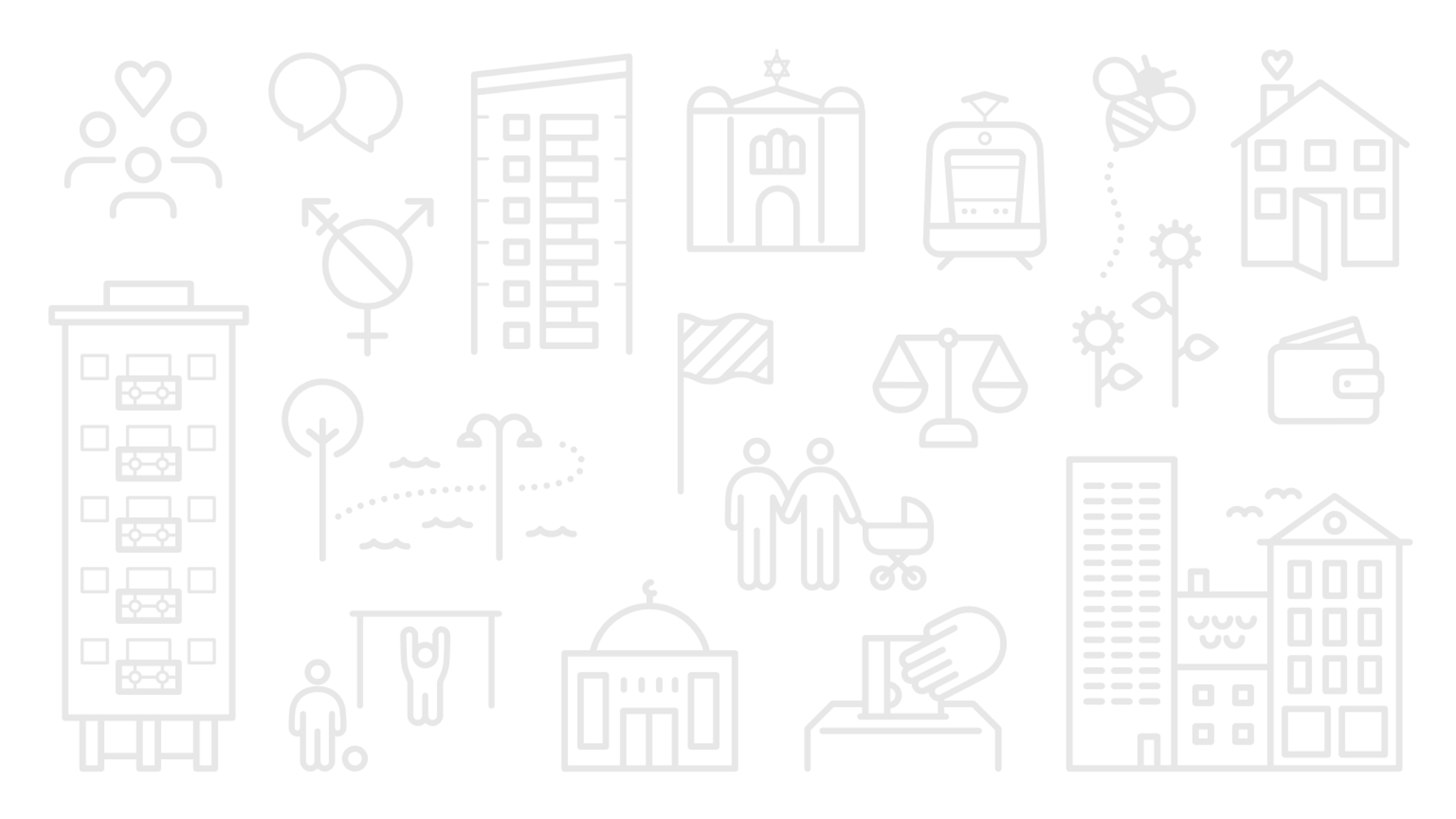 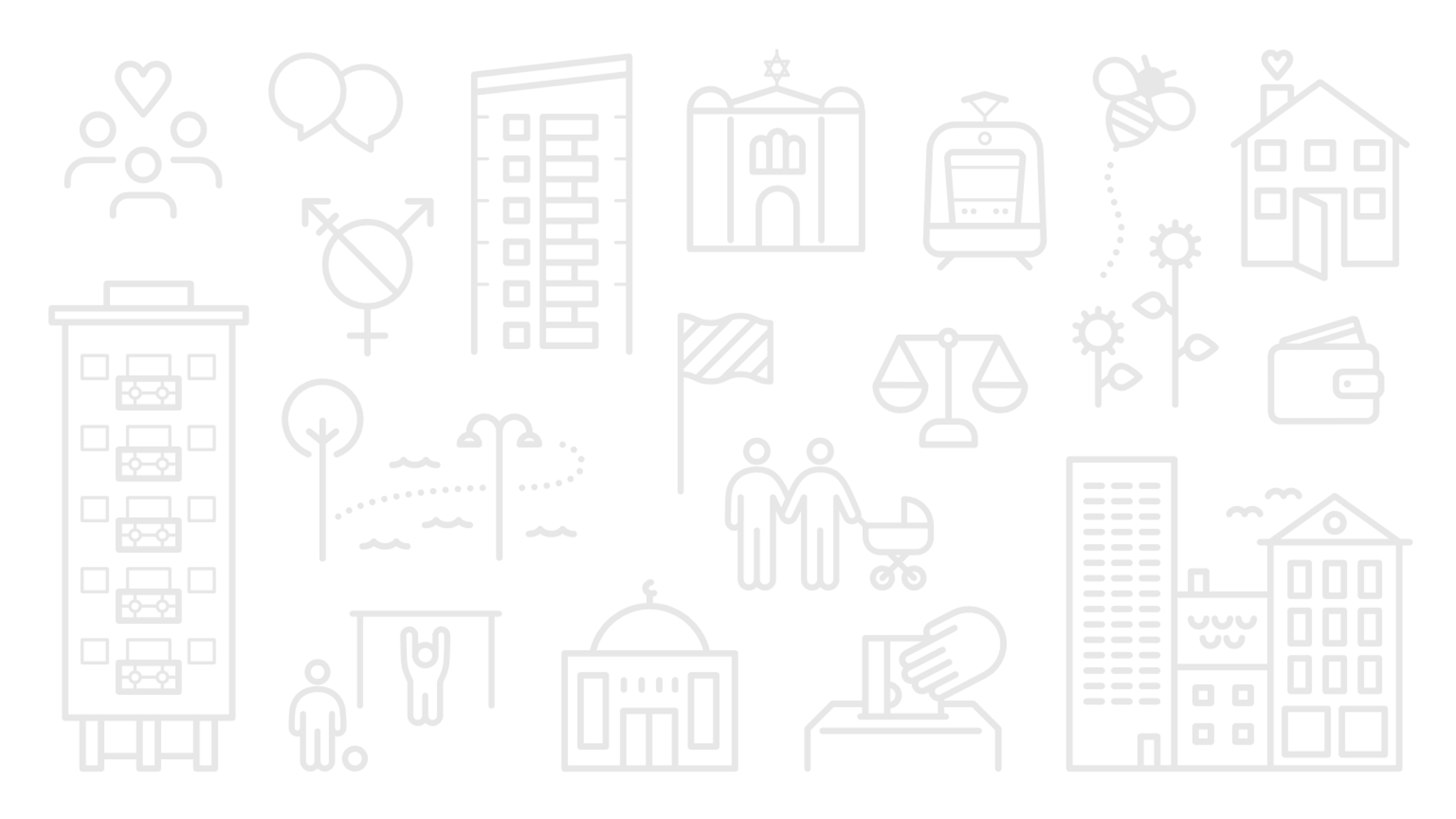 i medel av tillit i bostadsområdet
+0,7 från genomsnittet i staden
medelvärde 2016-2023
Social kontroll
57%
Rank 5 av 36
upplever att andra säger till de som beter sig illa eller förstör
+15 från genomsnittet i staden
medelvärde 2020-2023
medelvärde 2022-2023
[Speaker Notes: Trygghet i bostadsområdet – medelvärde 2018-2023 (SOM)
Tillit i bostadsområdet – medelvärde 2016-2023 (SOM)
Social kontroll – medelvärde 2022-2023 (SOM)
Utvecklingen i bostadsområdet: 2023 (SOM)
Brottslighet i bostadsområdet 2023 (SOM)
Anser att gängkriminalitet är ett problem i området – medelvärdet 2020-2023 (SOM)
Undviker att gå ut ensamma på kvällen pga oro att utsättas för brott – medelvärde 2020-2023 (SOM)
Har litet förtroende för socialtjänsten – medelvärde 2021-2023 (SOM)

Folkmängd: 2023 (SCB)
Hushåll i småhus/flerbostadshus: 2023 (SCB)
Andel trångbodda (i flerbostadshus): 2023 (SCB)
Medianinkomst (18+): 2022 (SCB)
Andel förvärvsarbetare (18-64): 2022 (SCB)

Ranking trygghet, tillit och social kontroll är ranking av samtliga 36 mellanområden. 
Rankingen går från 1 (högsta värde) till 36 (lägsta värde).

Trafikljusmärkningen:
Grönt – mellanområden rankade 1-12
Gult – mellanområden rankade 13-24
Rött – mellanområden rankade 25-36]
[Speaker Notes: Inställning till påståendet: ”Jag känner mig trygg i mitt bostadsområde”
1 (Helt felaktigt) – 5 (Helt riktigt)
Diagrammet visar andelen som svarat 4 eller 5.
De streckade linjerna visar konfidensintervallet. Läs mer om det på bild 6 och 7 i introduktionen. 

I Södra Torslanda (heldragen orange linje) anger 91 procent av de svarande att de känner sig trygga i sitt bostadsområde 2023 vilket är en minskning sedan 2022 då 96 procent av de svarande angav att de känner sig trygga i sitt bostadsområde. Högst var siffran 2018 då 98 procent av de svarande uppgav att de känner sig trygga i sitt bostadsområde. I Södra Torslanda är det en högre andel av de svarande som uppger att de känner sig trygga i sitt bostadsområde under hela perioden jämfört med stadsområdet som helhet (heldragen blå linje) och hela staden (heldragen svart linje).

Bruten skala har använts i detta diagram för att kunna göra inzoomningar av datan. Skalan på y-axeln börjar alltså inte på 0. Detta kan göra att vissa förändringar och skillnader ser större ut än vad de egentligen är.]
[Speaker Notes: Svar på frågan: ”I vilken utsträckning anser du att det går att lita på människor i det område där du bor?”
Skalan går från 0 (Det går inte att lita på människor i allmänhet) till 10 (Det går att lita på människor i allmänhet).
Diagrammet visar medelvärdet.
De streckade linjerna visar konfidensintervallet. Läs mer om det på bild 6 och 7 i introduktionen. 

I Södra Torslanda (heldragen orange linje) ligger medelvärdet av tillit till grannar på 7,6 år 2023 vilket är det lägsta medelvärdet sedan mätningarna startade. Innan dess har medelvärdet legat mellan 7,7 och 8,3 sedan 2016, med en topp 2019 (8,3). Södra Torslandas medelvärde har under hela mätperioden varit högre än staden (heldragen svart linje) och Hisingen (heldragen blå linje).

Bruten skala har använts i detta diagram för att kunna göra inzoomningar av datan. Skalan på y-axeln börjar alltså inte på 0. Detta kan göra att vissa förändringar och skillnader ser större ut än vad de egentligen är.]
[Speaker Notes: Svar på frågan ”Vilken är din uppfattning om följande påståenden? Jag känner mig trygg på X nära där jag bor.”
Svarsalternativ: ”Helt riktigt”, ”Delvis riktigt”, ”Delvis felaktigt”, ”Helt felaktigt” samt ”Ingen uppfattning”.
Diagrammet visar andelen som svarat helt eller delvis felaktigt, alltså andelen som inte känner sig trygga vid olika platser nära där de bor. Diagrammet visar medelvärdet av andelen för åren 2022-2023 för mellanområdet Södra Torslanda uppdelat på olika platstyper och i jämförelse med staden som helhet.  

De platser i mellanområdet Södra Torslanda (blå staplar) där störst andel anger att de inte känner sig trygga är på torg följt av hållplatser och parker. De platser där lägst andel anger att de inte känner sig trygga är på bibliotek och lekplatser. I mellanområdet Södra Torslanda är det en lägre andel som inte känner sig trygga vid samtliga typer av platser i jämförelse med staden som helhet (streckade staplar).]
Björlanda
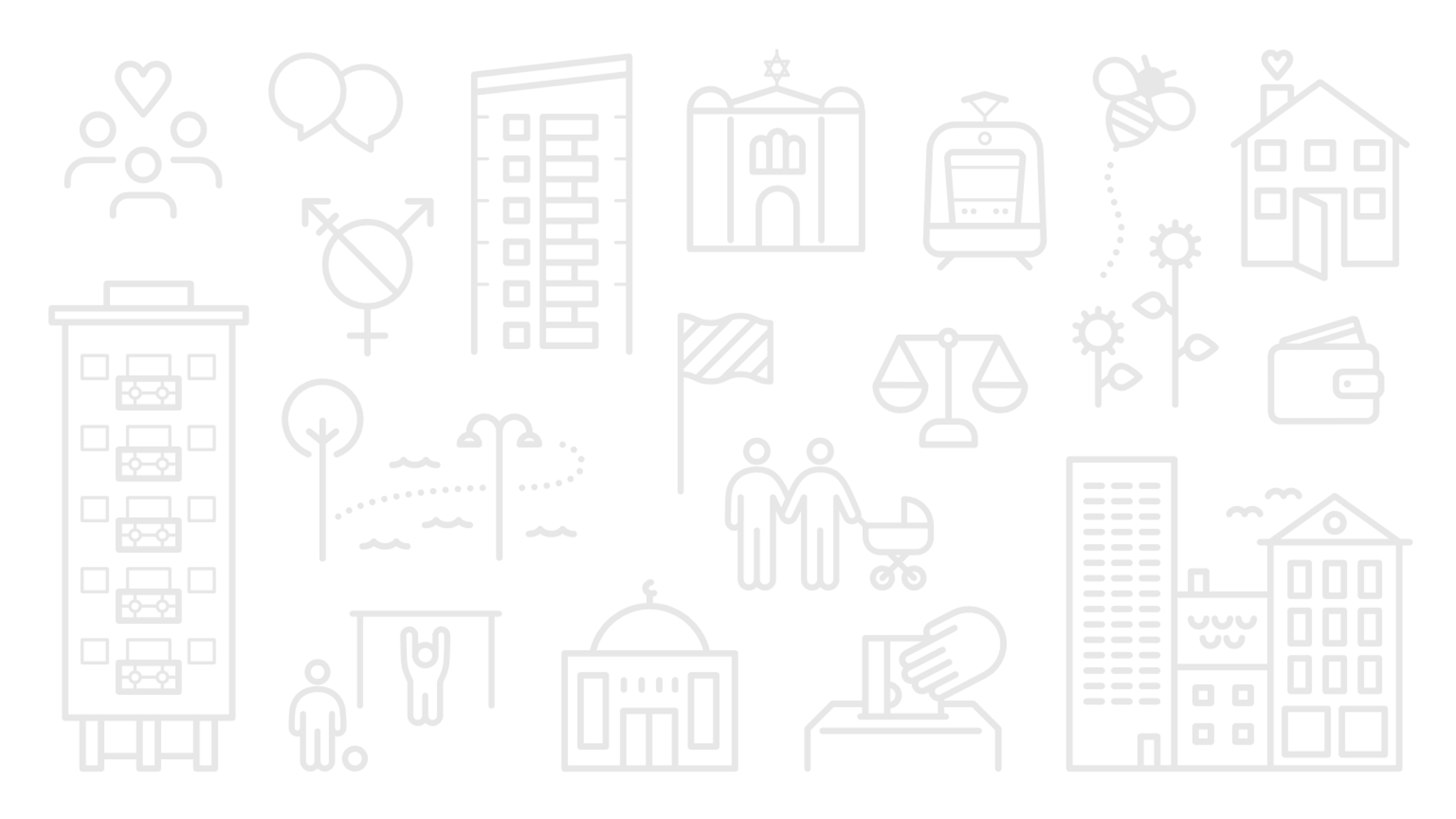 Björlanda
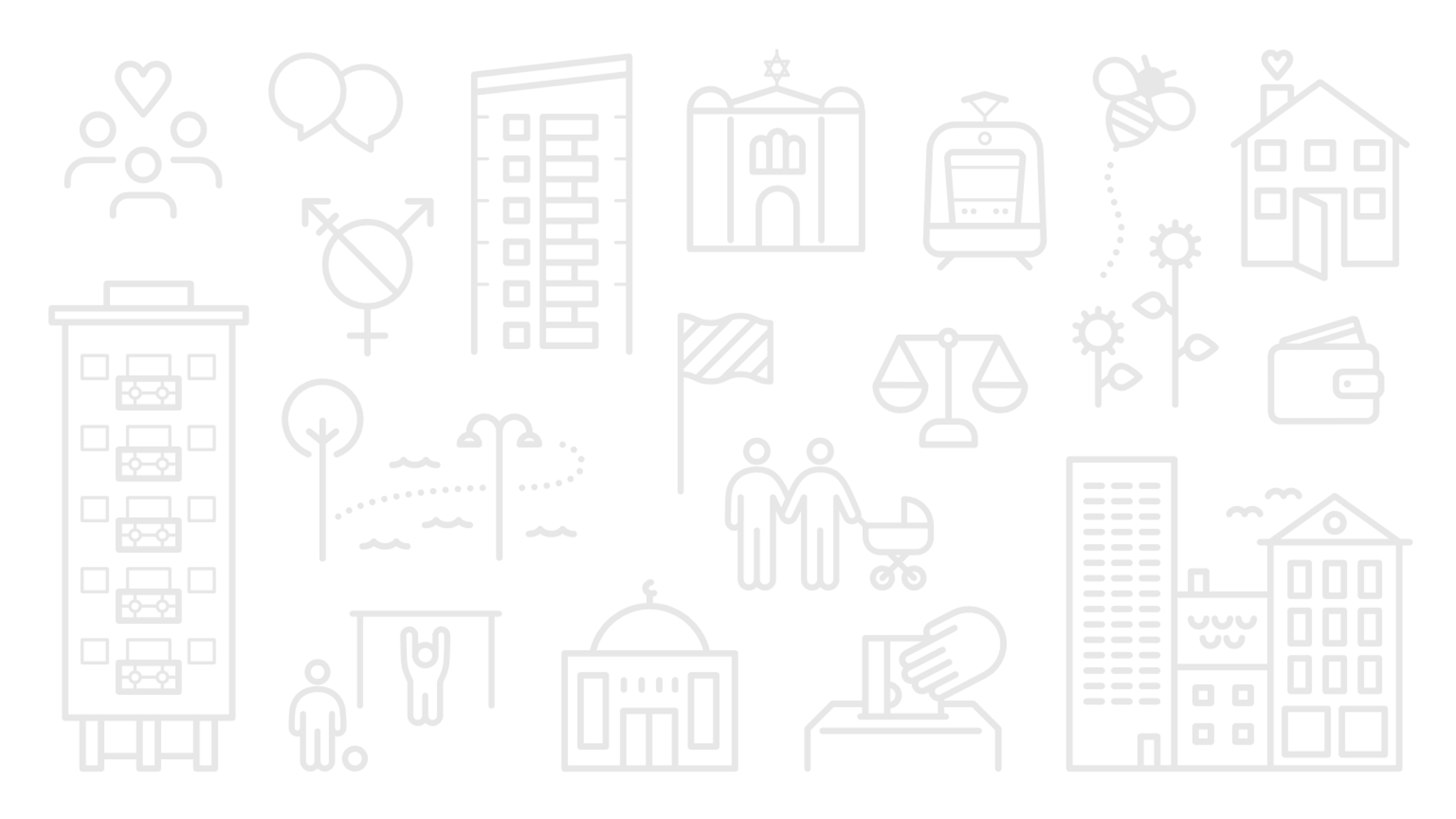 Trygghet
Befolkning
Rank 5 av 36
92%
Folkmängd: 8967- 2476 		0-17- 6491 		18+

2625 hushåll i småhus
355 hushåll i flerbostadshus
 
1% trångbodda

Medianinkomst: 459 324 kr

89% förvärvsarbetande
känner sig trygga i bostadsområdet
+13 från genomsnittet i staden
medelvärde 2018-2023
Tillit
7,7 av 10
Rank 9 av 36
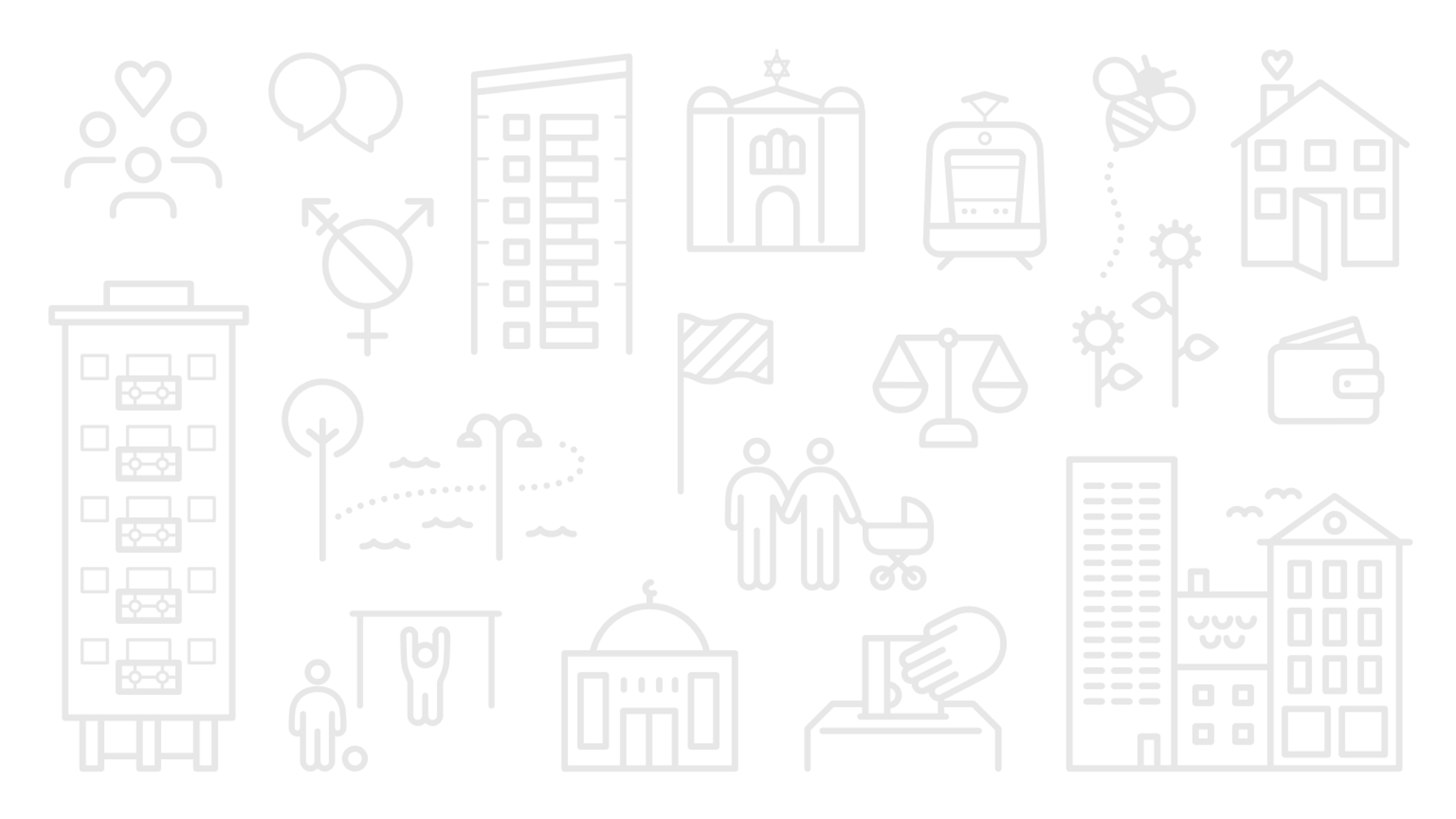 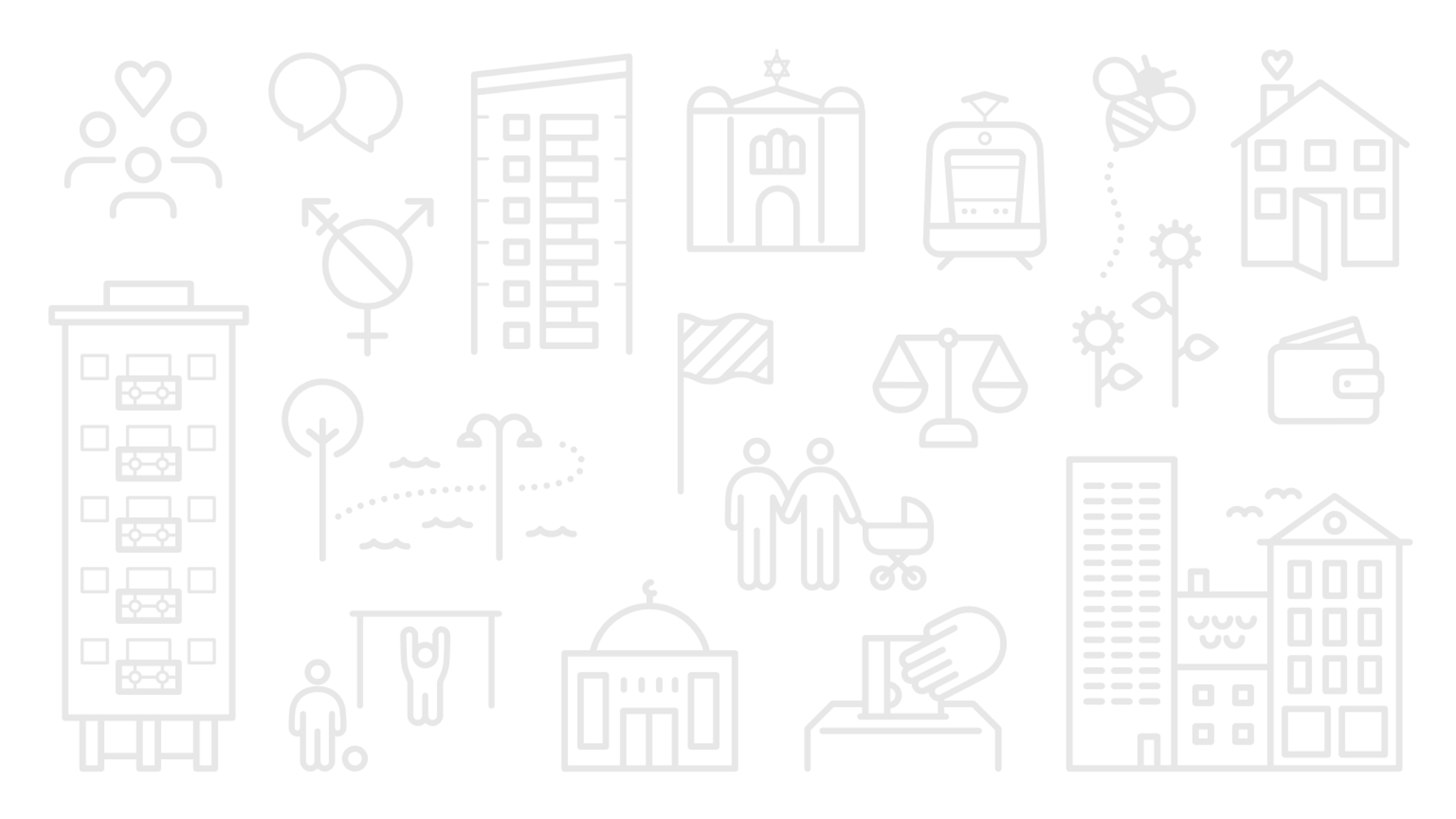 i medel av tillit i bostadsområdet
+0,5 från genomsnittet i staden
medelvärde 2016-2023
Social kontroll
53%
Rank 7 av 36
upplever att andra säger till de som beter sig illa eller förstör
+11 från genomsnittet i staden
medelvärde 2020-2023
medelvärde 2022-2023
[Speaker Notes: Trygghet i bostadsområdet – medelvärde 2018-2023 (SOM)
Tillit i bostadsområdet – medelvärde 2016-2023 (SOM)
Social kontroll – medelvärde 2022-2023 (SOM)
Utvecklingen i bostadsområdet: 2023 (SOM)
Brottslighet i bostadsområdet 2023 (SOM)
Anser att gängkriminalitet är ett problem i området – medelvärdet 2020-2023 (SOM)
Undviker att gå ut ensamma på kvällen pga oro att utsättas för brott – medelvärde 2020-2023 (SOM)
Har litet förtroende för socialtjänsten – medelvärde 2021-2023 (SOM)

Folkmängd: 2023 (SCB)
Hushåll i småhus/flerbostadshus: 2023 (SCB)
Andel trångbodda (i flerbostadshus): 2023 (SCB)
Medianinkomst (18+): 2022 (SCB)
Andel förvärvsarbetare (18-64): 2022 (SCB)

Ranking trygghet, tillit och social kontroll är ranking av samtliga 36 mellanområden. 
Rankingen går från 1 (högsta värde) till 36 (lägsta värde).

Trafikljusmärkningen:
Grönt – mellanområden rankade 1-12
Gult – mellanområden rankade 13-24
Rött – mellanområden rankade 25-36]
[Speaker Notes: Inställning till påståendet: ”Jag känner mig trygg i mitt bostadsområde”
1 (Helt felaktigt) – 5 (Helt riktigt)
Diagrammet visar andelen som svarat 4 eller 5.
De streckade linjerna visar konfidensintervallet. Läs mer om det på bild 6 och 7 i introduktionen. 

I Björlanda (heldragen orange linje) anger 100 procent det vill säga samtliga av de svarande att de känner sig trygga i sitt bostadsområde 2023, vilket är den högsta siffran sedan mätningarnas start 2018. Det är en ökning sedan 2020, då 89 procent angav att de känner sig trygga i sitt bostadsområde. Det är också en tydlig ökning från 2022 då 93 procent av de svarande angav att de känner sig trygga i sitt bostadsområde. I Björlanda är det en högre andel som uppger att de känner sig trygga under hela perioden jämfört med stadsområdet som helhet (heldragen blå linje) och hela staden (heldragen svart linje).

Bruten skala har använts i detta diagram för att kunna göra inzoomningar av datan. Skalan på y-axeln börjar alltså inte på 0. Detta kan göra att vissa förändringar och skillnader ser större ut än vad de egentligen är.]
[Speaker Notes: Svar på frågan: ”I vilken utsträckning anser du att det går att lita på människor i det område där du bor?”
Skalan går från 0 (Det går inte att lita på människor i allmänhet) till 10 (Det går att lita på människor i allmänhet).
Diagrammet visar medelvärdet.
De streckade linjerna visar konfidensintervallet. Läs mer om det på bild 6 och 7 i introduktionen. 

I Björlanda (heldragen orange linje) ligger medelvärdet av tillit till grannar på 8,0 år 2023. Medelvärdet har legat mellan 7,4 och 8,1 sedan 2016, med högst medelvärde 2016 (8,1). År 2022 var medelvärdet 7,8. Björlandas medelvärde har under hela mätperioden varit högre än staden (heldragen svart linje) och Hisingen (heldragen blå linje). 

Bruten skala har använts i detta diagram för att kunna göra inzoomningar av datan. Skalan på y-axeln börjar alltså inte på 0. Detta kan göra att vissa förändringar och skillnader ser större ut än vad de egentligen är.]
[Speaker Notes: Svar på frågan ”Vilken är din uppfattning om följande påståenden? Jag känner mig trygg på X nära där jag bor.”
Svarsalternativ: ”Helt riktigt”, ”Delvis riktigt”, ”Delvis felaktigt”, ”Helt felaktigt” samt ”Ingen uppfattning”.
Diagrammet visar andelen som svarat helt eller delvis felaktigt, alltså andelen som inte känner sig trygga vid olika platser nära där de bor. Diagrammet visar medelvärdet av andelen för åren 2022-2023 för mellanområdet Björlanda uppdelat på olika platstyper och i jämförelse med staden som helhet.  

De platser i mellanområdet Björlanda (blå staplar) där störst andel anger att de inte känner sig trygga på är hållplatser följt av parker och därefter torg. De platser där lägst andel anger att de inte känner sig trygga är på bibliotek, lekplatser och idrottsplatser. I mellanområdet Björlanda är det en lägre andel som inte känner sig trygga vid samtliga typer av platser i jämförelse med staden som helhet (streckade staplar).]
Tuve-Säve
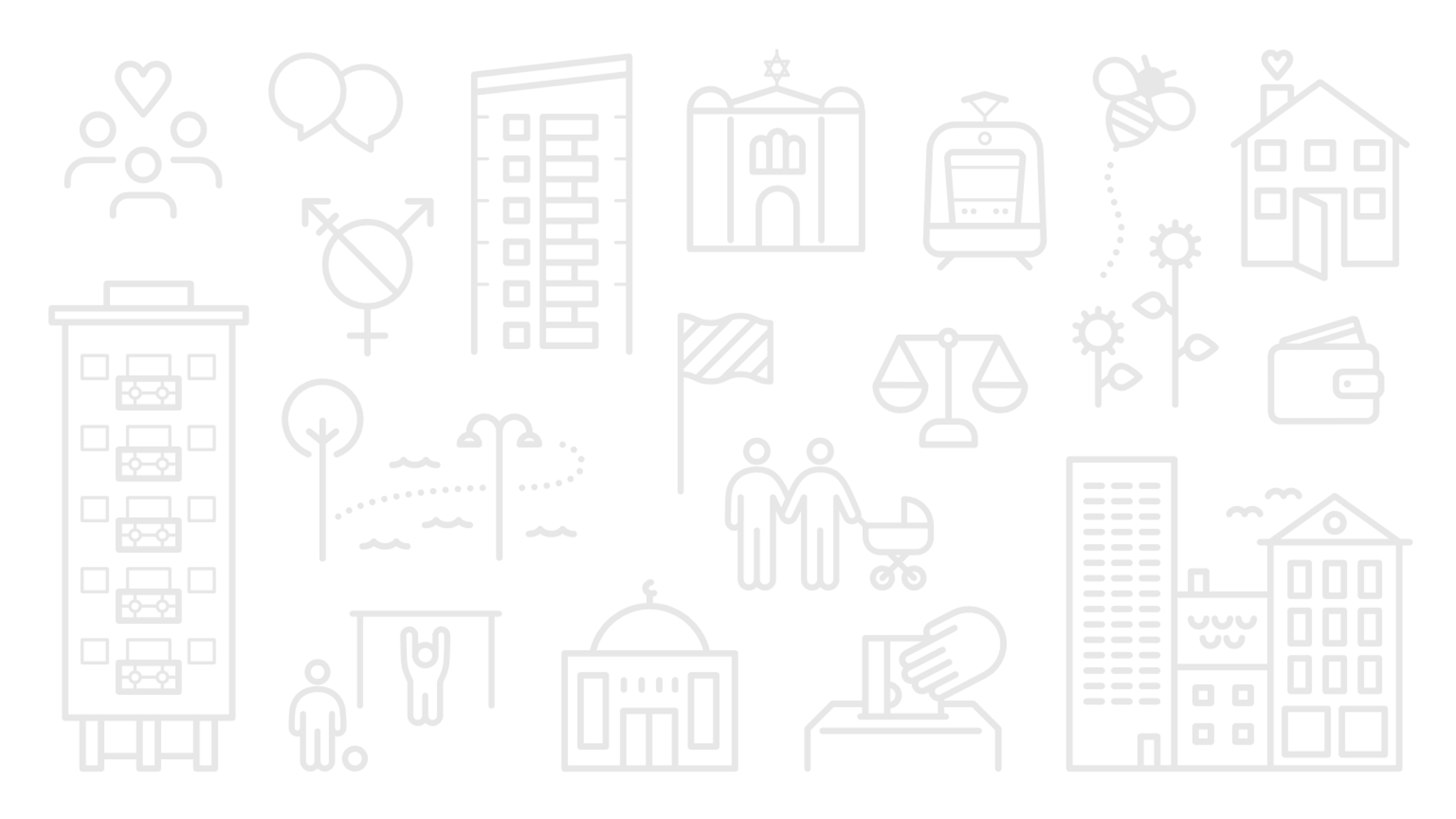 Tuve-Säve
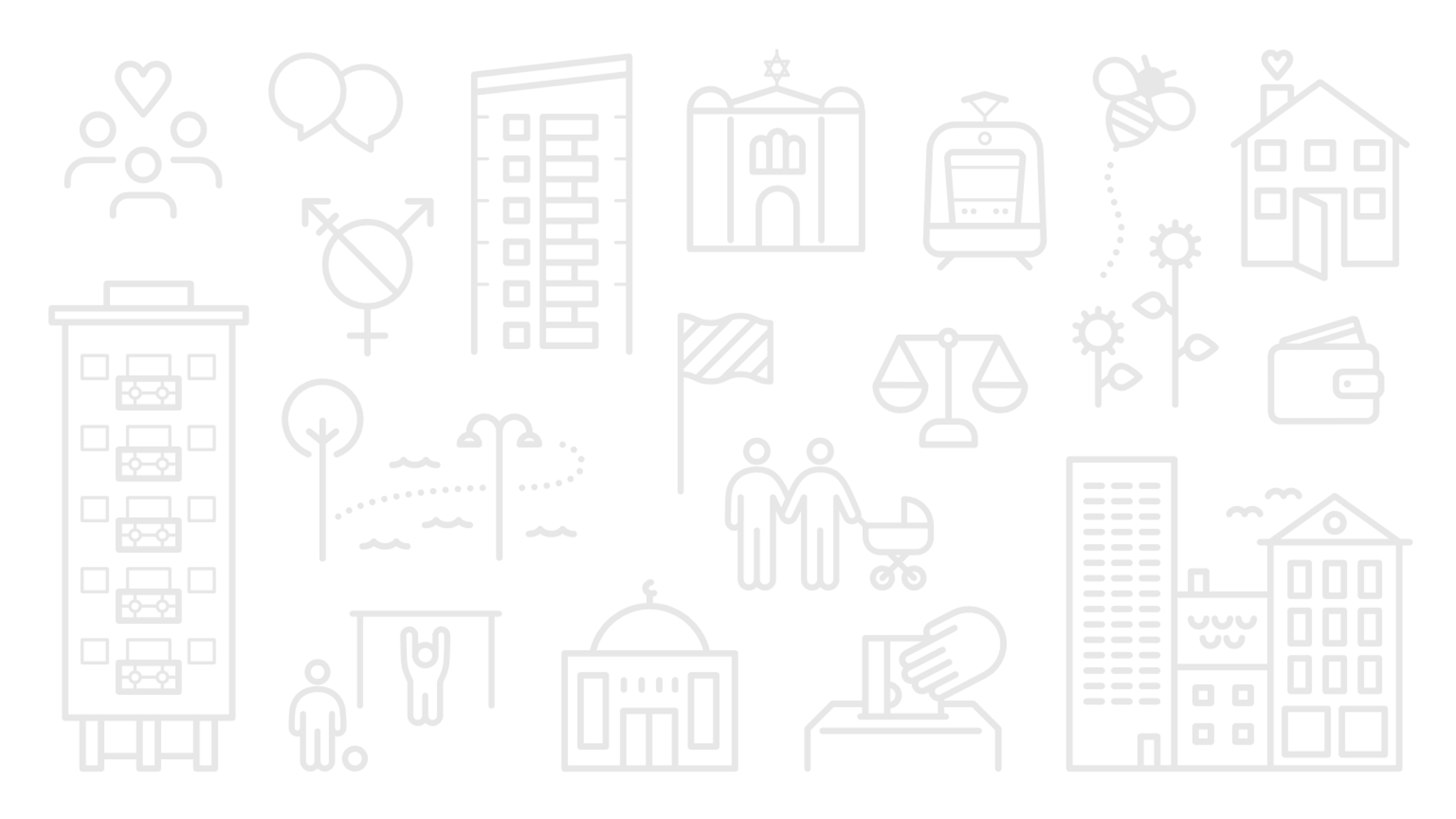 Trygghet
Befolkning
Rank 16 av 36
83%
Folkmängd: 13 146- 2972 		0-17- 10 174 	18+

2408 hushåll i småhus
3013 hushåll i flerbostadshus
 
8% trångbodda

Medianinkomst: 346 000 kr

82% förvärvsarbetande
känner sig trygga i bostadsområdet
+4 från genomsnittet i staden
medelvärde 2018-2023
Tillit
7,2 av 10
Rank 22 av 36
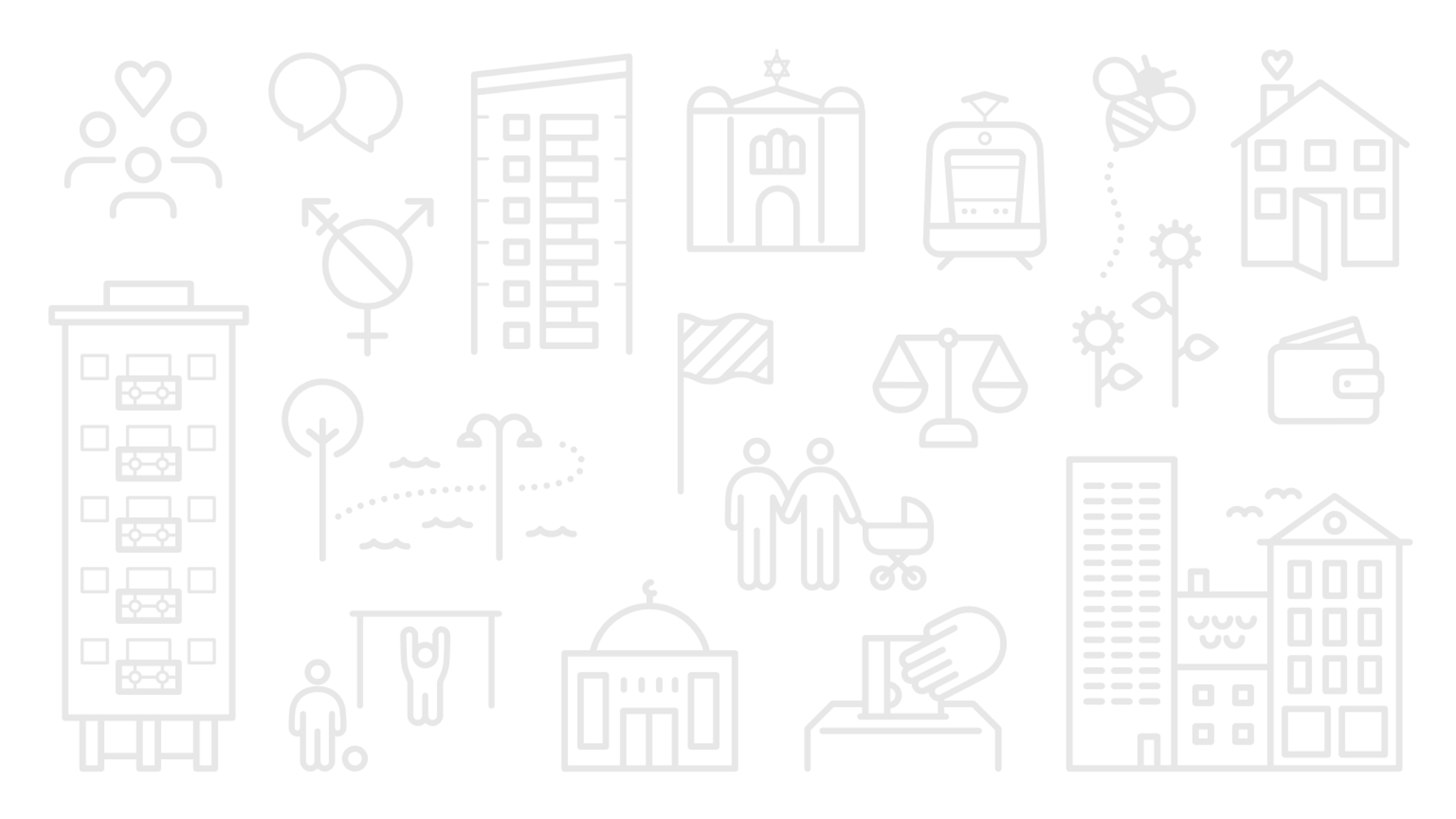 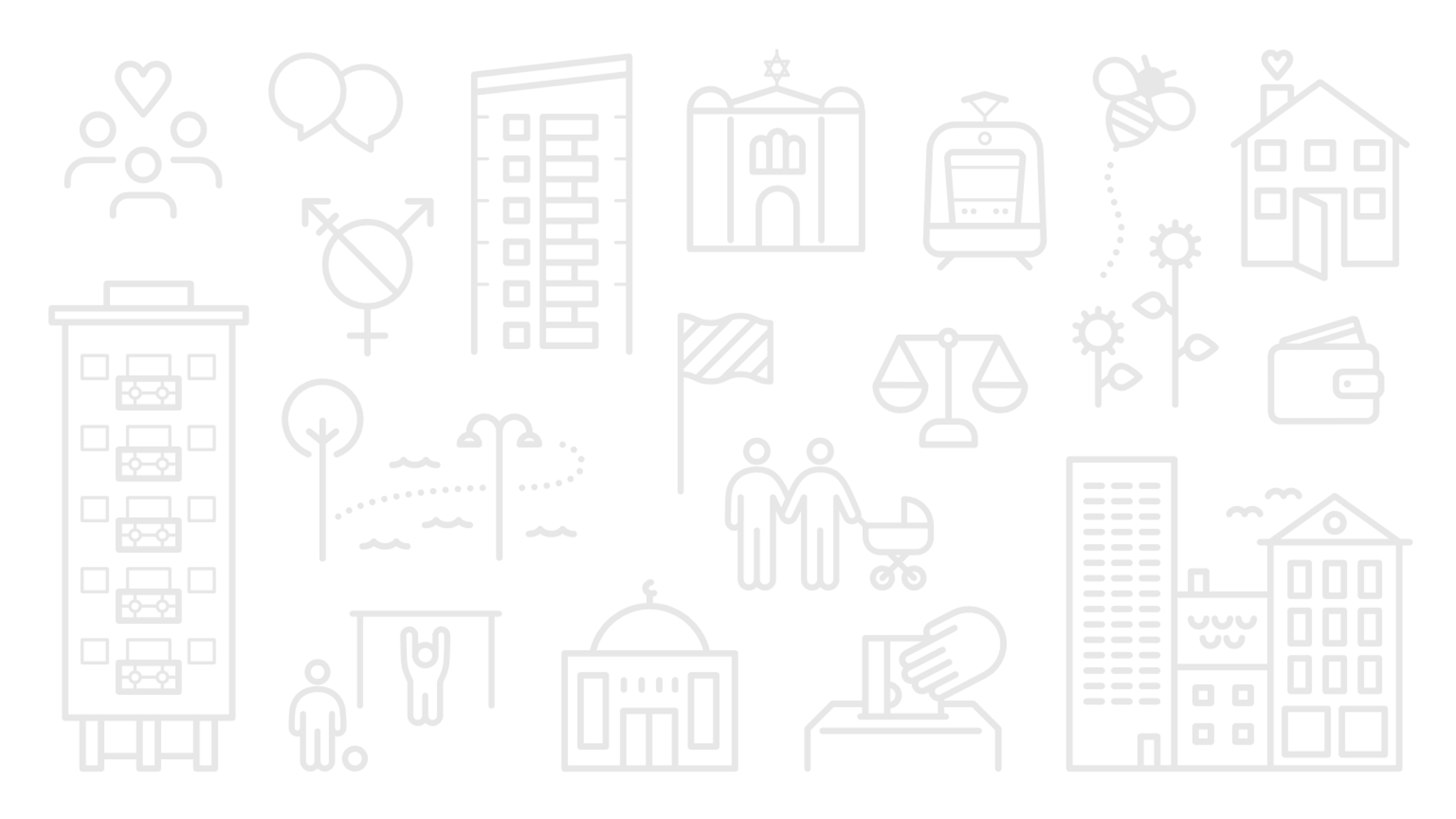 i medel av tillit i bostadsområdet
+-0 från genomsnittet i staden
medelvärde 2016-2023
Social kontroll
50%
Rank 12 av 36
upplever att andra säger till de som beter sig illa eller förstör
+8 från genomsnittet i staden
medelvärde 2020-2023
medelvärde 2022-2023
[Speaker Notes: Trygghet i bostadsområdet – medelvärde 2018-2023 (SOM)
Tillit i bostadsområdet – medelvärde 2016-2023 (SOM)
Social kontroll – medelvärde 2022-2023 (SOM)
Utvecklingen i bostadsområdet: 2023 (SOM)
Brottslighet i bostadsområdet 2023 (SOM)
Anser att gängkriminalitet är ett problem i området – medelvärdet 2020-2023 (SOM)
Undviker att gå ut ensamma på kvällen pga oro att utsättas för brott – medelvärde 2020-2023 (SOM)
Har litet förtroende för socialtjänsten – medelvärde 2021-2023 (SOM)

Folkmängd: 2023 (SCB)
Hushåll i småhus/flerbostadshus: 2023 (SCB)
Andel trångbodda (i flerbostadshus): 2023 (SCB)
Medianinkomst (18+): 2022 (SCB)
Andel förvärvsarbetare (18-64): 2022 (SCB)

Ranking trygghet, tillit och social kontroll är ranking av samtliga 36 mellanområden. 
Rankingen går från 1 (högsta värde) till 36 (lägsta värde).

Trafikljusmärkningen:
Grönt – mellanområden rankade 1-12
Gult – mellanområden rankade 13-24
Rött – mellanområden rankade 25-36]
[Speaker Notes: Inställning till påståendet: ”Jag känner mig trygg i mitt bostadsområde”
1 (Helt felaktigt) – 5 (Helt riktigt)
Diagrammet visar andelen som svarat 4 eller 5.
De streckade linjerna visar konfidensintervallet. Läs mer om det på bild 6 och 7 i introduktionen. 

I Tuve-Säve (heldragen orange linje) anger 82 procent av de svarande att de känner sig trygga i sitt bostadsområde 2023. Det är en minskning sedan 2022 då 85 procent av de svarande angav att de känner sig trygga i sitt bostadsområde. I Tuve-Säve är det en högre andel av de svarande som uppger att de känner sig trygga i bostadsområdet under hela mätperioden jämfört med stadsområdet som helhet (heldragen blå linje) och hela staden (heldragen svart linje). Undantaget är 2018 när mätningarna startade, då andelen i mellanområdet var något lägre än stadens. 

Bruten skala har använts i detta diagram för att kunna göra inzoomningar av datan. Skalan på y-axeln börjar alltså inte på 0. Detta kan göra att vissa förändringar och skillnader ser större ut än vad de egentligen är.]
[Speaker Notes: Svar på frågan: ”I vilken utsträckning anser du att det går att lita på människor i det område där du bor?”
Skalan går från 0 (Det går inte att lita på människor i allmänhet) till 10 (Det går att lita på människor i allmänhet).
Diagrammet visar medelvärdet.
De streckade linjerna visar konfidensintervallet. Läs mer om det på bild 6 och 7 i introduktionen. 

I Tuve-Säve (heldragen orange linje) ligger medelvärdet av tillit till grannar på 7,1 2023, vilket är samma nivå som föregående år. Tuve-Säves medelvärde av tillit har tangerat stadens medelvärde (heldragen svart linje) 2018, 2022 och 2023, och varit högre än Hisingens medelvärde (heldragen blå linje) alla år utom 2021.

Bruten skala har använts i detta diagram för att kunna göra inzoomningar av datan. Skalan på y-axeln börjar alltså inte på 0. Detta kan göra att vissa förändringar och skillnader ser större ut än vad de egentligen är.]
[Speaker Notes: Svar på frågan ”Vilken är din uppfattning om följande påståenden? Jag känner mig trygg på X nära där jag bor.”
Svarsalternativ: ”Helt riktigt”, ”Delvis riktigt”, ”Delvis felaktigt”, ”Helt felaktigt” samt ”Ingen uppfattning”.
Diagrammet visar andelen som svarat helt eller delvis felaktigt, alltså andelen som inte känner sig trygga vid olika platser nära där de bor. Diagrammet visar medelvärdet av andelen för åren 2022-2023 för mellanområdet Tuve-Säve uppdelat på olika platstyper och i jämförelse med staden som helhet.  

Den plats i mellanområdet Tuve-Säve (blå staplar) där störst andel anger att de inte känner sig trygga är på torg följt av parker och därefter butiker och hållplatser. De platser där lägst andel anger att de inte känner sig trygga är på bibliotek och lekplatser. I jämförelse med staden (streckade staplar) är det en högre andel i Tuve-Säve som inte känner sig trygga vid samtliga typer av platser bortsett från lekplatser där andelen är densamma som snittet för staden.]
Kärrdalen-Slättadamm
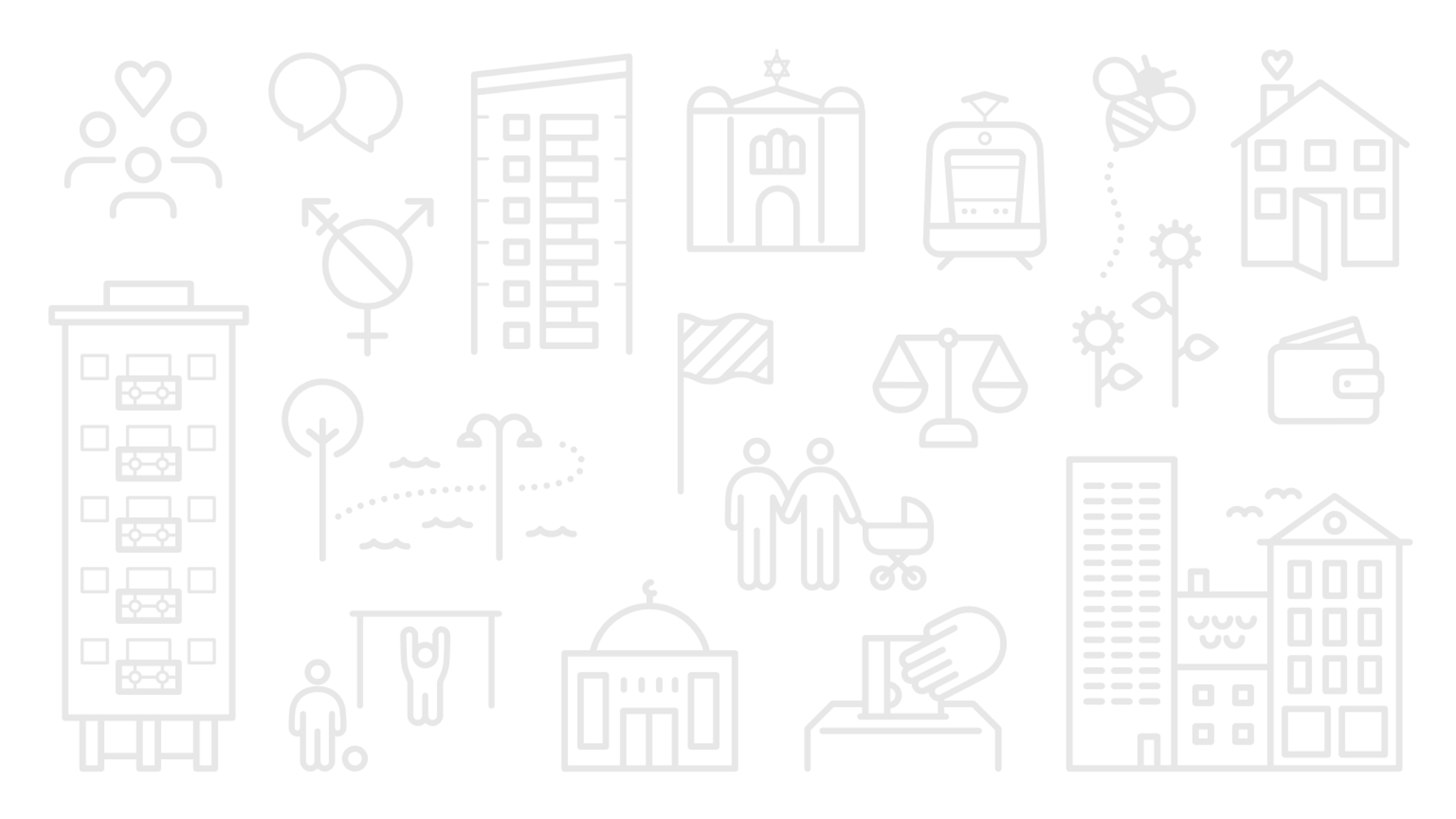 Kärrdalen-Slättadamm
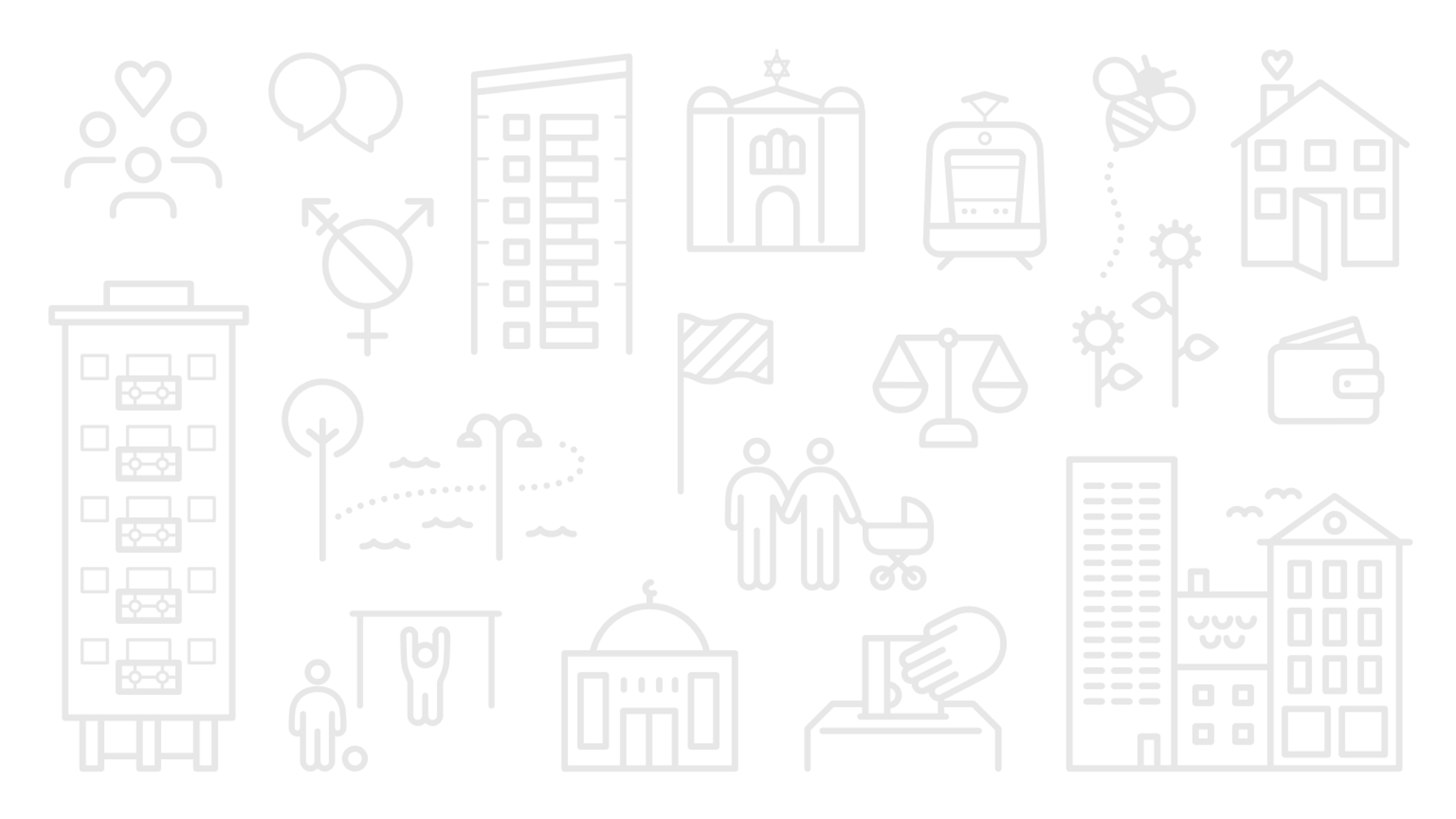 Trygghet
Befolkning
Rank 17 av 36
82%
Folkmängd: 9526- 2040 		0-17- 7486 		18+

2082 hushåll i småhus
1840 hushåll i flerbostadshus
 
4% trångbodda

Medianinkomst: 376 493 kr

83% förvärvsarbetande
känner sig trygga i bostadsområdet
+3 från genomsnittet i staden
medelvärde 2018-2023
Tillit
7,5 av 10
Rank 14 av 36
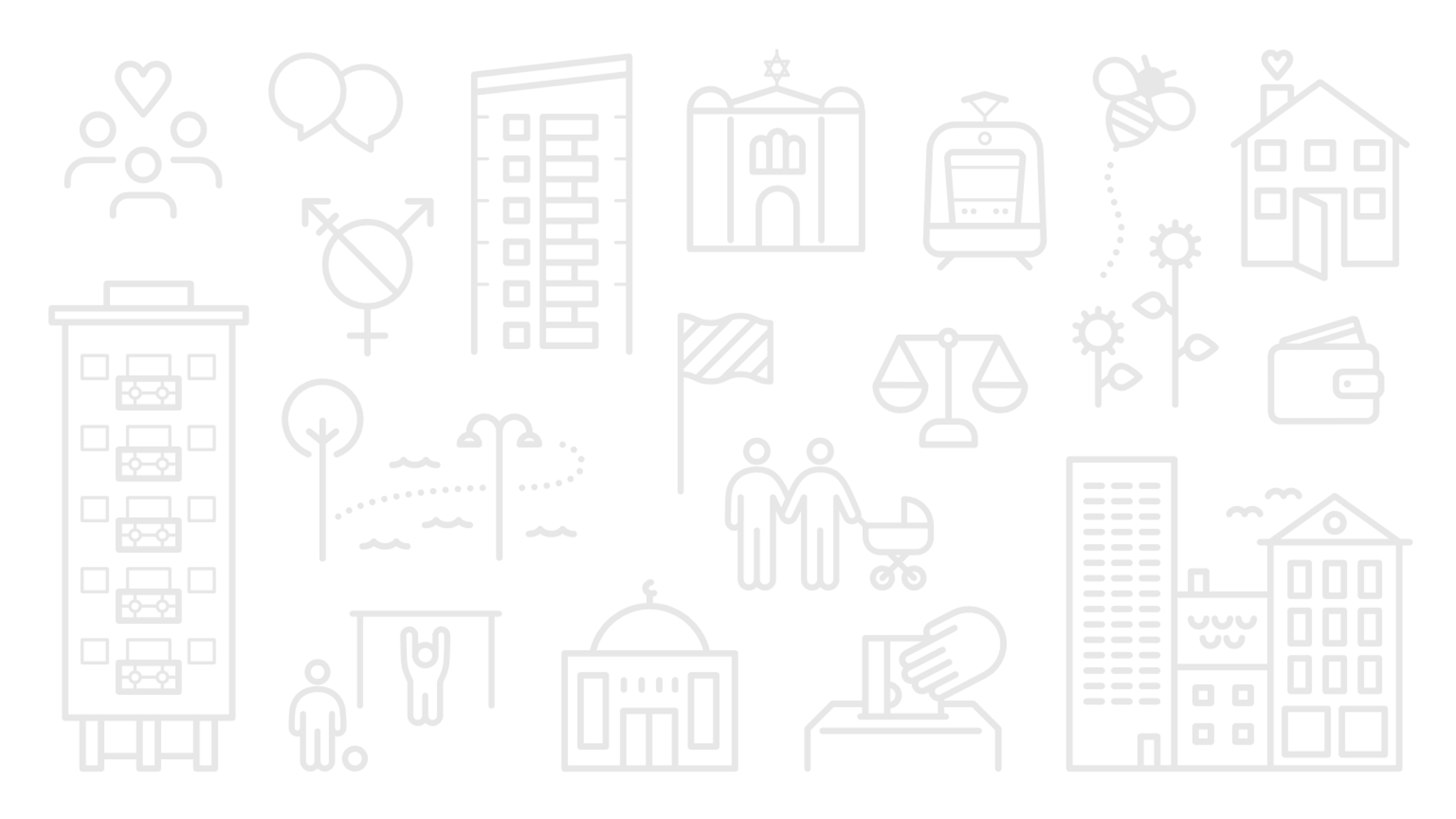 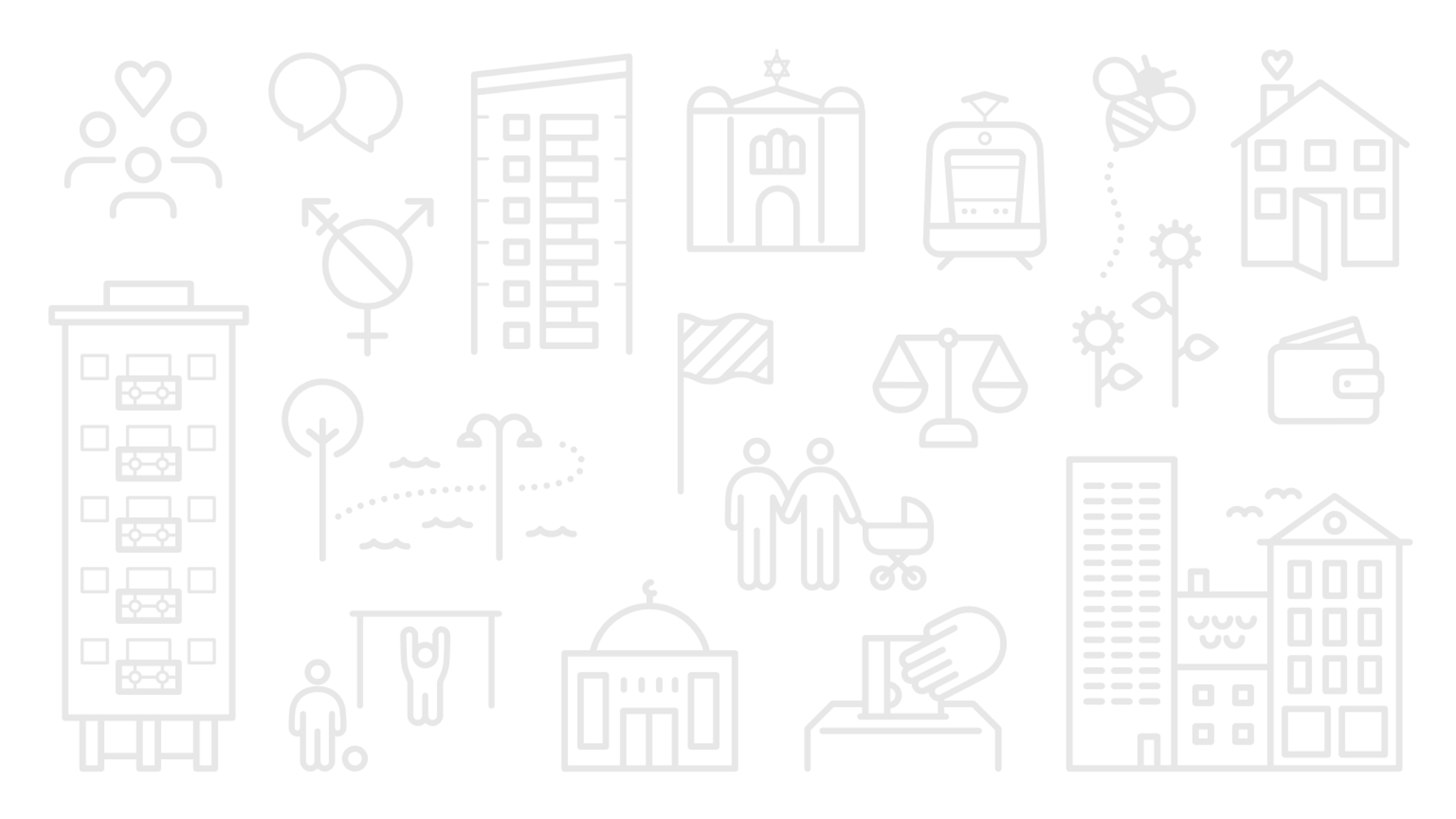 i medel av tillit i bostadsområdet
+0,3 från genomsnittet i staden
medelvärde 2016-2023
Social kontroll
51%
Rank 10 av 36
upplever att andra säger till de som beter sig illa eller förstör
+9 från genomsnittet i staden
medelvärde 2020-2023
medelvärde 2022-2023
[Speaker Notes: Trygghet i bostadsområdet – medelvärde 2018-2023 (SOM)
Tillit i bostadsområdet – medelvärde 2016-2023 (SOM)
Social kontroll – medelvärde 2022-2023 (SOM)
Utvecklingen i bostadsområdet: 2023 (SOM)
Brottslighet i bostadsområdet 2023 (SOM)
Anser att gängkriminalitet är ett problem i området – medelvärdet 2020-2023 (SOM)
Undviker att gå ut ensamma på kvällen pga oro att utsättas för brott – medelvärde 2020-2023 (SOM)
Har litet förtroende för socialtjänsten – medelvärde 2021-2023 (SOM)

Folkmängd: 2023 (SCB)
Hushåll i småhus/flerbostadshus: 2023 (SCB)
Andel trångbodda (i flerbostadshus): 2023 (SCB)
Medianinkomst (18+): 2022 (SCB)
Andel förvärvsarbetare (18-64): 2022 (SCB)

Ranking trygghet, tillit och social kontroll är ranking av samtliga 36 mellanområden. 
Rankingen går från 1 (högsta värde) till 36 (lägsta värde).

Trafikljusmärkningen:
Grönt – mellanområden rankade 1-12
Gult – mellanområden rankade 13-24
Rött – mellanområden rankade 25-36]
[Speaker Notes: Inställning till påståendet: ”Jag känner mig trygg i mitt bostadsområde”
1 (Helt felaktigt) – 5 (Helt riktigt)
Diagrammet visar andelen som svarat 4 eller 5. 
De streckade linjerna visar konfidensintervallet. Läs mer om det på bild 6 och 7 i introduktionen. 

I Kärrdalen-Slättadamm (heldragen orange linje) anger 78 procent av de svarande att de känner sig trygga i sitt bostadsområde 2023. Det är samma nivå som 2022 vilket är den lägsta uppmätta andelen sedan mätningarna startade 2018. I Kärrdalen-Slättadamm har det tidigare varit en högre andel av de svarande som uppgett att de känner sig trygga i bostadsområdet jämfört med stadsområdet som helhet (heldragen blå linje). År 2023 är andelen av de svarande på samma nivå som stadsområdet som helhet. Mellan 2018-2021 var även andelen av de svarande som uppger att de känner sig trygga i bostadsområdet högre jämfört med snittet för hela staden (heldragen svart linje). 

Bruten skala har använts i detta diagram för att kunna göra inzoomningar av datan. Skalan på y-axeln börjar alltså inte på 0. Detta kan göra att vissa förändringar och skillnader ser större ut än vad de egentligen är.]
[Speaker Notes: Svar på frågan: ”I vilken utsträckning anser du att det går att lita på människor i det område där du bor?”
Skalan går från 0 (Det går inte att lita på människor i allmänhet) till 10 (Det går att lita på människor i allmänhet).
Diagrammet visar medelvärdet.
De streckade linjerna visar konfidensintervallet. Läs mer om det på bild 6 och 7 i introduktionen. 

I Kärrdalen-Slättadamm (heldragen orange linje) ligger medelvärdet av tillit till grannar på 7,4 år 2023 och därmed ökat något jämfört med 2022 (7,3). Kärrdalen-Slättadamms medelvärde har legat på 7,3-7,5 sedan 2016, med en peak 2019 då medelvärdet uppgick till 8,1. Kärrdalen-Slättadamm har sedan 2016 haft ett högre medelvärde än staden (heldragen svart linje) och Hisingen (heldragen blå linje)

Bruten skala har använts i detta diagram för att kunna göra inzoomningar av datan. Skalan på y-axeln börjar alltså inte på 0. Detta kan göra att vissa förändringar och skillnader ser större ut än vad de egentligen är.]
[Speaker Notes: Svar på frågan ”Vilken är din uppfattning om följande påståenden? Jag känner mig trygg på X nära där jag bor.”
Svarsalternativ: ”Helt riktigt”, ”Delvis riktigt”, ”Delvis felaktigt”, ”Helt felaktigt” samt ”Ingen uppfattning”.
Diagrammet visar andelen som svarat helt eller delvis felaktigt, alltså andelen som inte känner sig trygga vid olika platser nära där de bor. Diagrammet visar medelvärdet av andelen för åren 2022-2023 för mellanområdet Kärrdalen-Slättadamm uppdelat på olika platstyper och i jämförelse med staden som helhet.  

De platser i mellanområdet Kärrdalen-Slättadamm (blå staplar) där störst andel anger att de inte känner sig trygga är torg följt av hållplatser och därefter butiker och parker. De platser där lägst andel anger att de inte känner sig trygga är på bibliotek följt av lekplatser och därefter idrottsplatser. I Kärrdalen-Slättadamm är det en högre andel som inte känner sig trygga vid samtliga typer av platser i jämförelse med staden (streckade staplar).]
Östra Biskopsgården
Östra Biskopsgården
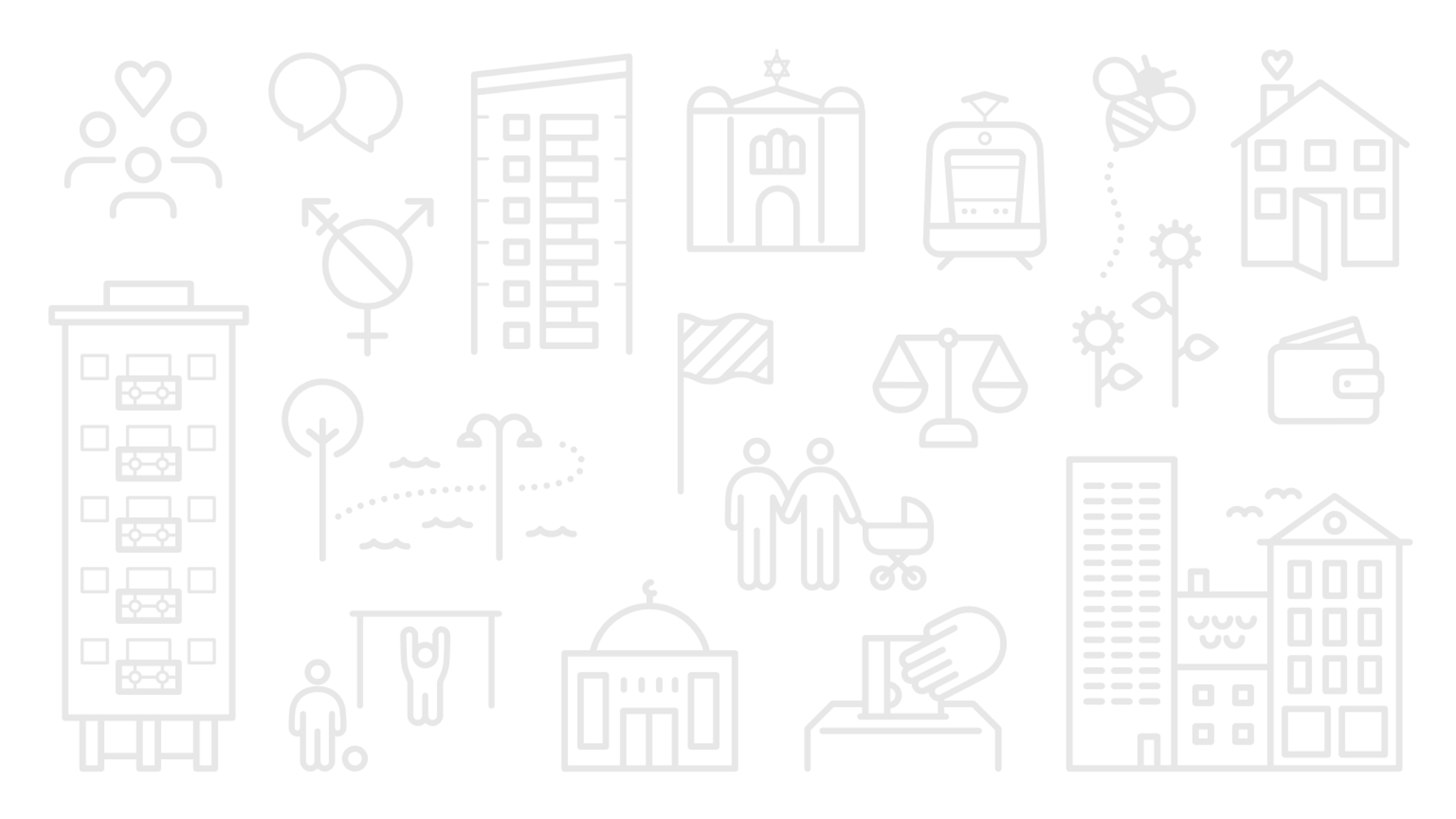 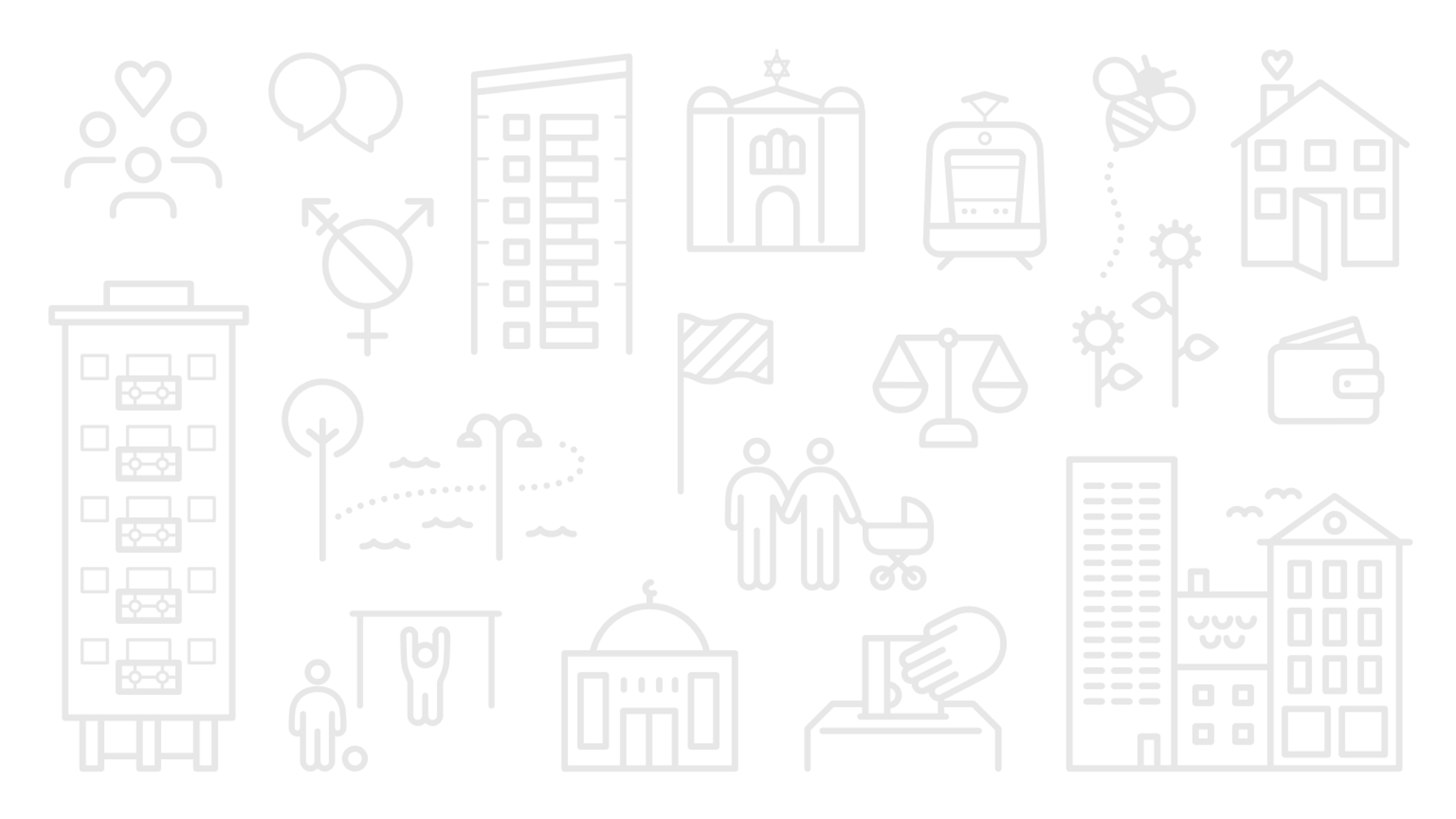 Trygghet
Befolkning
Rank 31 av 36
57%
Folkmängd: 12 373- 2657 		0-17- 9716 		18+

968 hushåll i småhus
4369 hushåll i flerbostadshus
 
15% trångbodda

Medianinkomst: 291 905 kr

75% förvärvsarbetande
känner sig trygga i bostadsområdet
-22 från genomsnittet i staden
medelvärde 2018-2023
Tillit
6,1 av 10
Rank 29 av 36
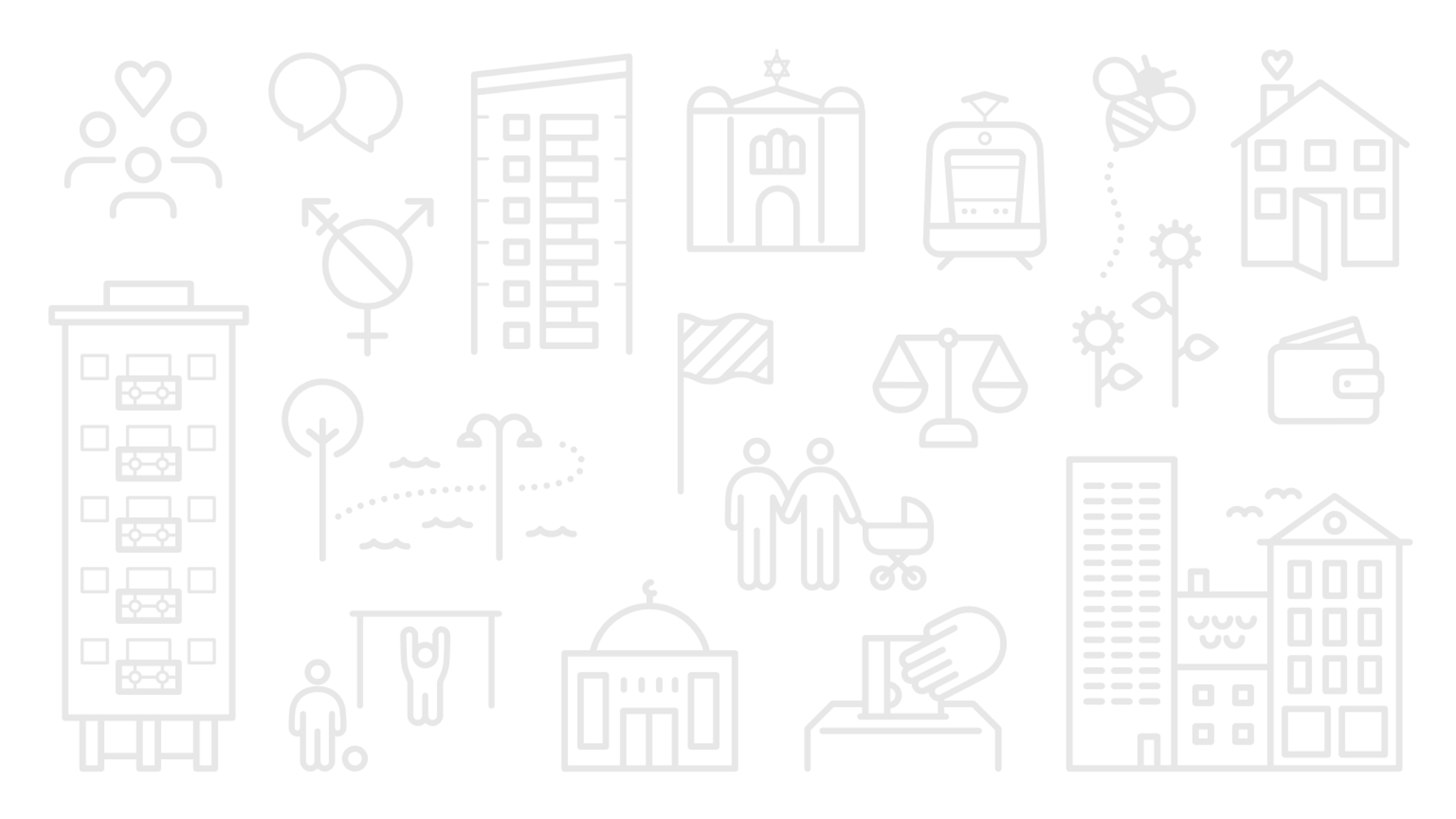 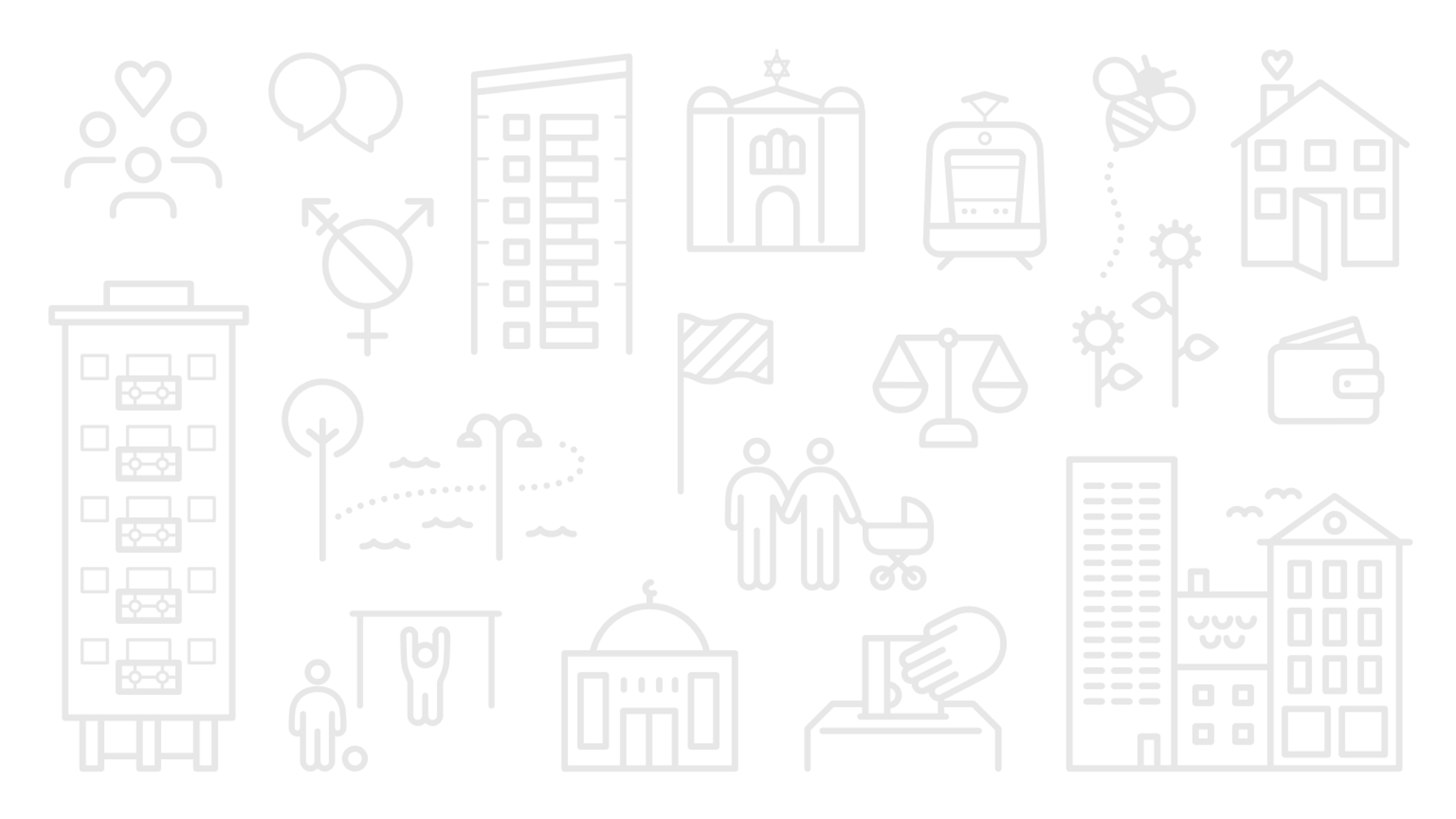 i medel av tillit i bostadsområdet
-1,1 från genomsnittet i staden
medelvärde 2016-2023
Social kontroll
33%
Rank 29 av 36
upplever att andra säger till de som beter sig illa eller förstör
-9 från genomsnittet i staden
medelvärde 2020-2023
medelvärde 2022-2023
[Speaker Notes: Trygghet i bostadsområdet – medelvärde 2018-2023 (SOM)
Tillit i bostadsområdet – medelvärde 2016-2023 (SOM)
Social kontroll – medelvärde 2022-2023 (SOM)
Utvecklingen i bostadsområdet: 2023 (SOM)
Brottslighet i bostadsområdet 2023 (SOM)
Anser att gängkriminalitet är ett problem i området – medelvärdet 2020-2023 (SOM)
Undviker att gå ut ensamma på kvällen pga oro att utsättas för brott – medelvärde 2020-2023 (SOM)
Har litet förtroende för socialtjänsten – medelvärde 2021-2023 (SOM)

Folkmängd: 2023 (SCB)
Hushåll i småhus/flerbostadshus: 2023 (SCB)
Andel trångbodda (i flerbostadshus): 2023 (SCB)
Medianinkomst (18+): 2022 (SCB)
Andel förvärvsarbetare (18-64): 2022 (SCB)

Ranking trygghet, tillit och social kontroll är ranking av samtliga 36 mellanområden. 
Rankingen går från 1 (högsta värde) till 36 (lägsta värde).

Trafikljusmärkningen:
Grönt – mellanområden rankade 1-12
Gult – mellanområden rankade 13-24
Rött – mellanområden rankade 25-36]
[Speaker Notes: Inställning till påståendet: ”Jag känner mig trygg i mitt bostadsområde”
1 (Helt felaktigt) – 5 (Helt riktigt)
Diagrammet visar andelen som svarat 4 eller 5.
De streckade linjerna visar konfidensintervallet. Läs mer om det på bild 6 och 7 i introduktionen. 

I Östra Biskopsgården (heldragen orange linje) anger 72 procent av de svarande att de känner sig trygga i sitt bostadsområde 2023, vilket är den högsta uppmätta andelen sedan mätningarna startade 2018. Under 2019-2021 var andelen av de svarande som uppgav att de kände sig trygga på relativt jämna nivåer för att därefter minska något 2022 (55 procent). I Östra Biskopsgården är det en lägre andel av de svarande som uppger att de känner sig trygga under hela perioden jämfört med stadsområdet som helhet (heldragen blå linje), och hela staden (heldragen svart linje).

Bruten skala har använts i detta diagram för att kunna göra inzoomningar av datan. Skalan på y-axeln börjar alltså inte på 0. Detta kan göra att vissa förändringar och skillnader ser större ut än vad de egentligen är.]
[Speaker Notes: Svar på frågan: ”I vilken utsträckning anser du att det går att lita på människor i det område där du bor?”
Skalan går från 0 (Det går inte att lita på människor i allmänhet) till 10 (Det går att lita på människor i allmänhet).
Diagrammet visar medelvärdet.
De streckade linjerna visar konfidensintervallet. Läs mer om det på bild 6 och 7 i introduktionen. 

I Östra Biskopsgården (heldragen orange linje) ligger medelvärdet av tillit till grannar på 6,2 2023, vilket är en minskning sedan 2020 (6,4) men samma nivå som 2022. Det högsta medelvärdet uppmättes 2017 (6,6) och det lägsta året därpå (2018, 5,4). Östra Biskopsgårdens medelvärde ligger under hela mätperioden lägre än snittet för staden (heldragen svart linje) och Hisingen (heldragen blå linje).

Bruten skala har använts i detta diagram för att kunna göra inzoomningar av datan. Skalan på y-axeln börjar alltså inte på 0. Detta kan göra att vissa förändringar och skillnader ser större ut än vad de egentligen är.]
[Speaker Notes: Svar på frågan ”Vilken är din uppfattning om följande påståenden? Jag känner mig trygg på X nära där jag bor.”
Svarsalternativ: ”Helt riktigt”, ”Delvis riktigt”, ”Delvis felaktigt”, ”Helt felaktigt” samt ”Ingen uppfattning”.
Diagrammet visar andelen som svarat helt eller delvis felaktigt, alltså andelen som inte känner sig trygga vid olika platser nära där de bor. Diagrammet visar medelvärdet av andelen för åren 2022-2023 för mellanområdet Östra Biskopsgården uppdelat på olika platstyper och i jämförelse med staden som helhet.  

De platser i mellanområdet Östra Biskopsgården (blå staplar) där störst andel anger att de inte känner sig trygga är på hållplatser följt av torg och därefter parker. Den plats där lägst andel anger att de inte känner sig trygga är på bibliotek följt av lekplatser och skolgårdar. I Östra Biskopsgården är det en högre andel som inte känner sig trygga vid samtliga typer av platser i jämförelse med staden (streckade staplar).]
Västra Biskopsgården
Västra Biskopsgården
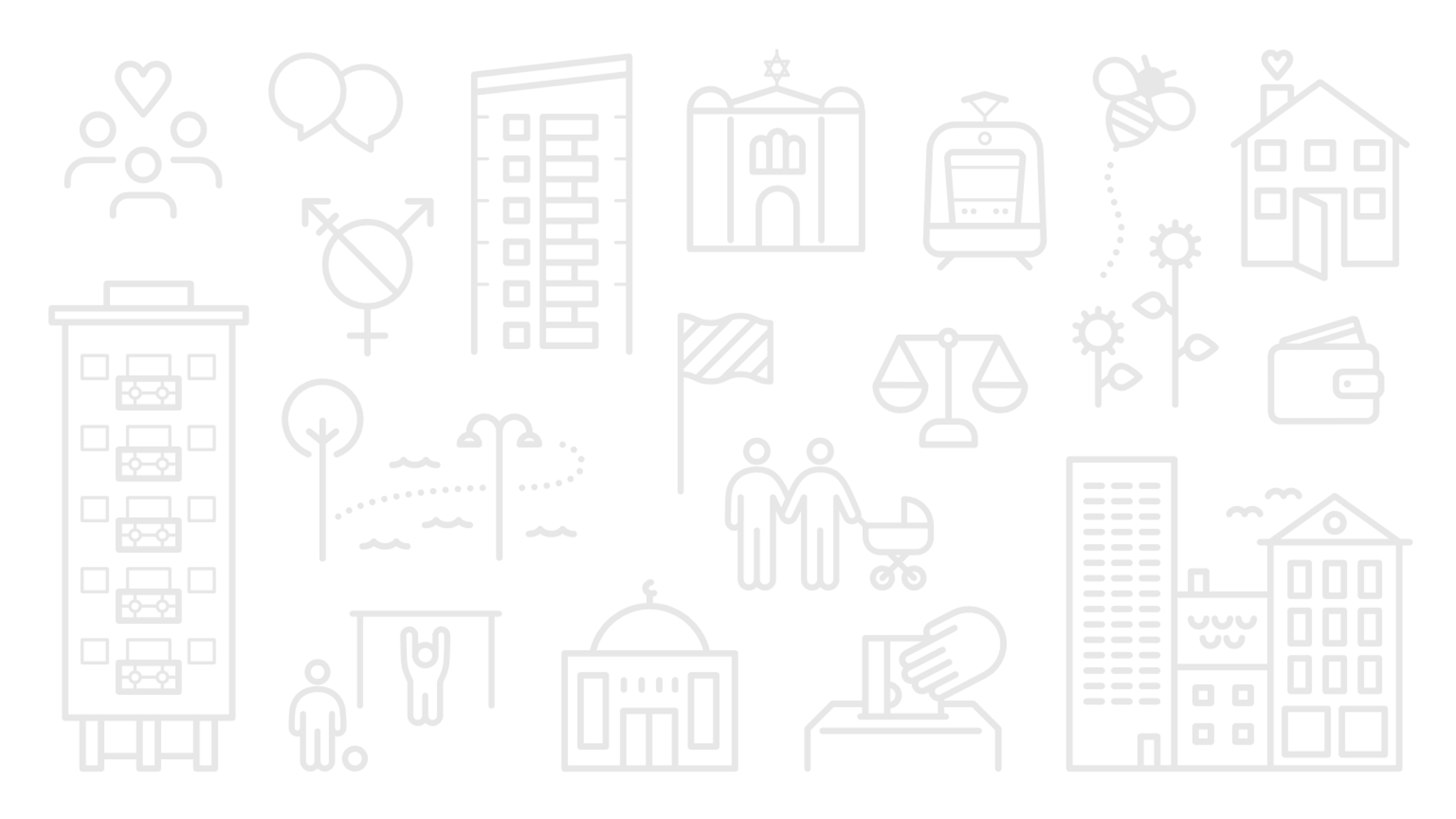 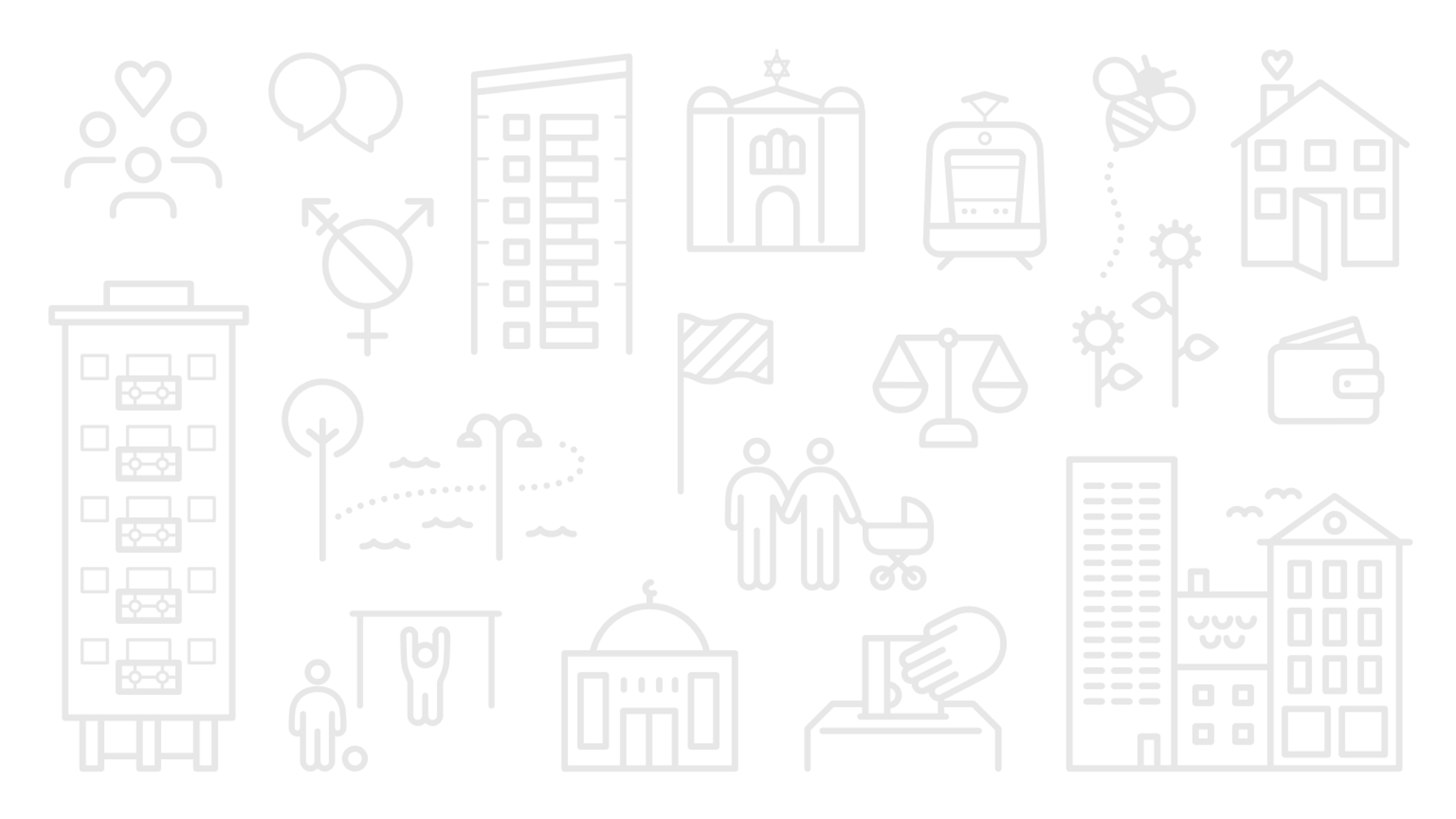 Trygghet
Befolkning
Rank 36 av 36
45%
Folkmängd: 19 658- 5101 		0-17- 14 557 	18+

334 hushåll i småhus
7187 hushåll i flerbostadshus
 
26% trångbodda

Medianinkomst: 240 049 kr

68% förvärvsarbetande
känner sig trygga i bostadsområdet
-34 från genomsnittet i staden
medelvärde 2018-2023
Tillit
5,3 av 10
Rank 35 av 36
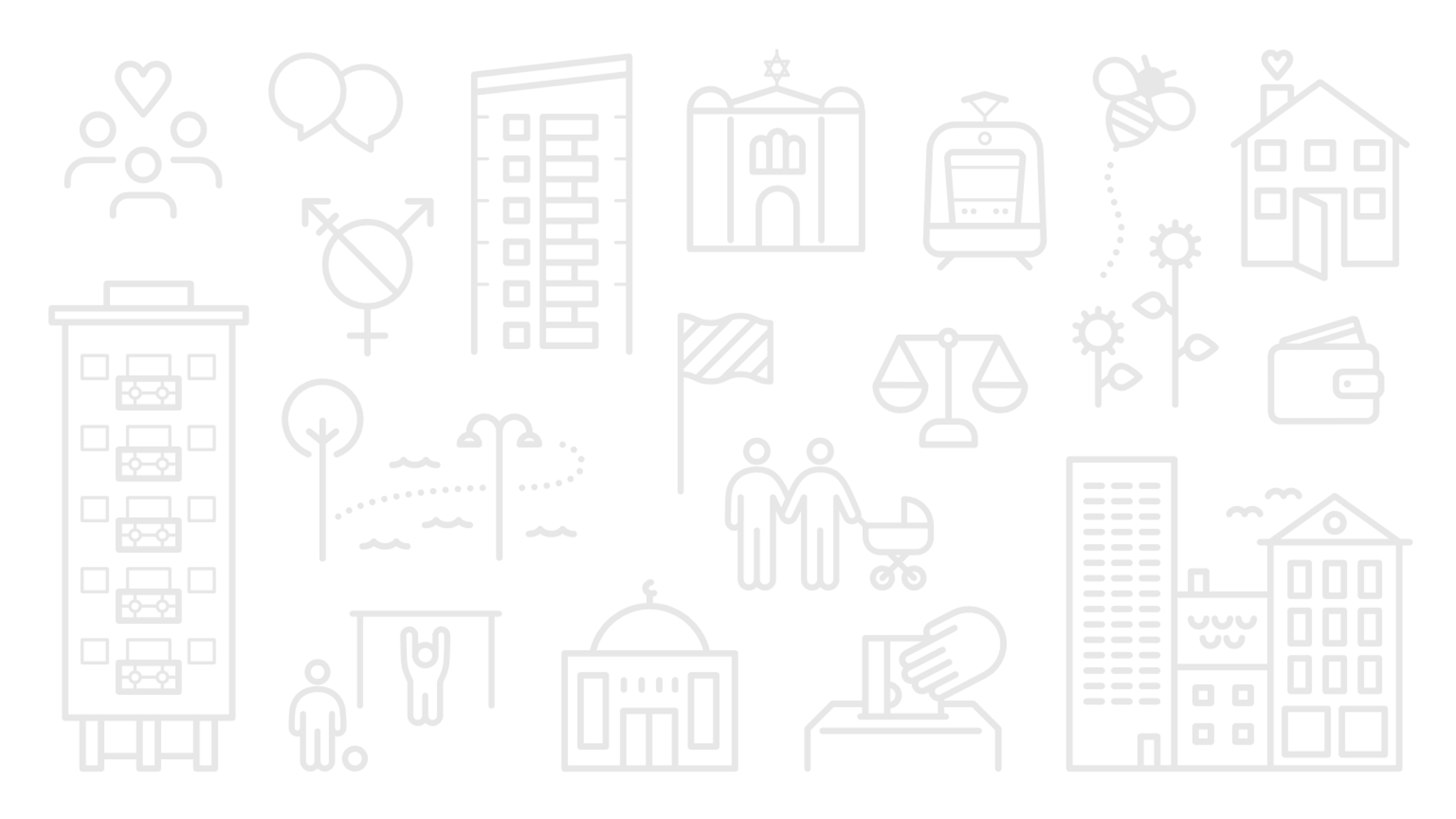 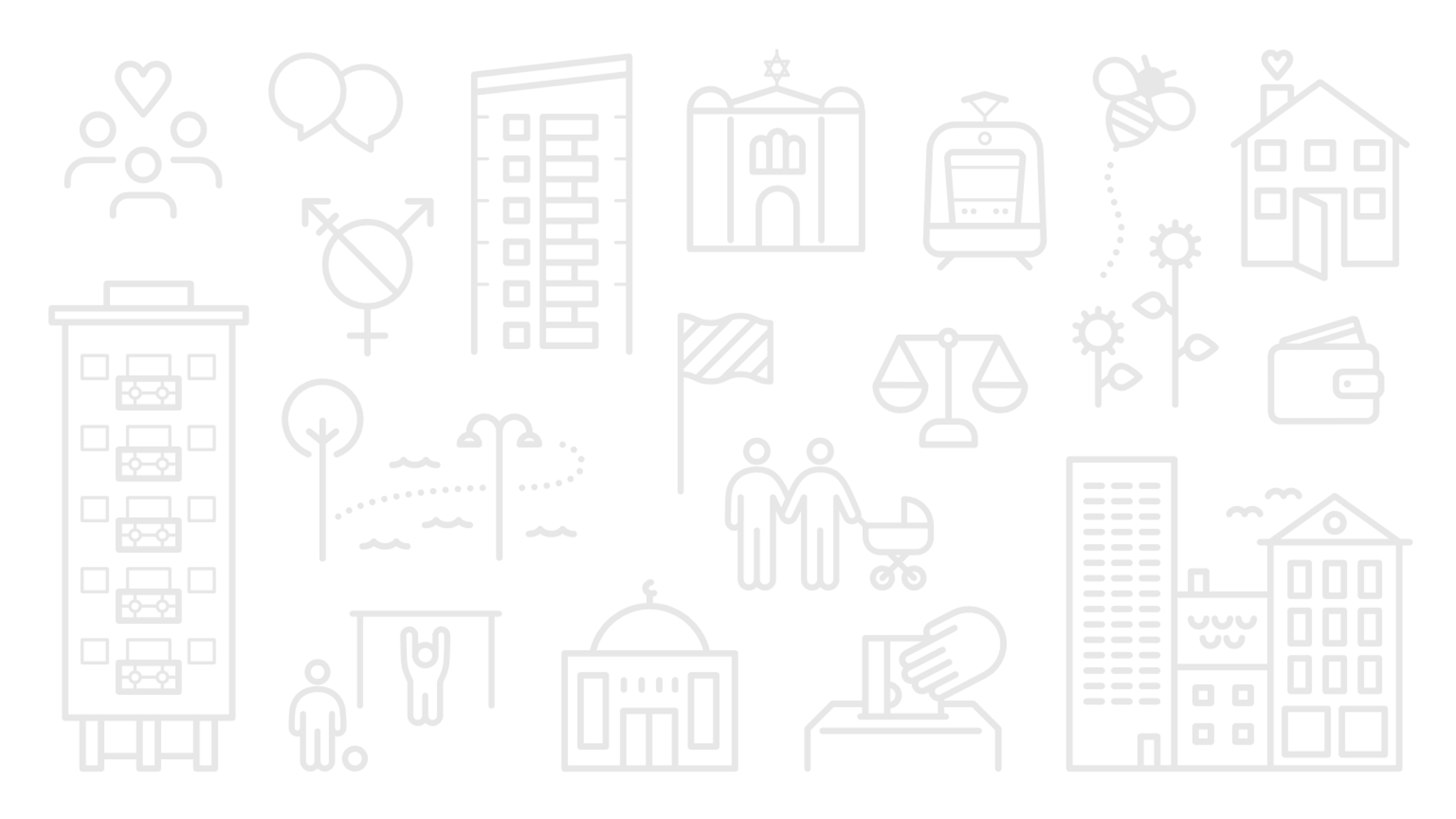 i medel av tillit i bostadsområdet
-1,9 från genomsnittet i staden
medelvärde 2016-2023
Social kontroll
29%
Rank 34 av 36
upplever att andra säger till de som beter sig illa eller förstör
-13 från genomsnittet i staden
medelvärde 2020-2023
medelvärde 2022-2023
[Speaker Notes: Trygghet i bostadsområdet – medelvärde 2018-2023 (SOM)
Tillit i bostadsområdet – medelvärde 2016-2023 (SOM)
Social kontroll – medelvärde 2022-2023 (SOM)
Utvecklingen i bostadsområdet: 2023 (SOM)
Brottslighet i bostadsområdet 2023 (SOM)
Anser att gängkriminalitet är ett problem i området – medelvärdet 2020-2023 (SOM)
Undviker att gå ut ensamma på kvällen pga oro att utsättas för brott – medelvärde 2020-2023 (SOM)
Har litet förtroende för socialtjänsten – medelvärde 2021-2023 (SOM)

Folkmängd: 2023 (SCB)
Hushåll i småhus/flerbostadshus: 2023 (SCB)
Andel trångbodda (i flerbostadshus): 2023 (SCB)
Medianinkomst (18+): 2022 (SCB)
Andel förvärvsarbetare (18-64): 2022 (SCB)

Ranking trygghet, tillit och social kontroll är ranking av samtliga 36 mellanområden. 
Rankingen går från 1 (högsta värde) till 36 (lägsta värde).

Trafikljusmärkningen:
Grönt – mellanområden rankade 1-12
Gult – mellanområden rankade 13-24
Rött – mellanområden rankade 25-36]
[Speaker Notes: Inställning till påståendet: ”Jag känner mig trygg i mitt bostadsområde”
1 (Helt felaktigt) – 5 (Helt riktigt)
Diagrammet visar andelen som svarat 4 eller 5.
De streckade linjerna visar konfidensintervallet. Läs mer om det på bild 6 och 7 i introduktionen. 

I Västra Biskopsgården (heldragen orange linje) anger 53 procent av de svarande att de känner sig trygga i sitt bostadsområde 2023, vilket är en ökning sedan 2022 när 37 procent av de svarande uppgav att de känner sig trygga i sitt bostadsområde. Det är också den högsta uppmätta andelen sedan mätningarna startade 2018. I Västra Biskopsgården är det en lägre andel av de svarande som uppger att de känner sig trygga under hela perioden jämfört med stadsområdet som helhet (heldragen blå linje), och hela staden (heldragen svart linje).

Bruten skala har använts i detta diagram för att kunna göra inzoomningar av datan. Skalan på y-axeln börjar alltså inte på 0. Detta kan göra att vissa förändringar och skillnader ser större ut än vad de egentligen är.]
[Speaker Notes: Svar på frågan: ”I vilken utsträckning anser du att det går att lita på människor i det område där du bor?”
Skalan går från 0 (Det går inte att lita på människor i allmänhet) till 10 (Det går att lita på människor i allmänhet).
Diagrammet visar medelvärdet.
De streckade linjerna visar konfidensintervallet. Läs mer om det på bild 6 och 7 i introduktionen. 

I Västra Biskopsgården (heldragen orange linje) ligger medelvärdet av tillit till grannar på 5,2 år 2023 och har därmed ökat något sedan 2022 (5,1). Det är samtidigt det lägsta medelvärdet av tillit i jämförelse med övriga mellanområden på Hisingen år 2023. Medelvärdet av tillit har varierat något från år till år under mätperioden. Det högsta medelvärdet uppmättes 2021 (6,0) och det lägsta 2016 (4,7). Västra Biskopsgården medelvärde ligger lägre än snittet för staden (heldragen svart linje) och Hisingen (heldragen blå linje) under hela mätperioden. 

Bruten skala har använts i detta diagram för att kunna göra inzoomningar av datan. Skalan på y-axeln börjar alltså inte på 0. Detta kan göra att vissa förändringar och skillnader ser större ut än vad de egentligen är.]
[Speaker Notes: Svar på frågan ”Vilken är din uppfattning om följande påståenden? Jag känner mig trygg på X nära där jag bor.”
Svarsalternativ: ”Helt riktigt”, ”Delvis riktigt”, ”Delvis felaktigt”, ”Helt felaktigt” samt ”Ingen uppfattning”.
Diagrammet visar andelen som svarat helt eller delvis felaktigt, alltså andelen som inte känner sig trygga vid olika platser nära där de bor. Diagrammet visar medelvärdet av andelen för åren 2022-2023 för mellanområdet Västra Biskopsgården uppdelat på olika platstyper och i jämförelse med staden som helhet.  

De platser i mellanområdet Västra Biskopsgården (blå staplar) där störst andel av de svarande anger att de inte känner sig trygga är torg följt av hållplatser, parker och därefter butiker. Den plats där lägst andel av de svarande anger att de inte känner sig trygga är på bibliotek. I Västra Biskopsgården är det en högre andel av de svarande som inte känner sig trygga vid samtliga typer av platser i jämförelse med staden. Exempelvis skiljer det 23 procentenheter mellan andelen i Västra Biskopsgården (37 procent) som inte känner sig trygga på torg och snittet för hela staden (14 procent).]
Kontakt arbetsgrupp
Carl OdhnoffUtvecklingsledare SKU, samordnare carl.odhnoff@socialcentrum.goteborg.se

Alexandre MironUtvecklingsledare trygghetalexandre.miron@socialcentrum.goteborg.se

Amanda LinellUtvecklingsledare trygghetamanda.linell@socialhisingen.goteborg.se

Robert AnderssonUtvecklingsledare trygghetrobert.andersson@socialnordost.goteborg.se


Jenny HaglindUtvecklingsledare trygghetjenny.haglind@socialsydvast.goteborg.se